муниципальное бюджетное дошкольное образовательное учреждение 
«Детский сад №7» г. Харовска
Реализация раздела ФОП ДОО«Программа воспитания» МБДОУ «Детский сад №7»
Старший воспитатель: 
Г.Б. Озерова
Харовск, 2023 год
Стратегии реализации государственной политики в сфере воспитания
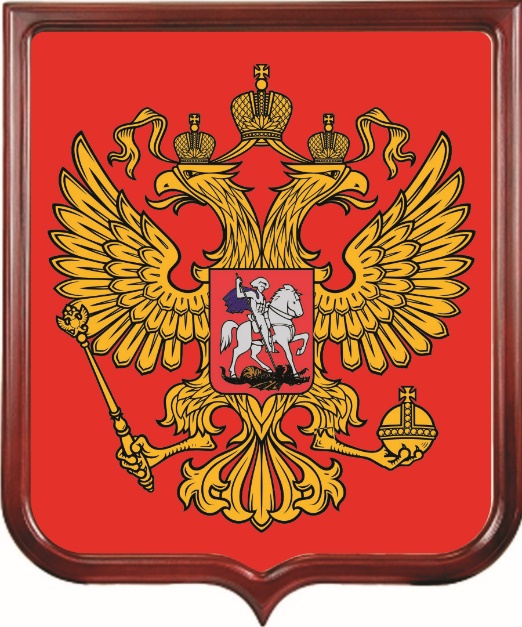 Указ Президента Российской Федерации от 7 мая 2018 года №204 
«О национальных целях и стратегических задачах Российской Федерации на период до до 2024 года»
Цели и целевые показатели: воспитание гармонично развитой и социально ответственной личности на основе духовно-нравственных ценностей народов Российской Федерации, исторических и национально-культурных традиций.
МБДОУ «Детский сад №7»
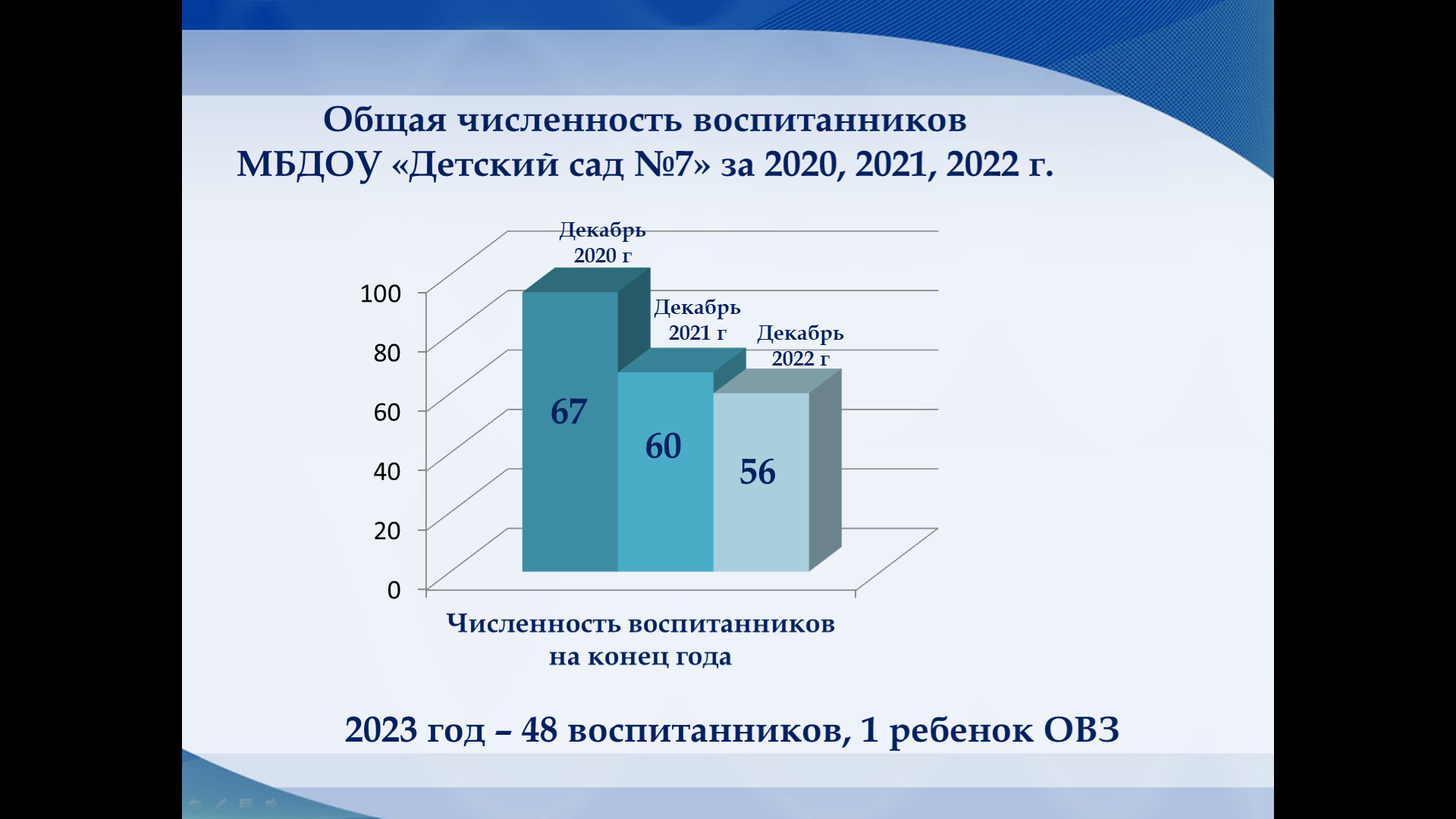 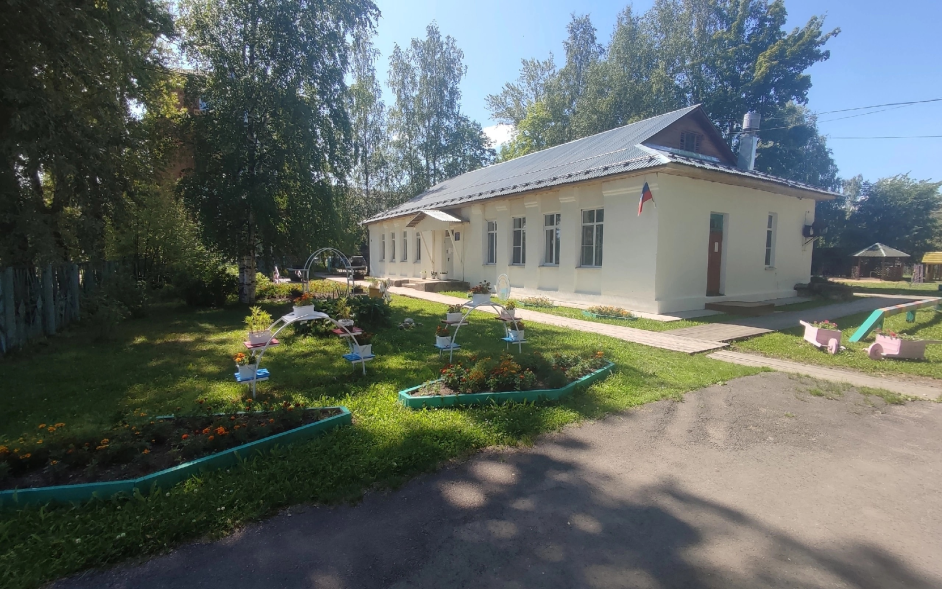 Задачи:
В воспитании детей младшего дошкольного возраста
Обеспечение позитивной социализации, мотивации, поддержки и развития индивидуальности детей через общение, игру, участие в исследовательской деятельности и других формах активности.
Задачи:
развивать положительное отношение ребенка к себе и другим людям;
сформировать коммуникативную и социальную компетентности;
развивать у детей интерес к эстетической стороне действительности, ознакомление с разными видами и жанрами искусства (словесного, музыкального, изобразительного), в том числе народного творчества;
содействовать становлению у детей ценностей здорового образа жизни;
– сформировать стремление быть причастным к труду взрослых (помогает поливать и убирать участок, расчищать дорожки от снега, ремонтировать игрушки и книги и др.), стремление оказывать посильную помощь, поддерживать чувство удовлетворения от участия в различных видах деятельности, в том числе творческой;
сформировать представление о России как своей стране, узнавать и называть символику своей страны (флаг, герб, гимн).
В воспитании детей старшего дошкольного возраста:
Обеспечение развития общей культуры личности ребенка, интеллектуально- познавательных способностей, социально-нравственных, эстетических, физических качеств.
Задачи:
обогащать представления детей о многообразии культурных норм и ценностей, принятых в обществе;
поддерживать самостоятельное взаимодействие и сотрудничество с взрослыми и сверстниками в разных видах деятельности, становление детского сообщества;
воспитывать чувство ответственности, самостоятельности, инициативности, формирование основ патриотизма;
углублять представления детей о правилах безопасного поведения и умение следовать им в различных ситуациях; содействовать становлению ценностей здорового образа жизни;
сформировать систему ценностей, основанную на непотребительском отношении к природе и понимании самоценности природы;
развивать предпосылки восприятия и понимания произведений искусства (живопись, графика, скульптура, архитектура) в многообразии его жанров (портрет, пейзаж, натюрморт); художественных литературных произведений и музыки; интерес к русскому языку, языкам других народов;
поощрять проявления морально-волевых качеств.
Рабочая 
Программа воспитания
МБДОУ «Детский сад №7»
Три основных раздела:

Раздел 1. Целевые ориентиры и планируемые
результаты программы воспитания;
Раздел 2. Содержание программы воспитания ДОУ;
Раздел 3. Организационные условия 
реализации программы воспитания.
Модули рабочей 
Программы воспитания
МБДОУ «Детский сад №7»:
Модуль 1 - «Земля – наш общий дом». 
Модуль 2 - «Моя семья».
Модуль 3 - «Основы здорового образа жизни».
Модуль 4 - « В мире прекрасного».
Модуль 5 - «Первые шаги в мире профессий».
Модуль 6 - «Воспитывающая РППС ДОО».
Модуль 7 - «Ключевые общие дела ДОО».
Модуль 8 – «Конкурсное движение».
Модуль
«Земля – наш общий дом»
Мероприятия по экологии
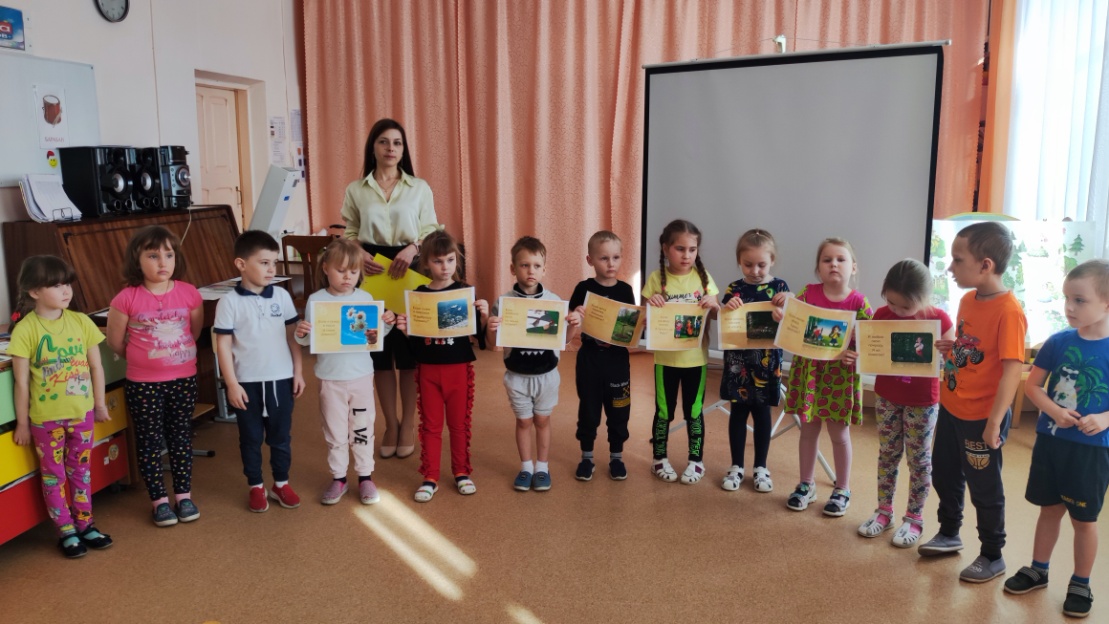 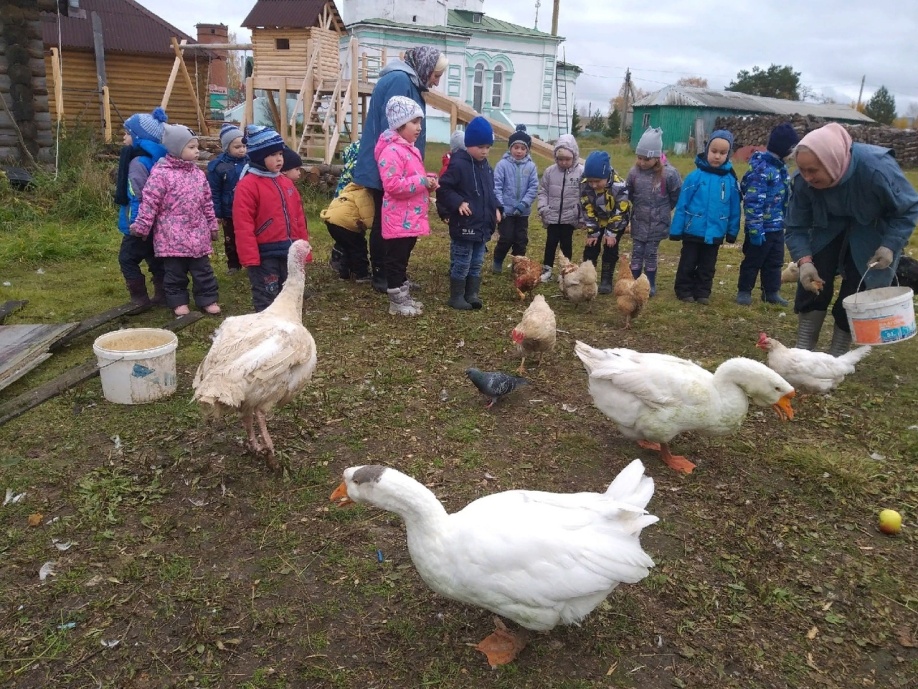 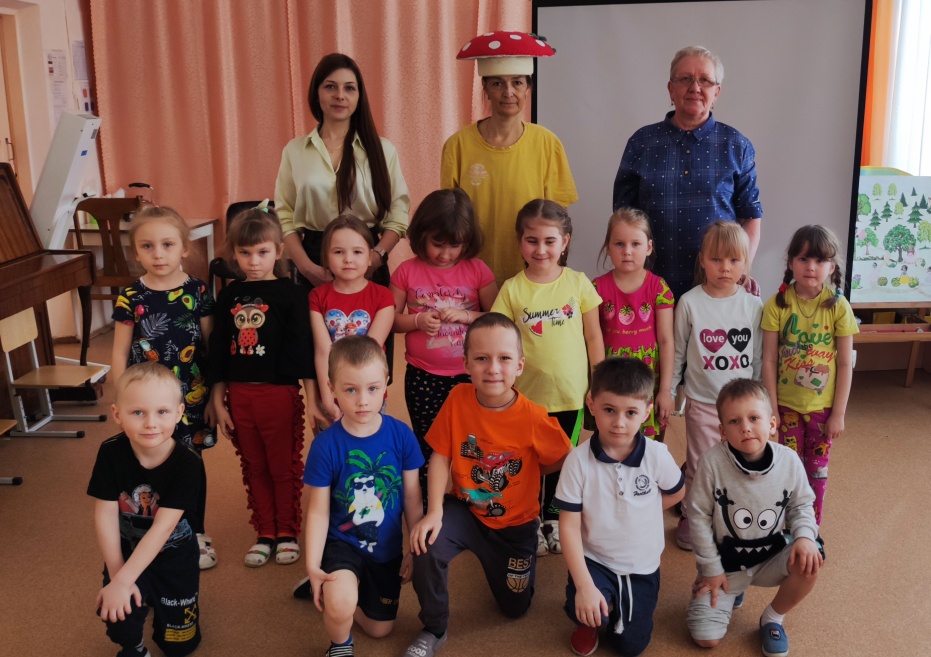 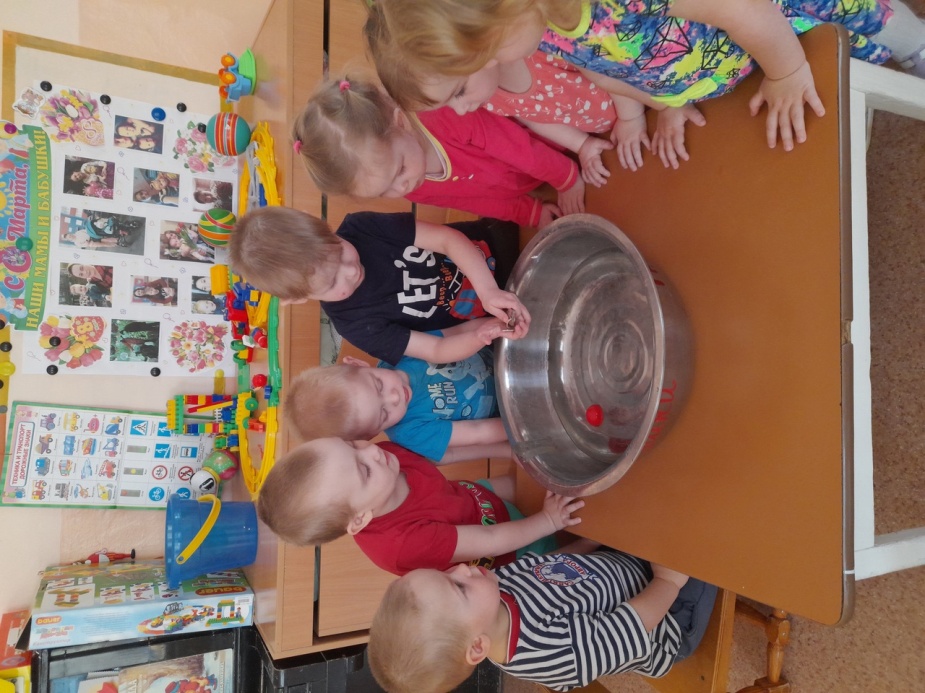 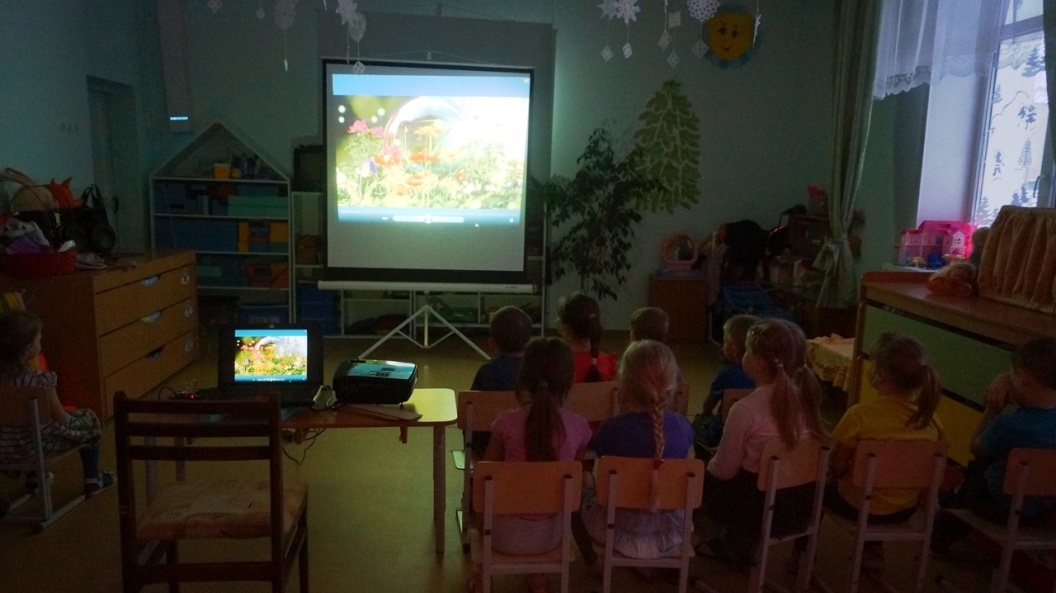 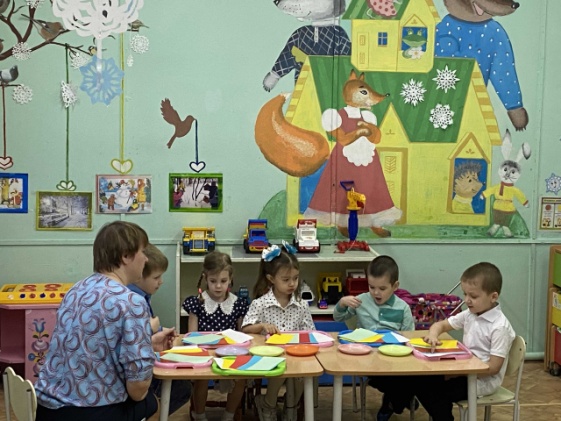 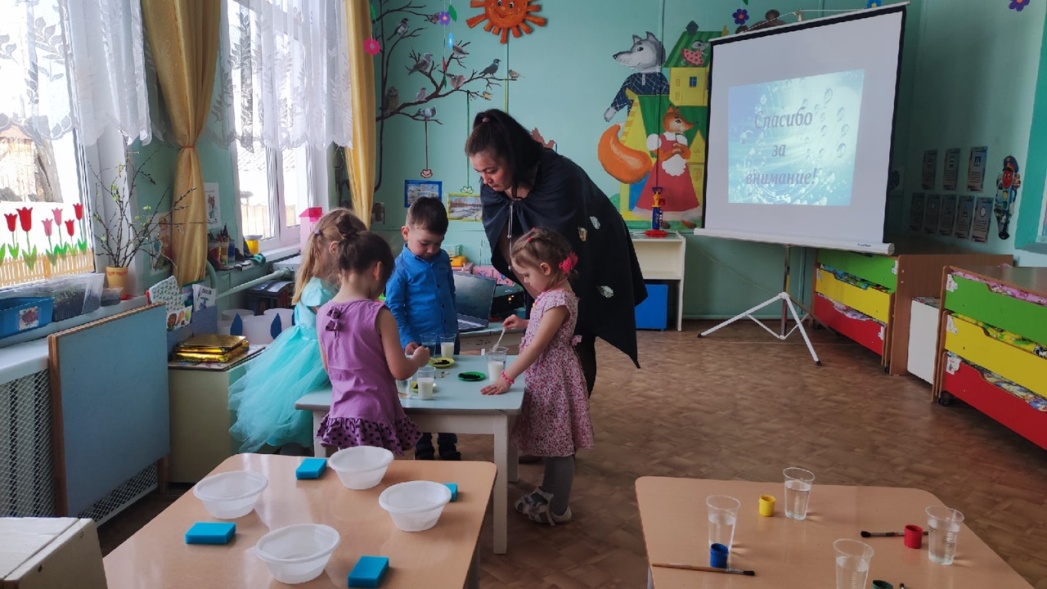 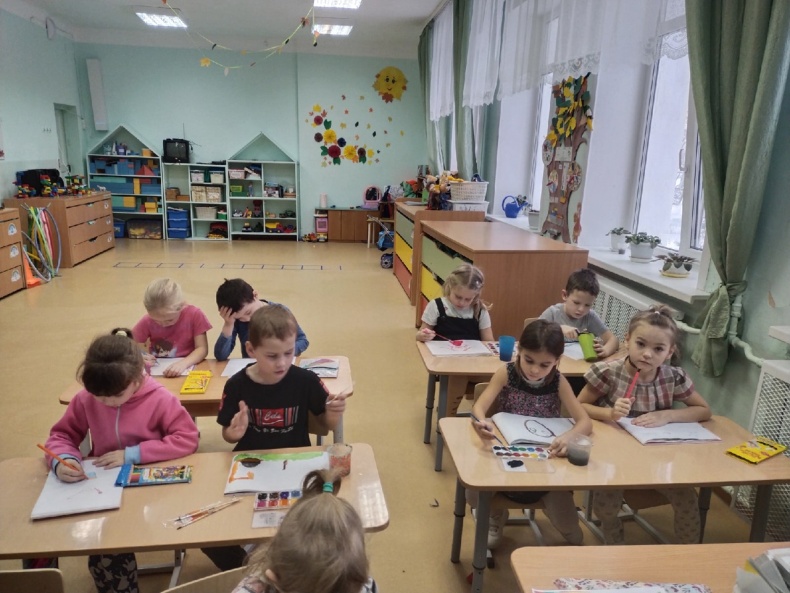 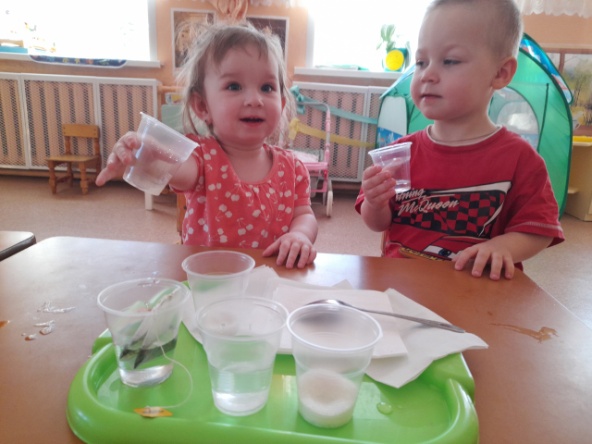 Мероприятия по экологии
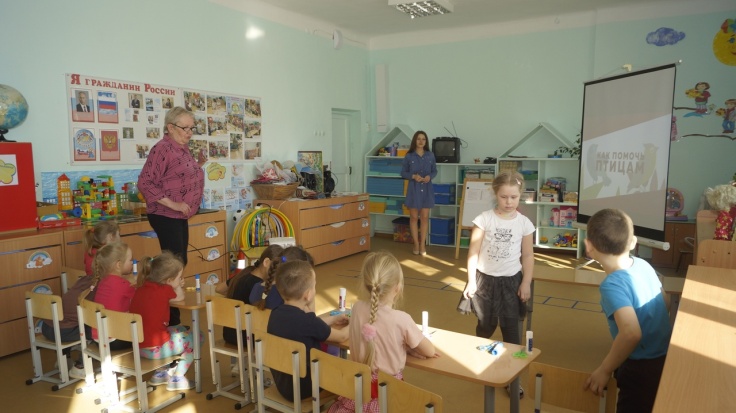 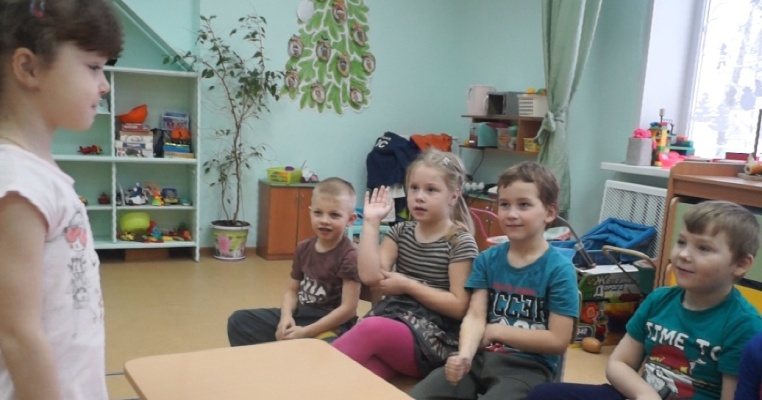 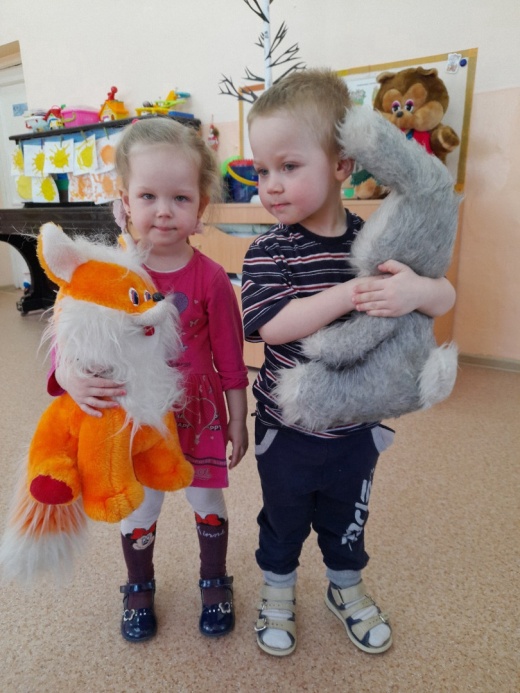 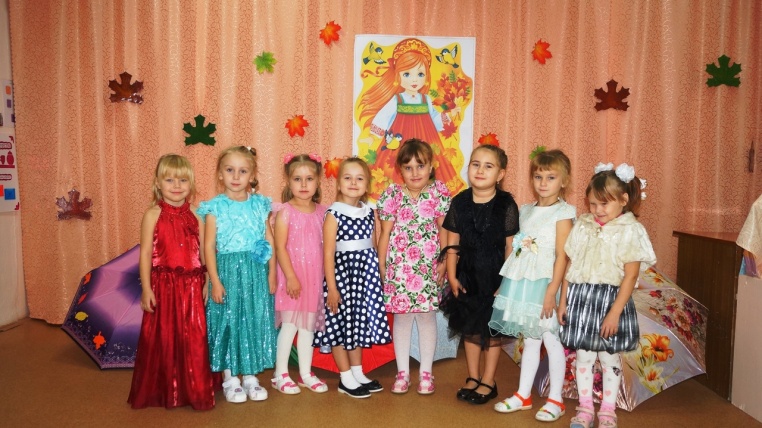 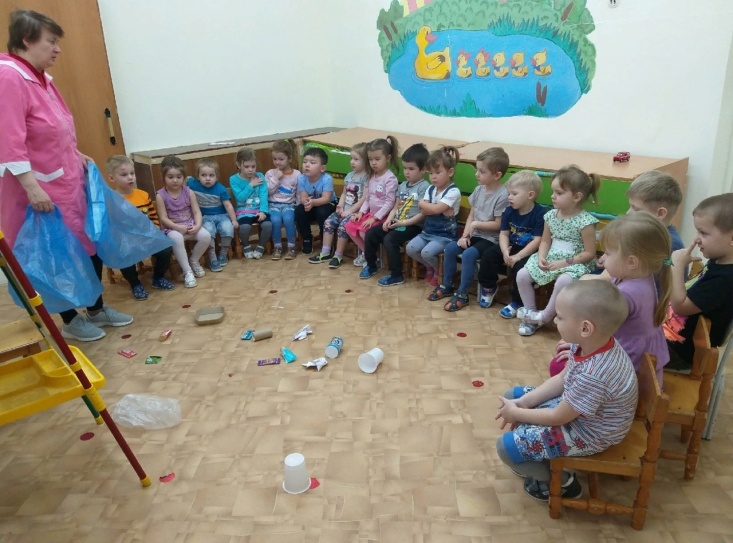 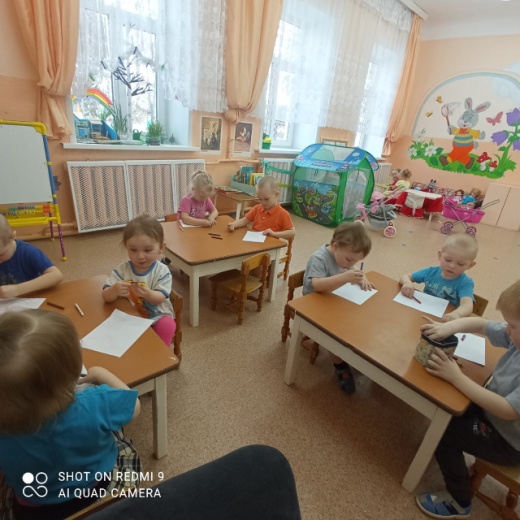 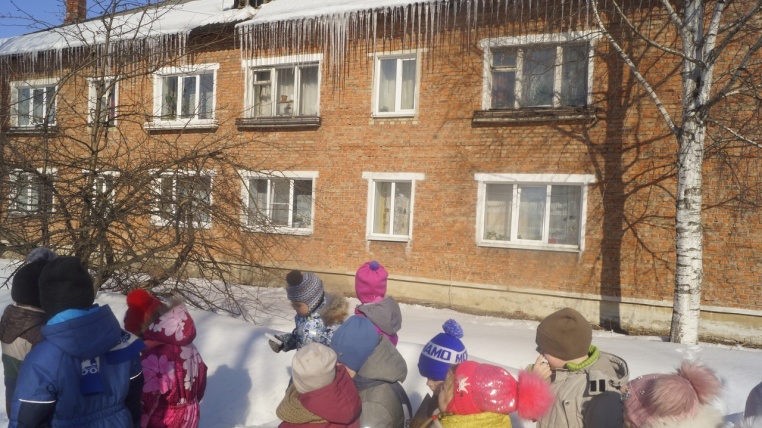 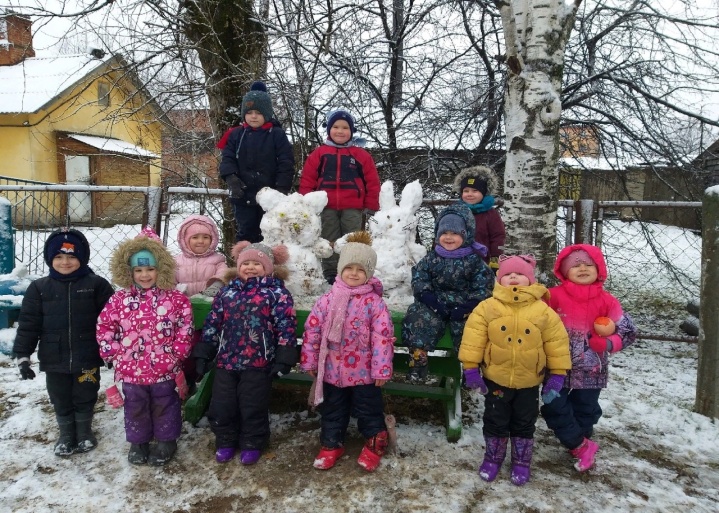 Участие в акциях,
 выставках, конкурсах
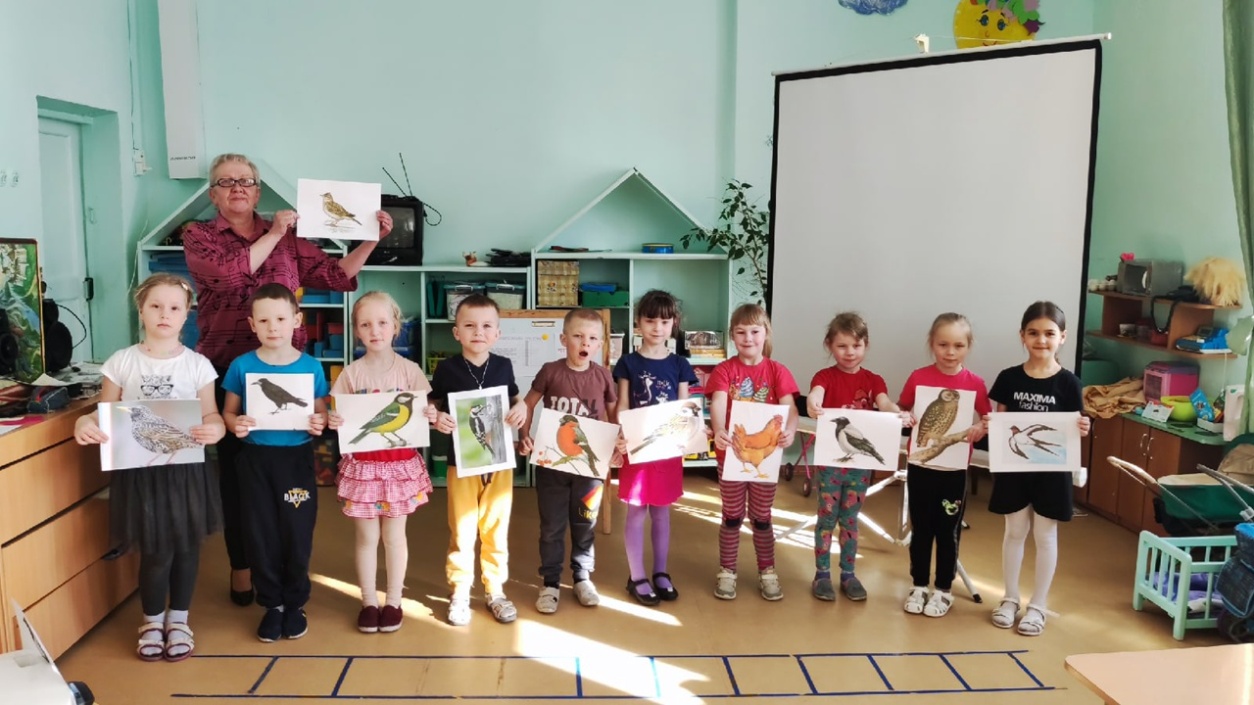 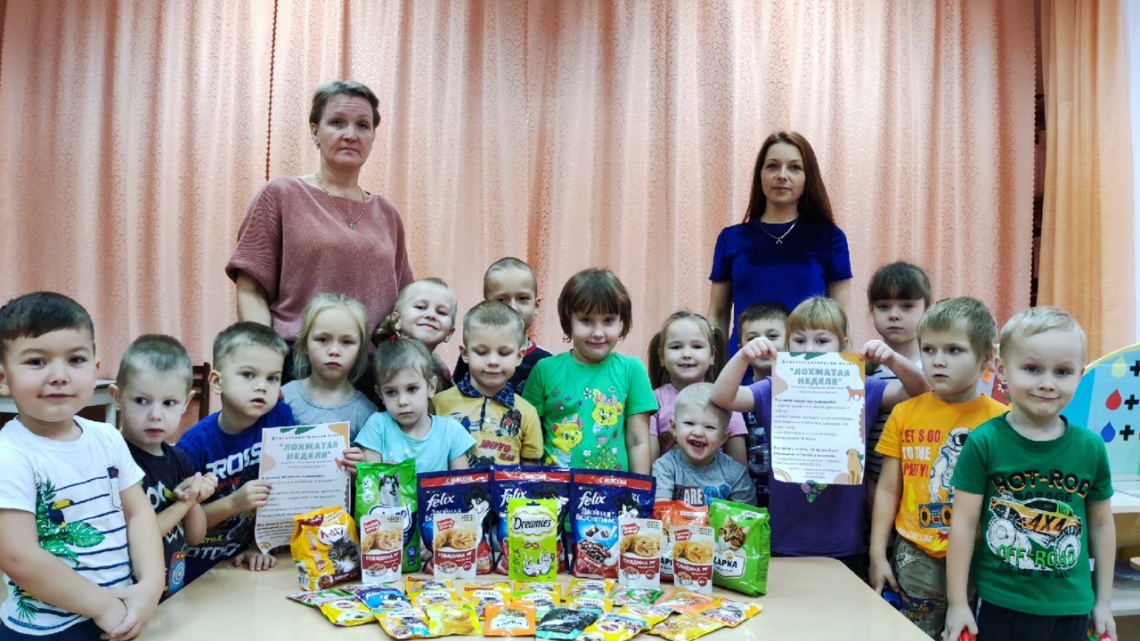 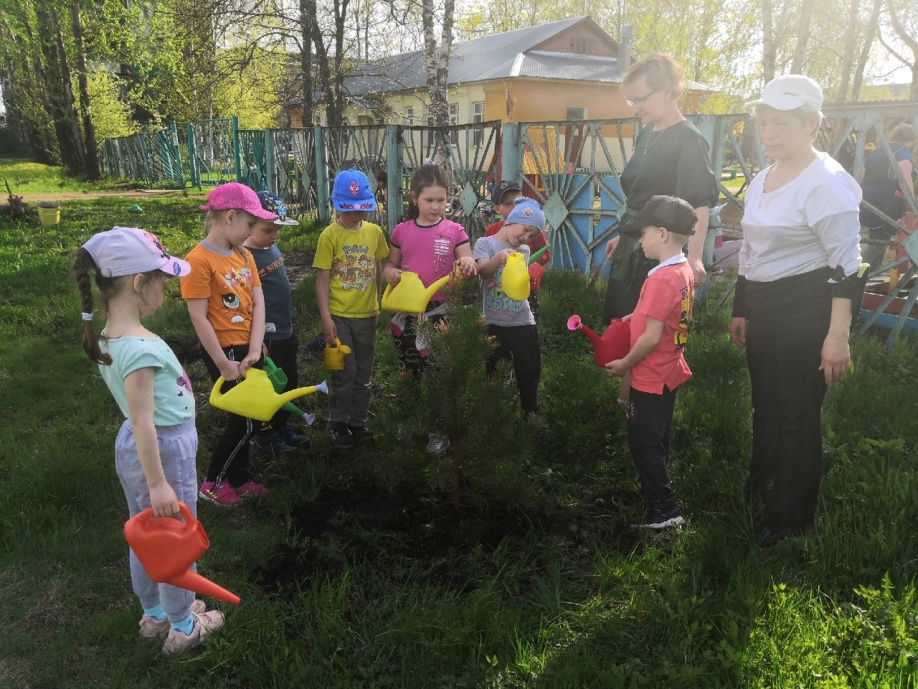 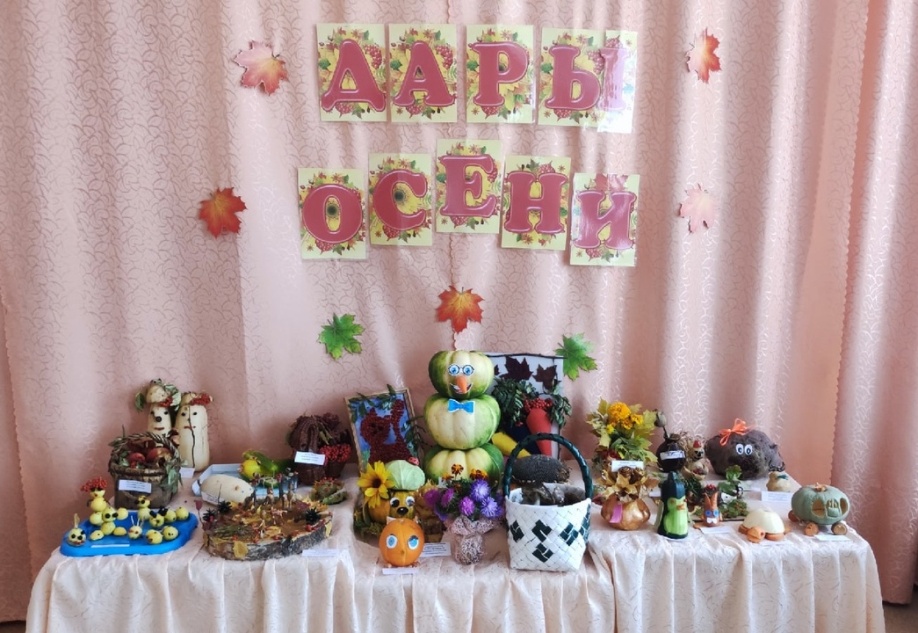 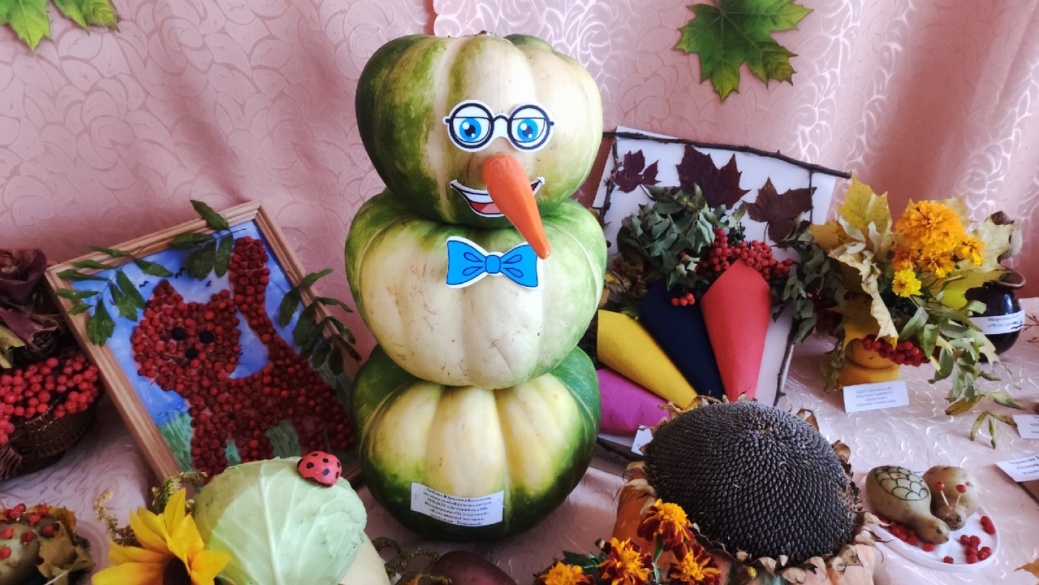 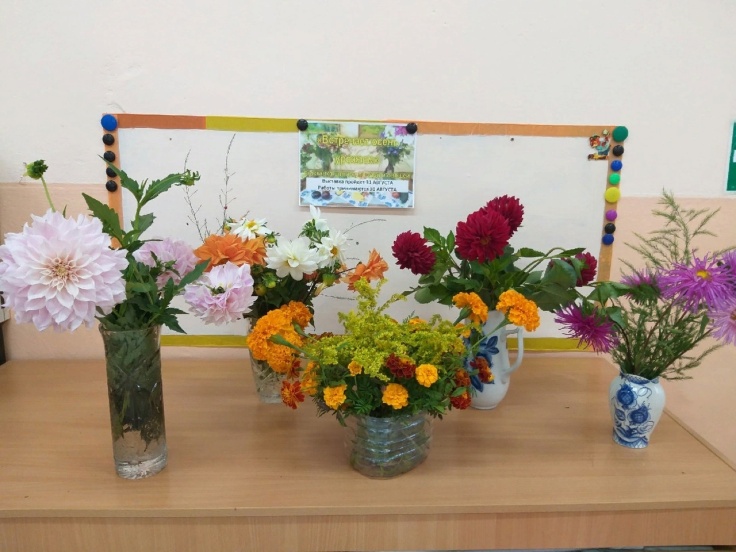 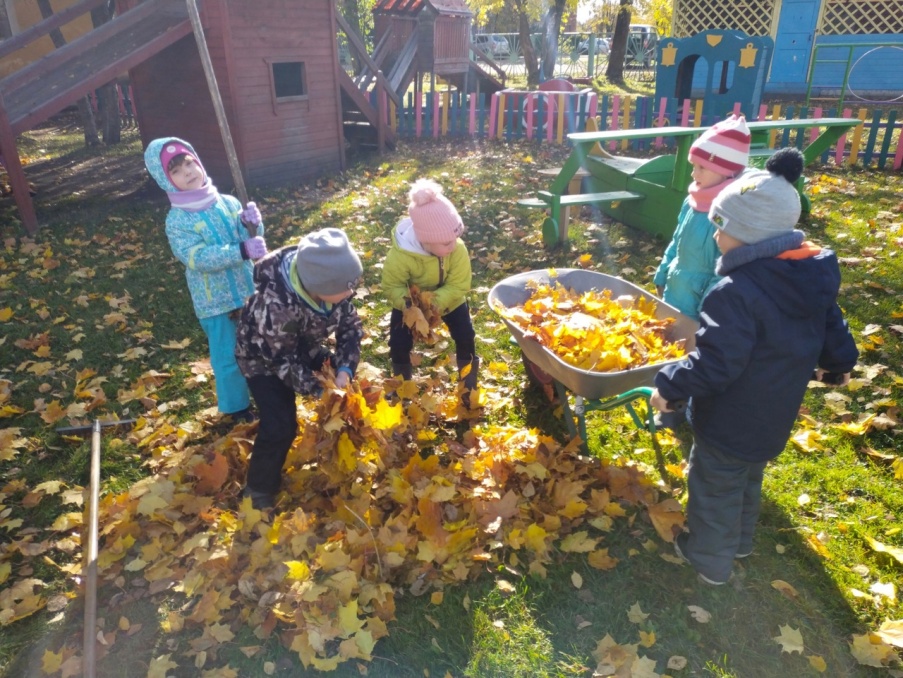 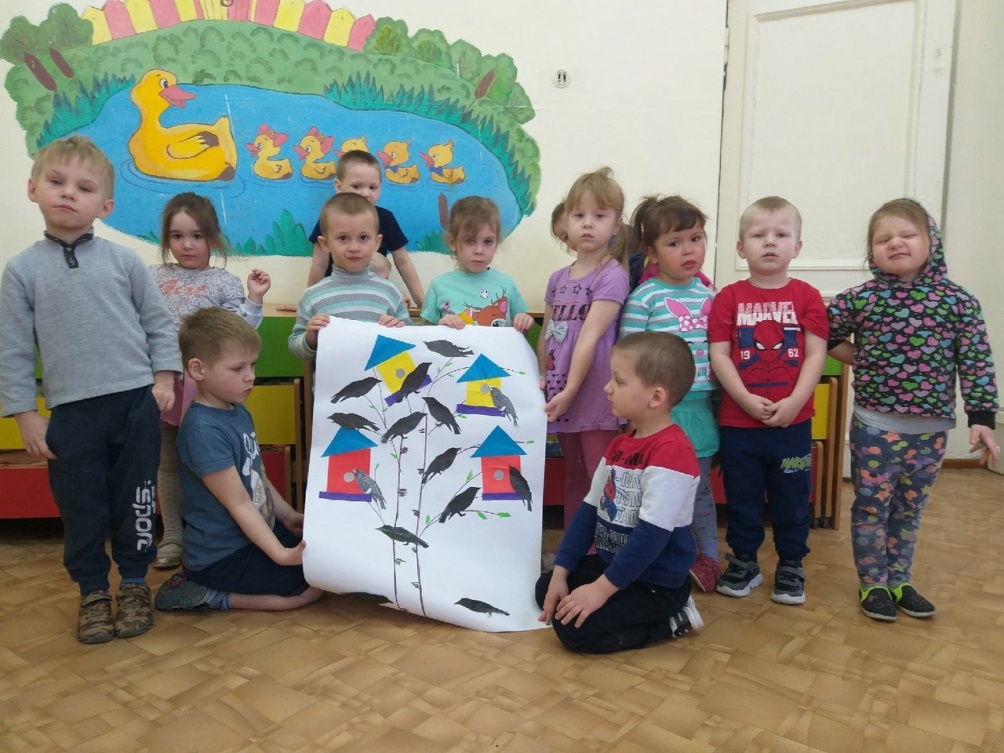 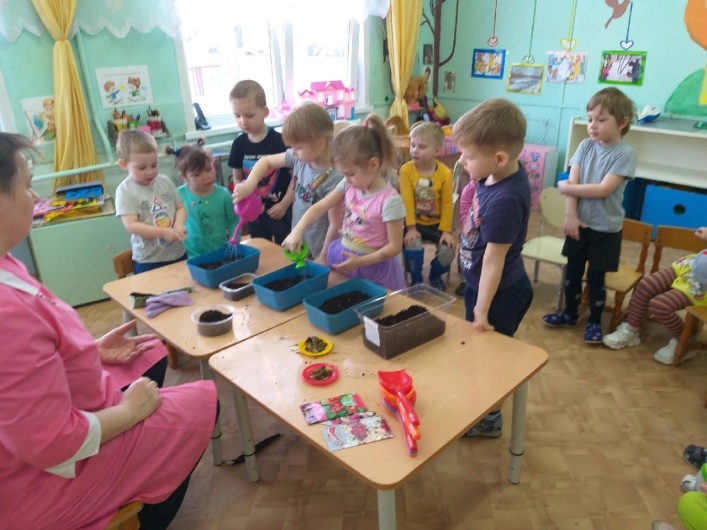 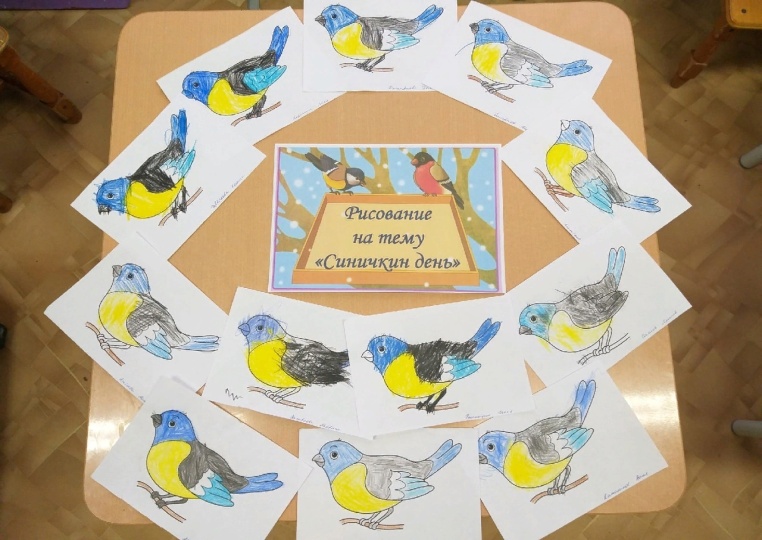 «Центры природы»
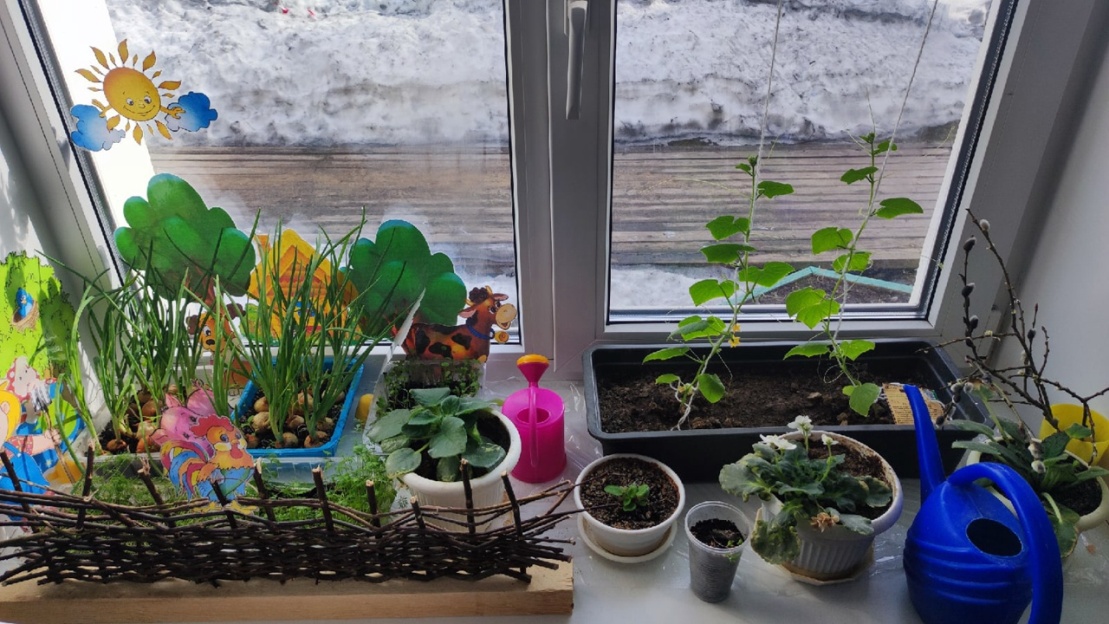 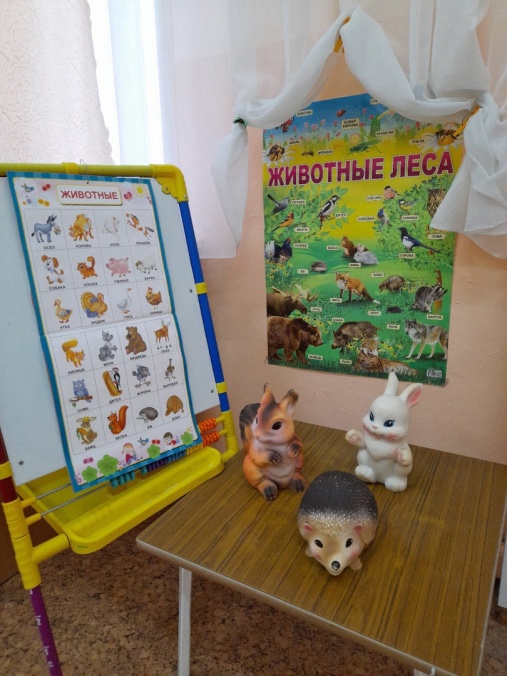 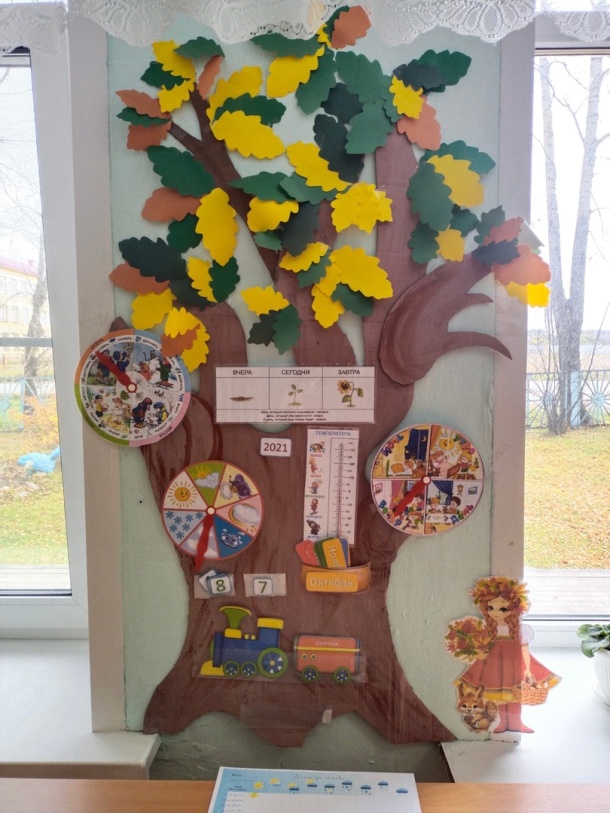 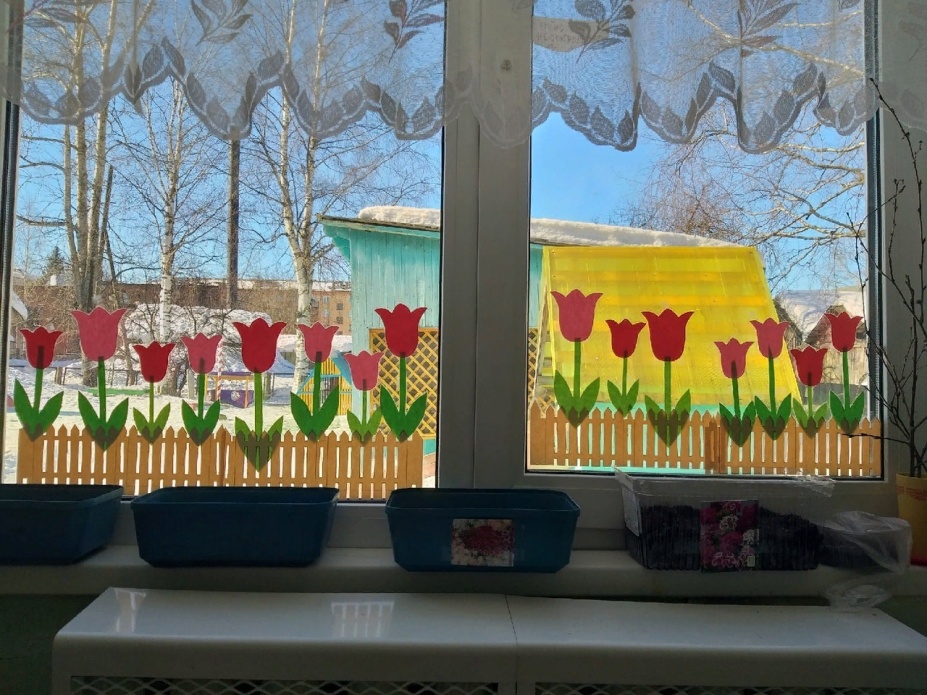 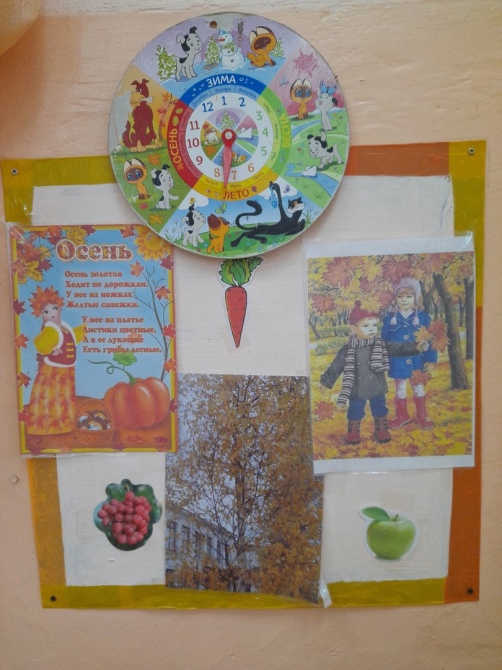 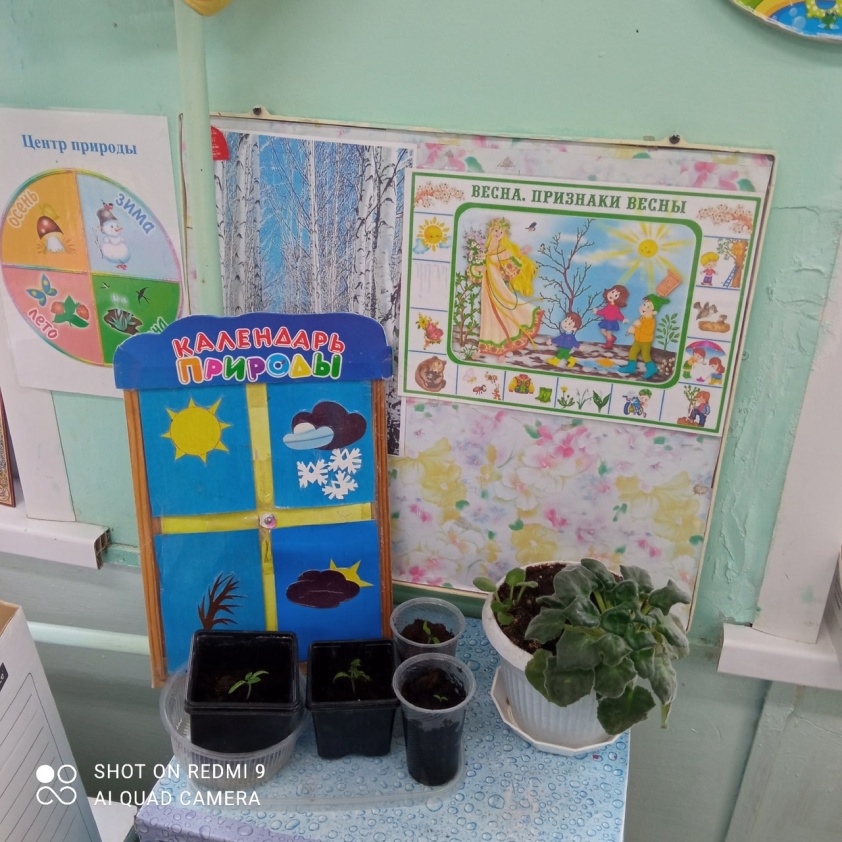 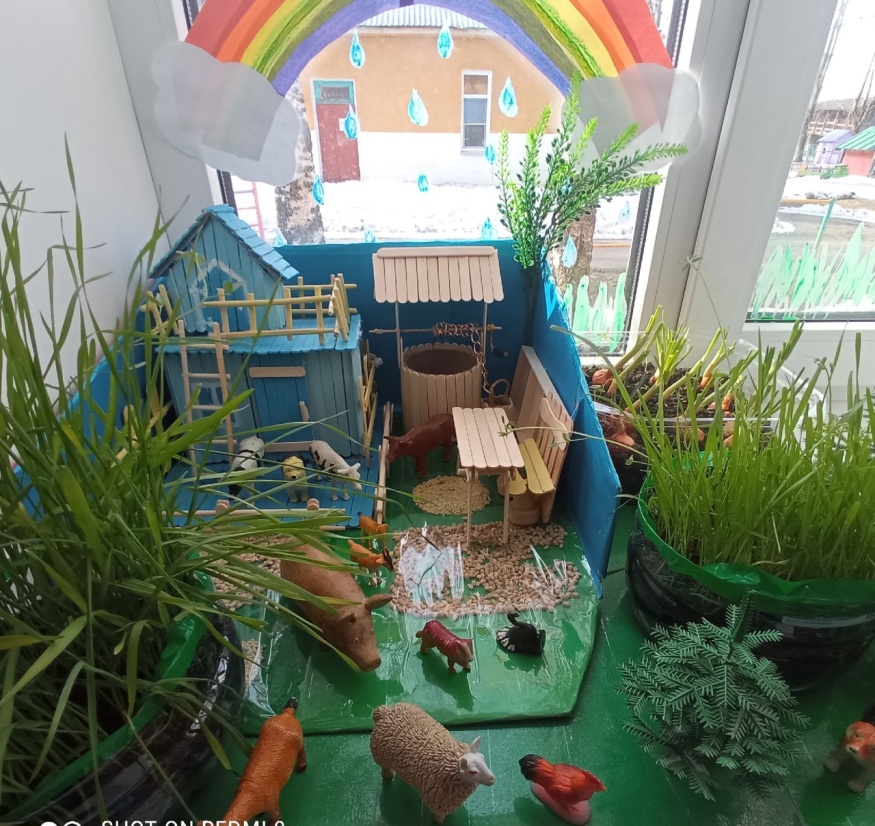 Целевые прогулки, экскурсии
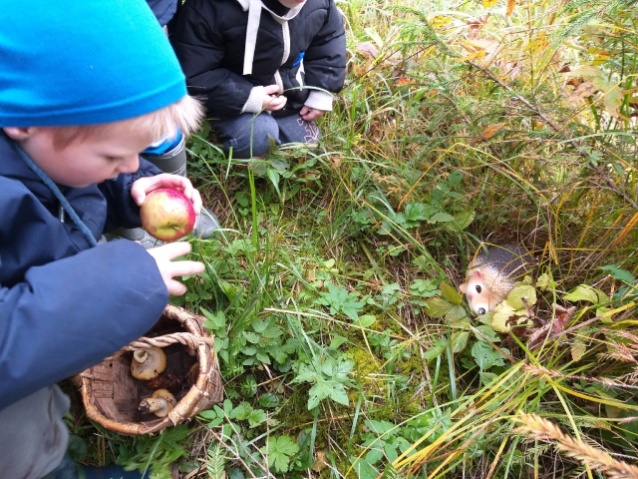 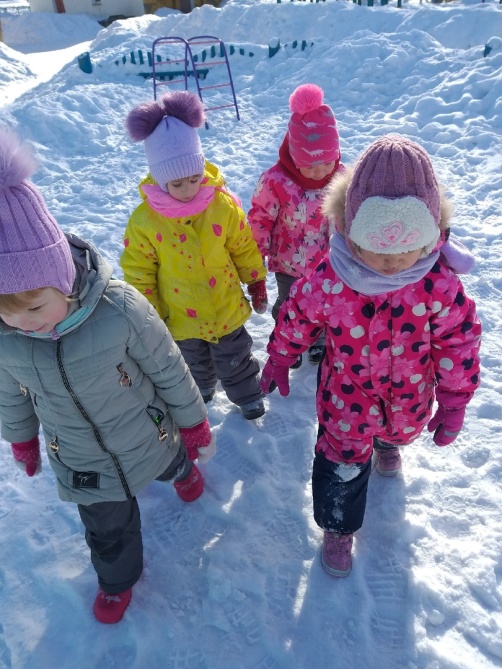 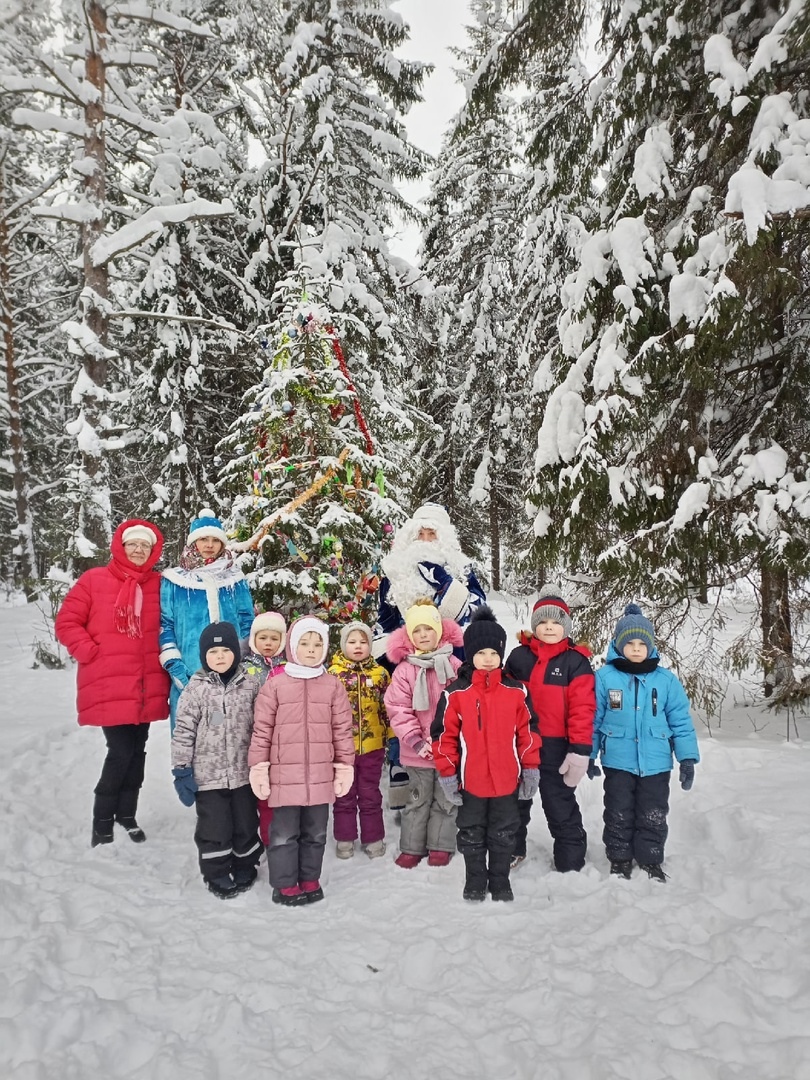 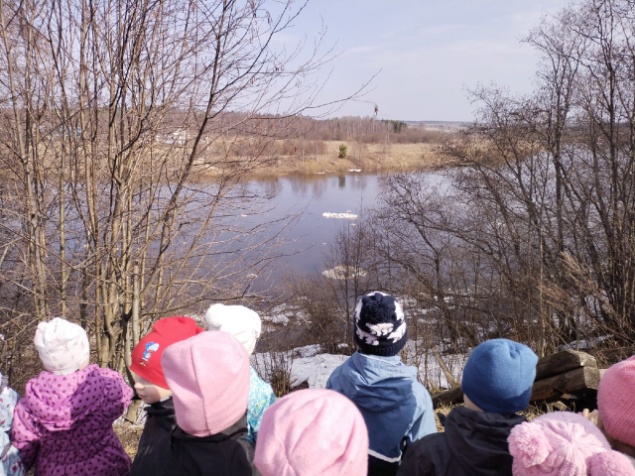 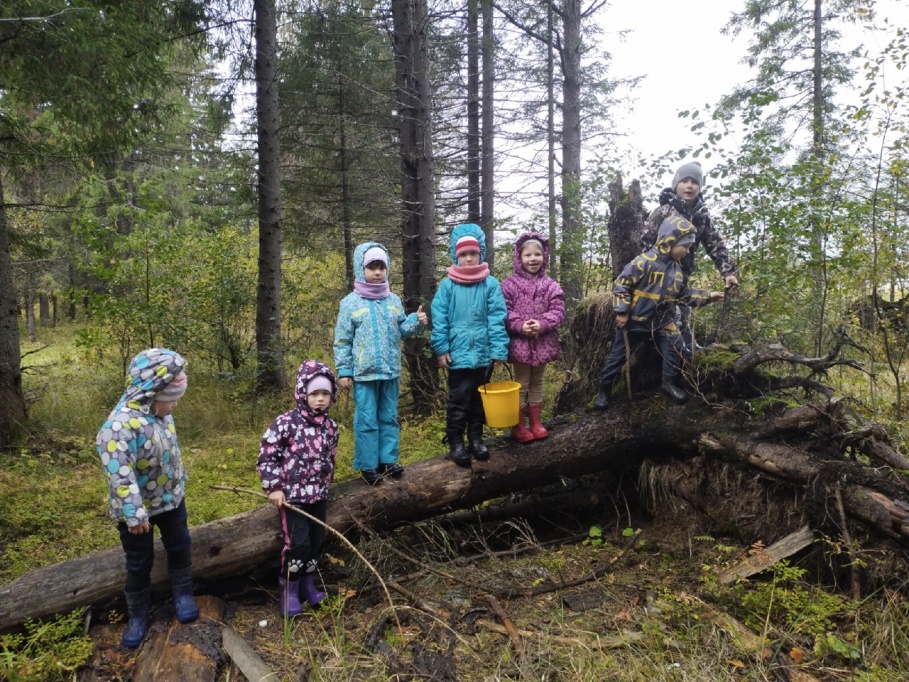 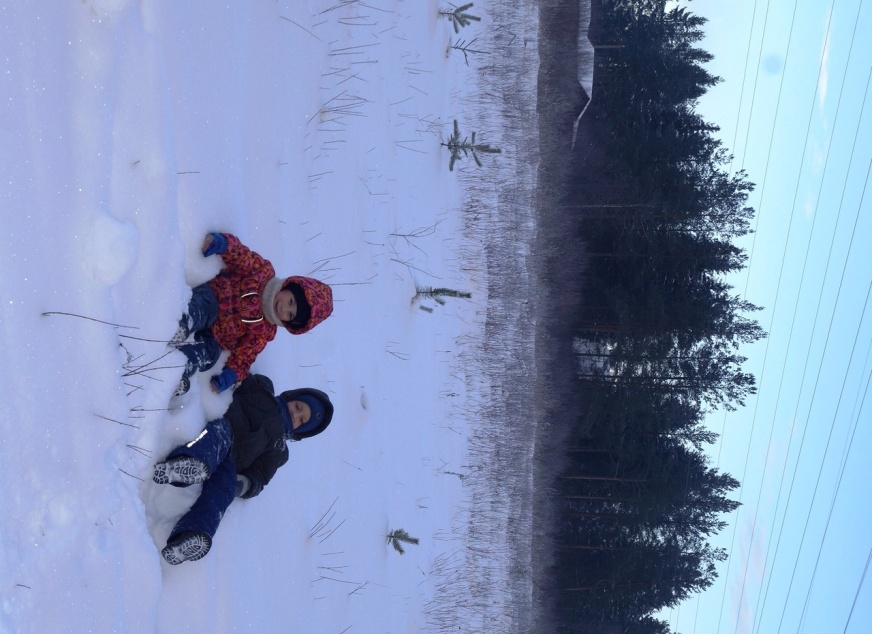 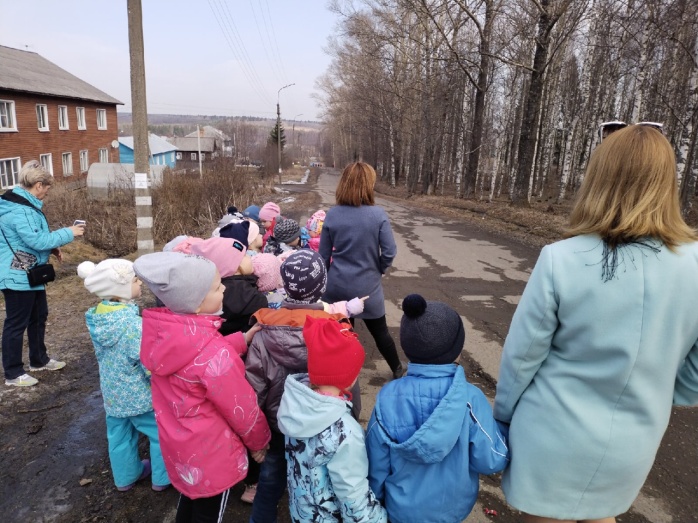 Модуль
«Моя семья»
Участие родителей в мероприятиях и режимных моментах:
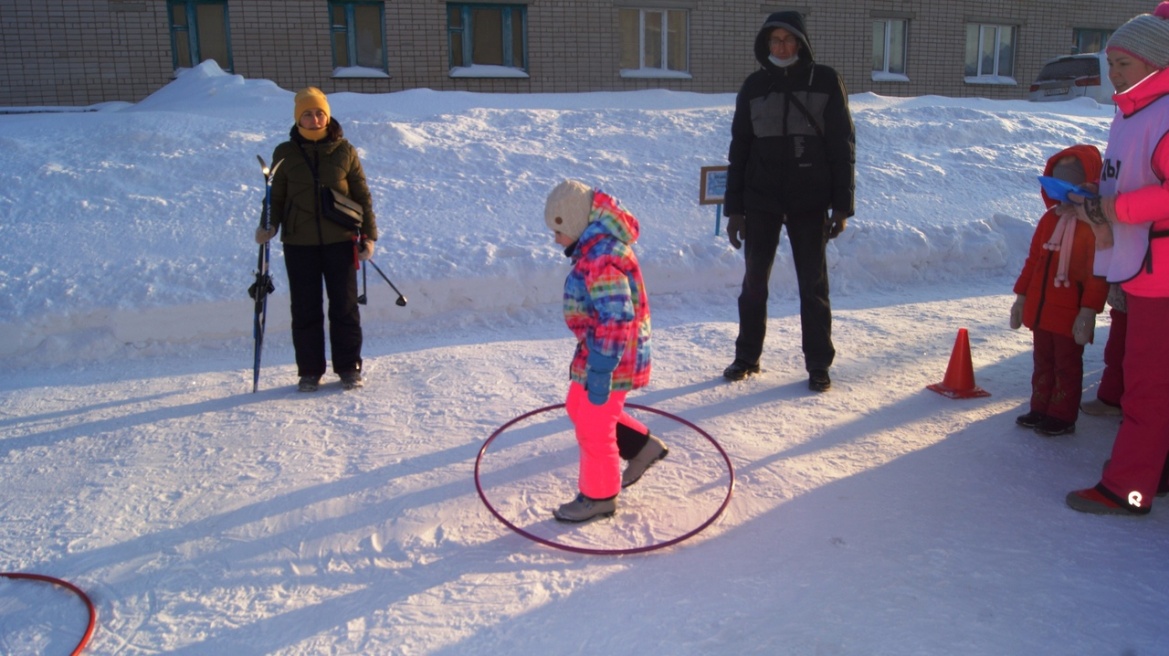 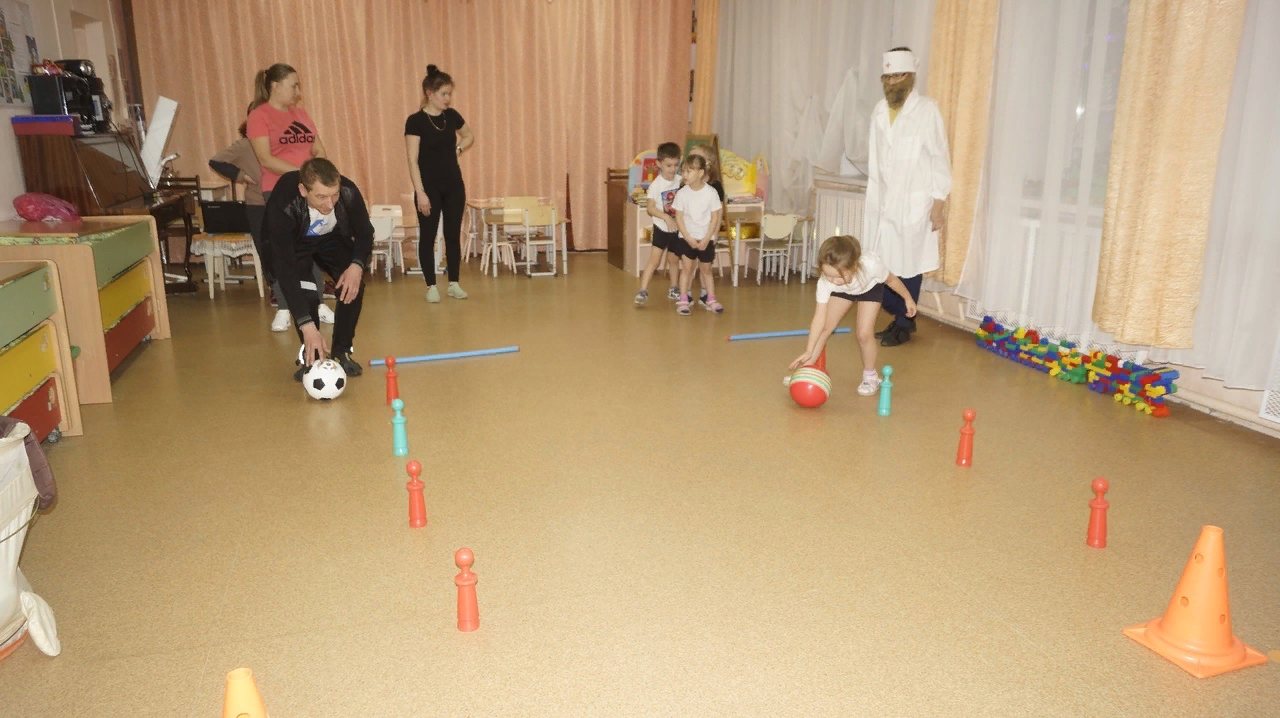 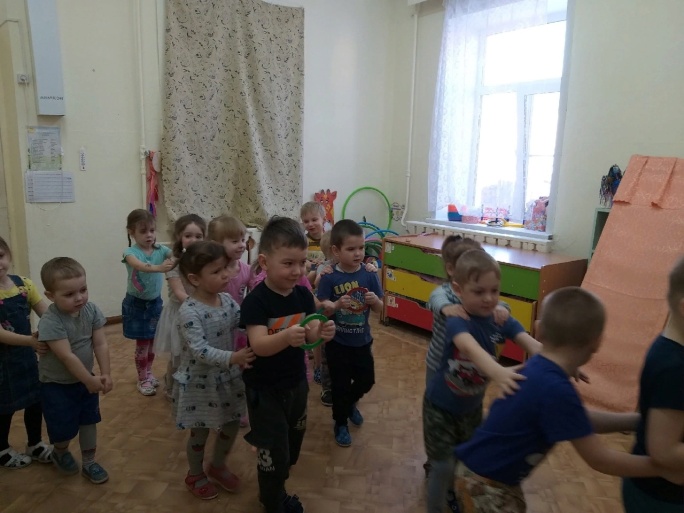 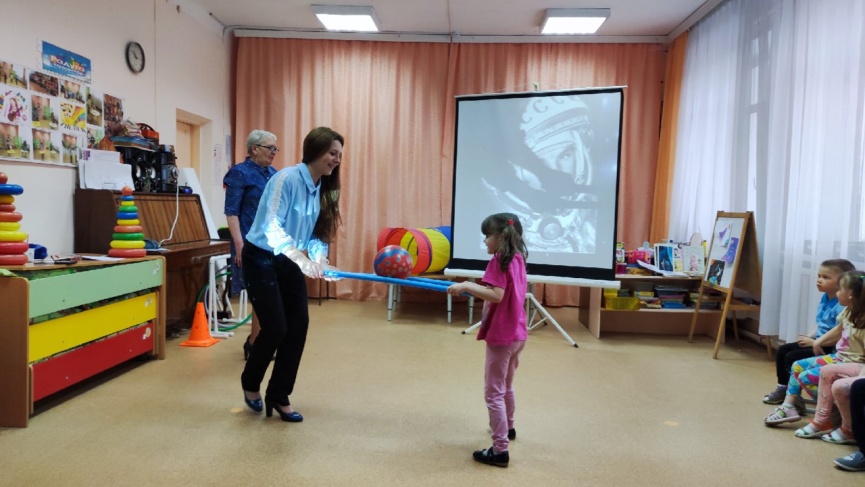 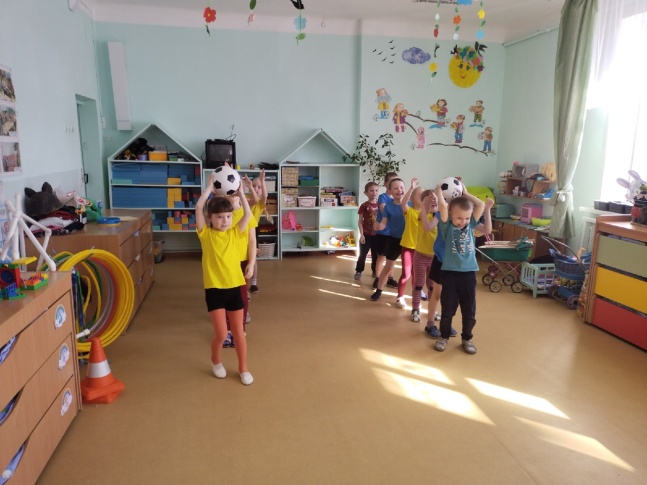 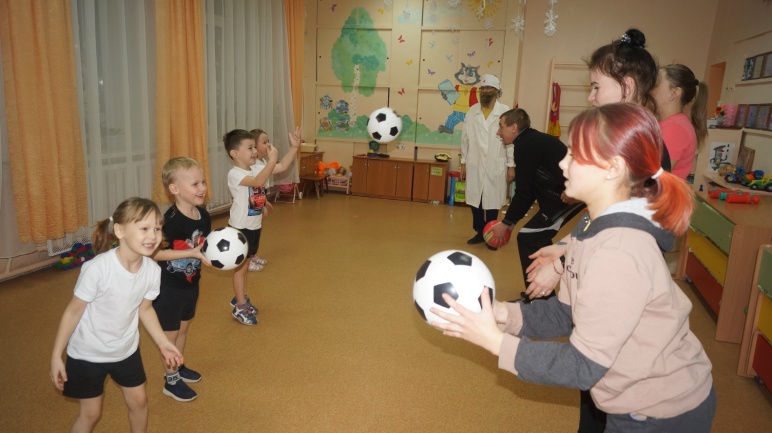 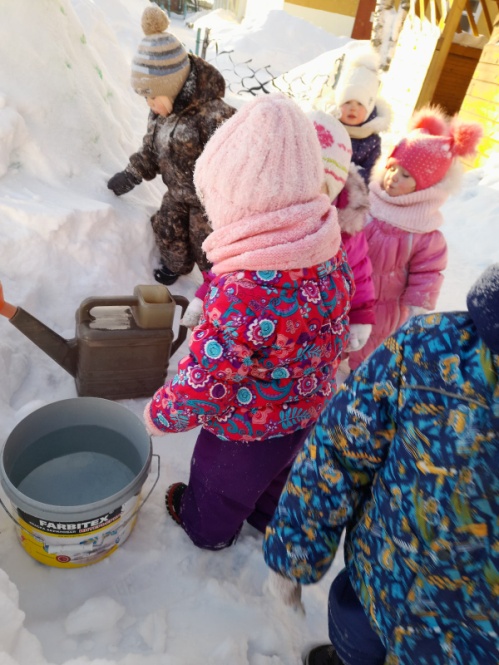 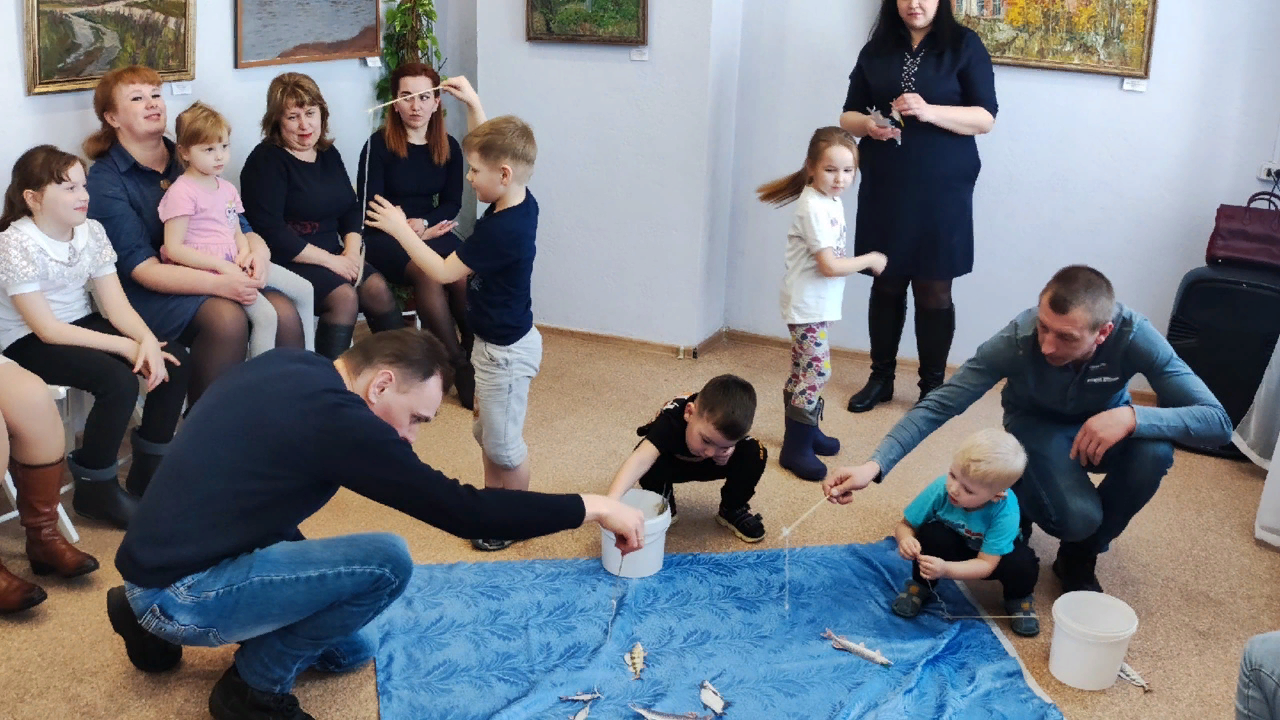 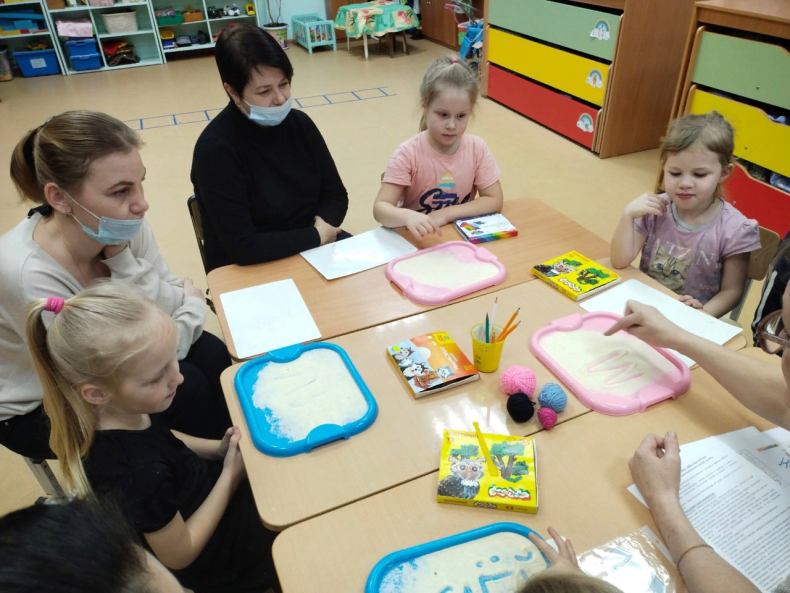 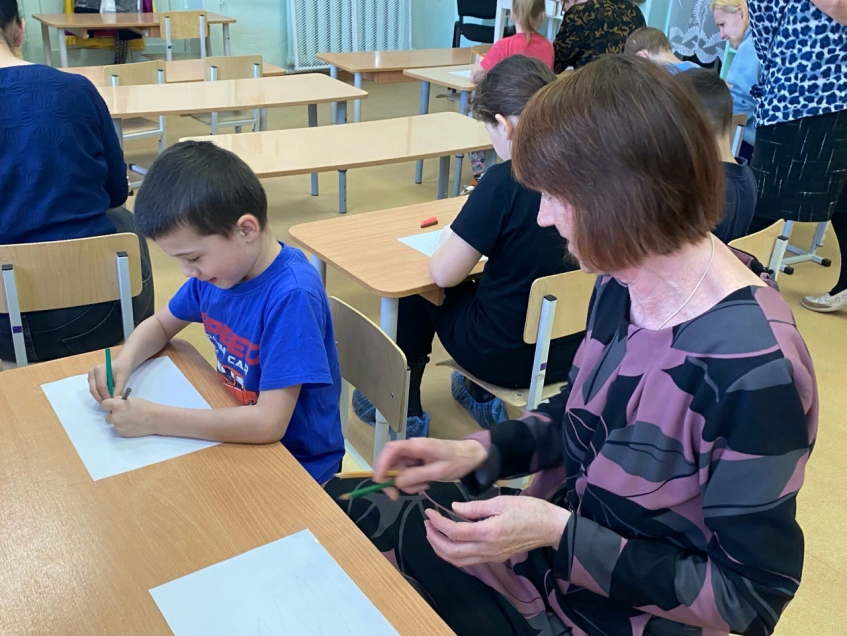 Совместные выставки родителей и детей:
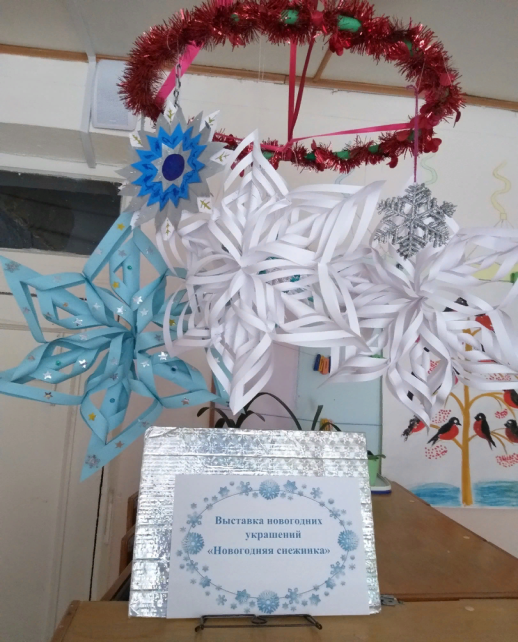 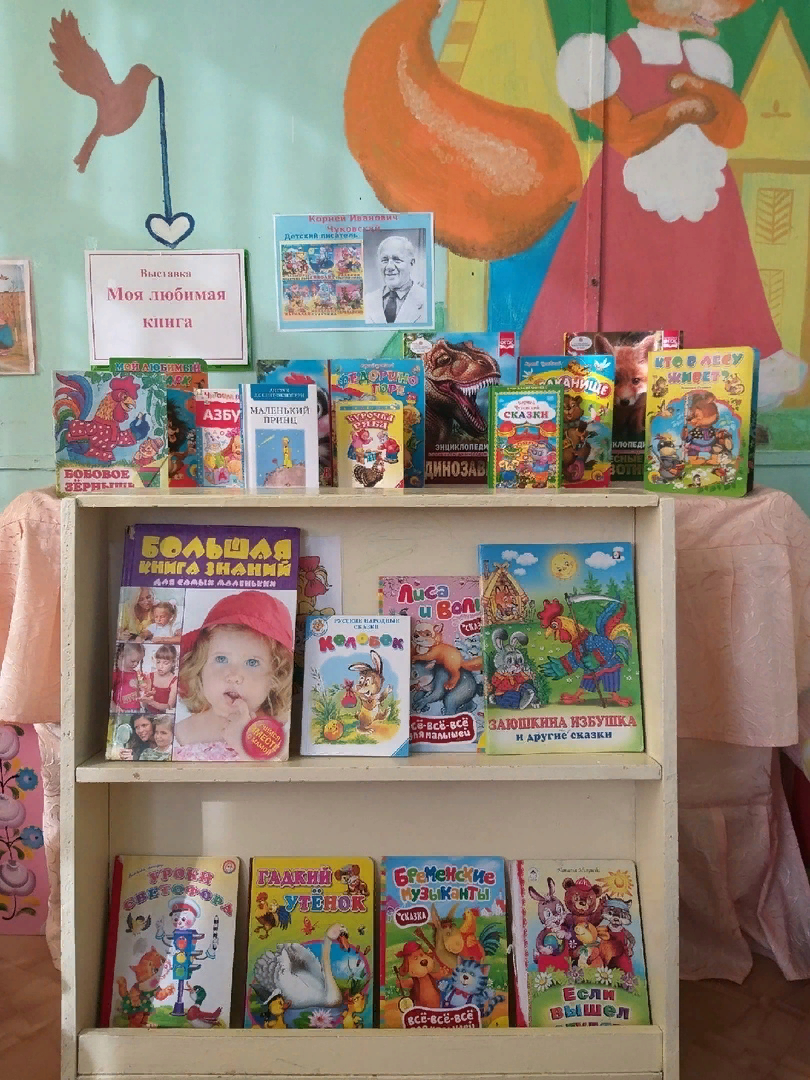 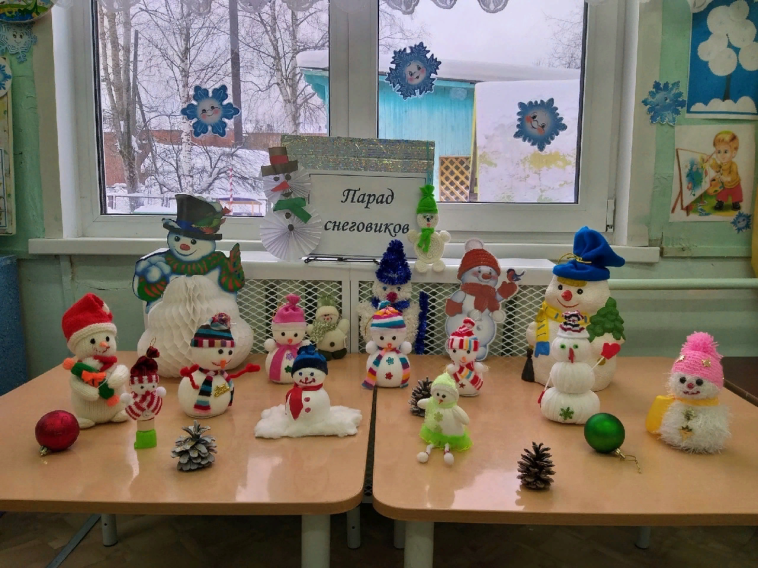 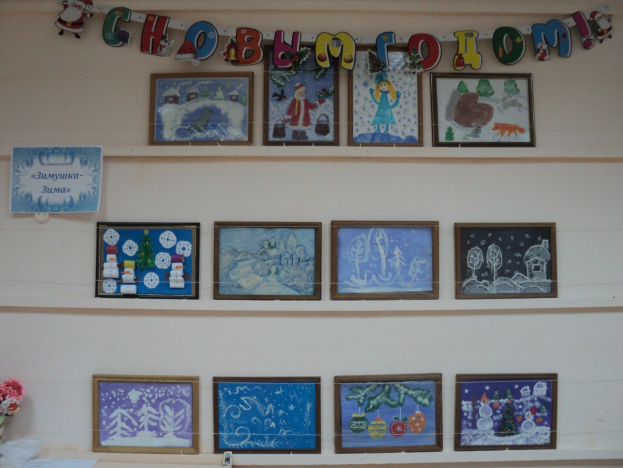 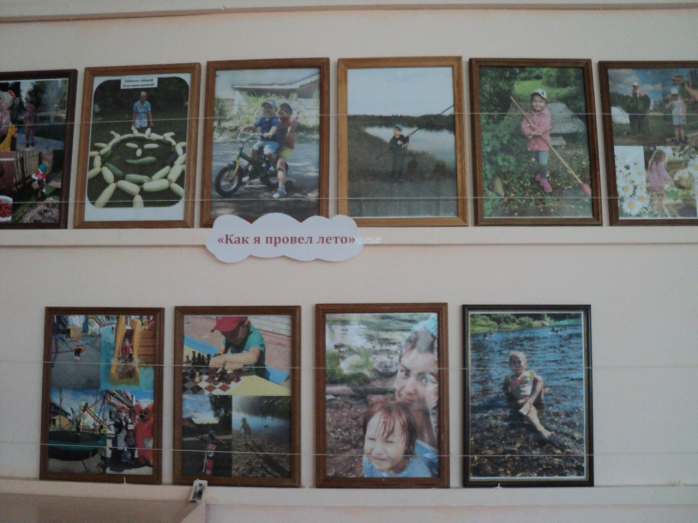 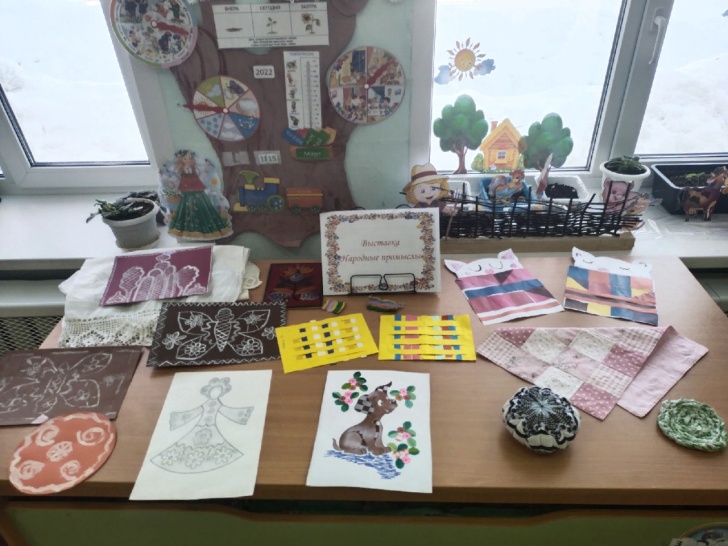 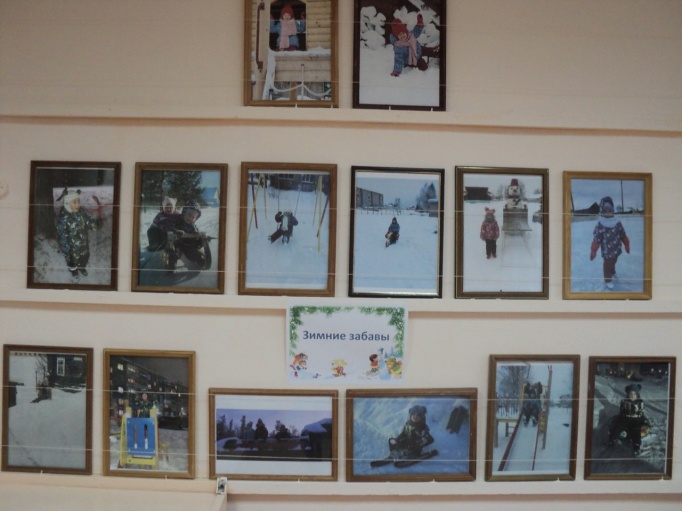 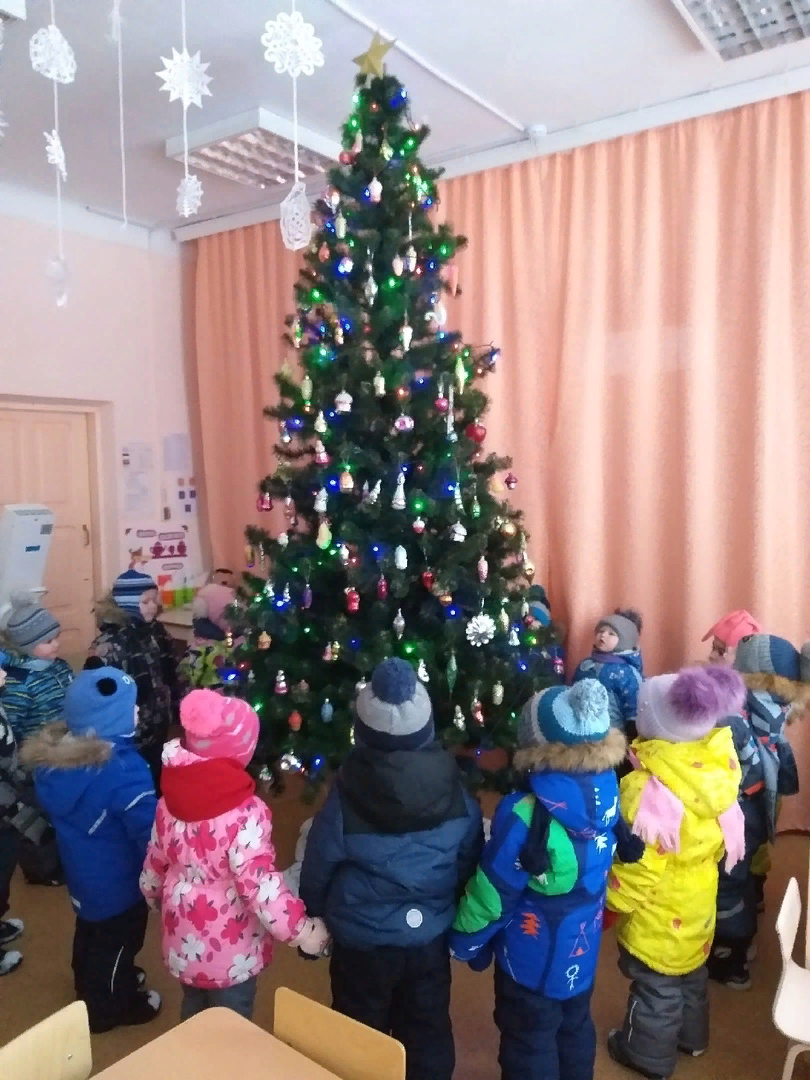 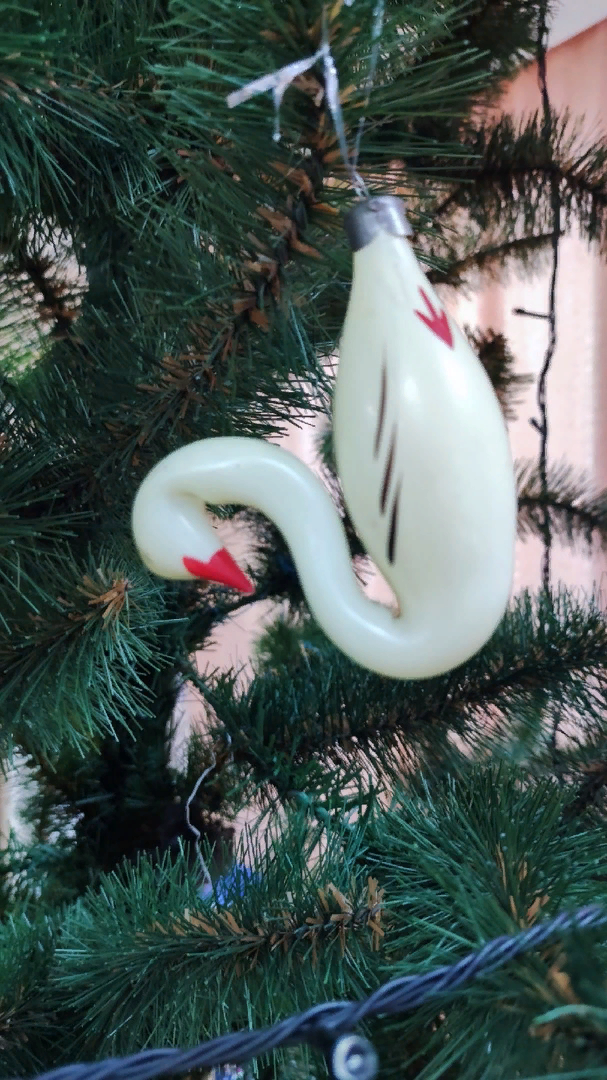 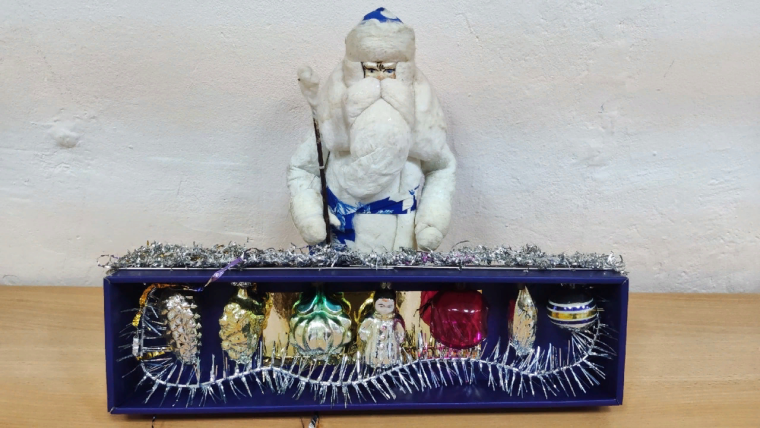 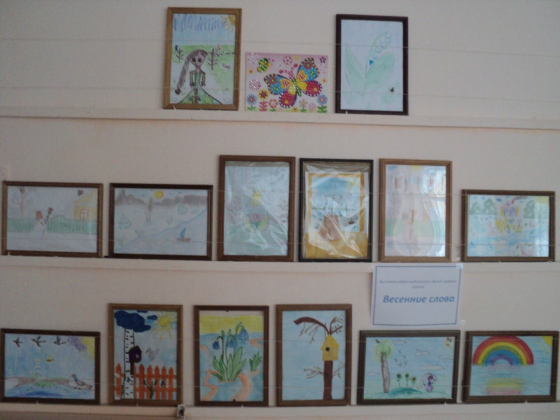 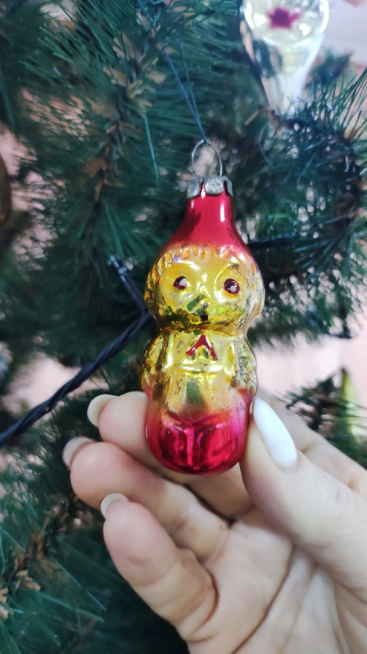 Участие родителей 
в спортивных мероприятиях
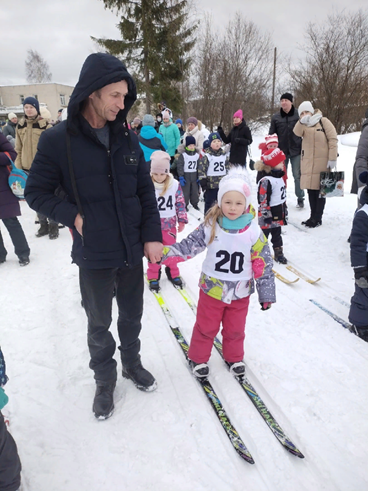 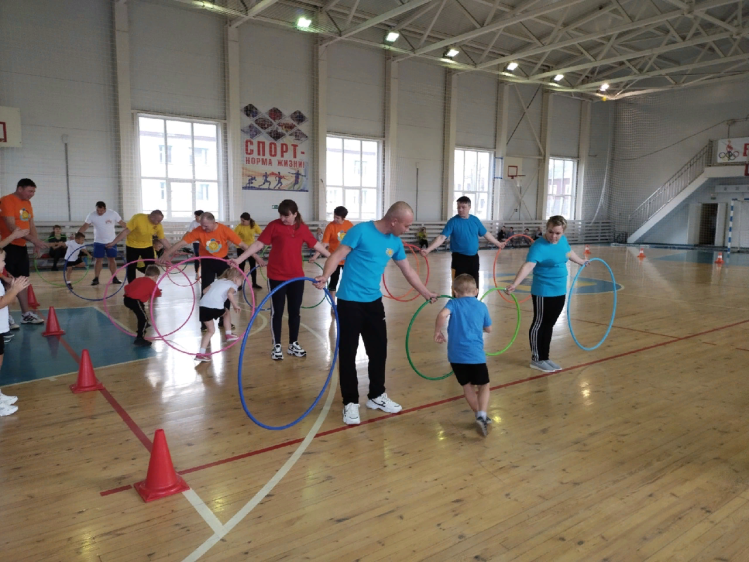 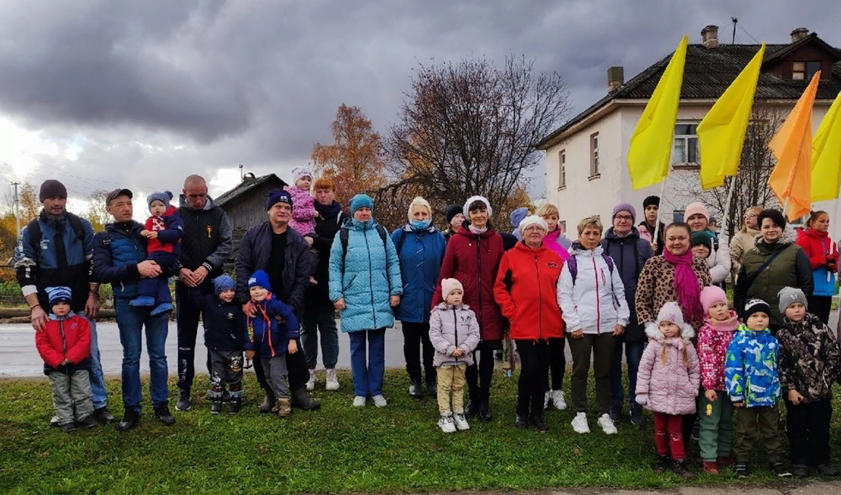 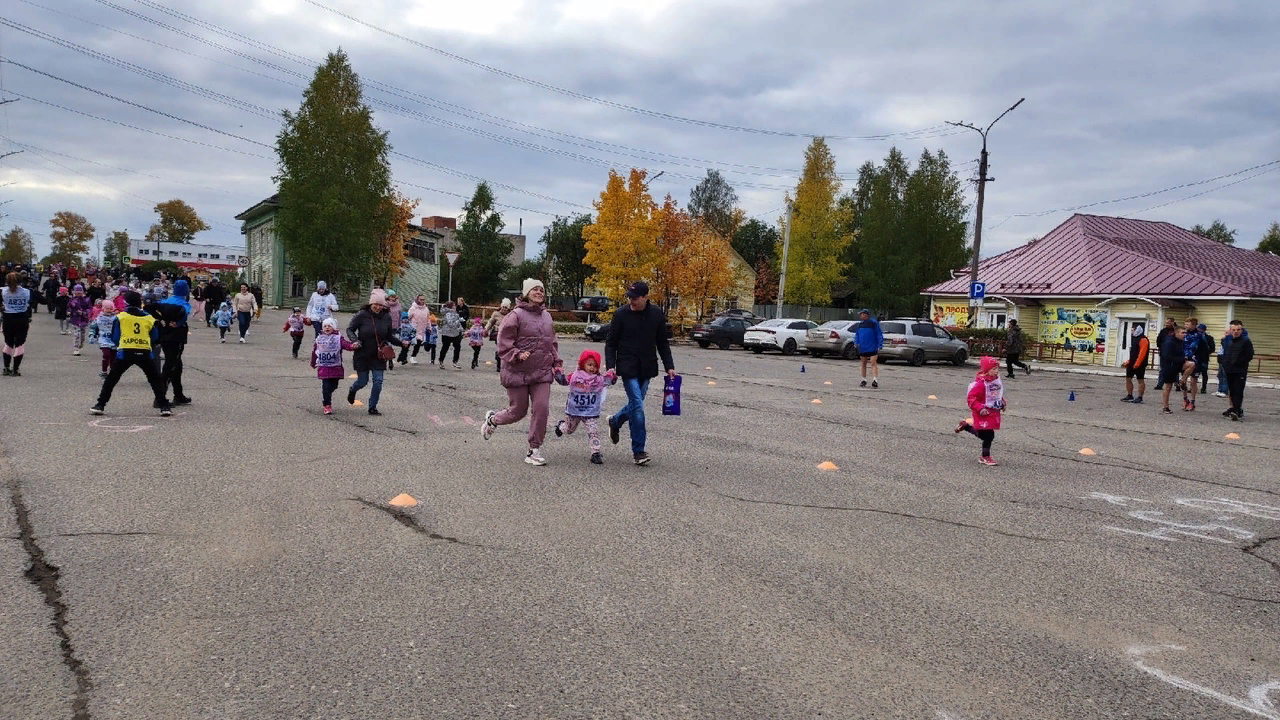 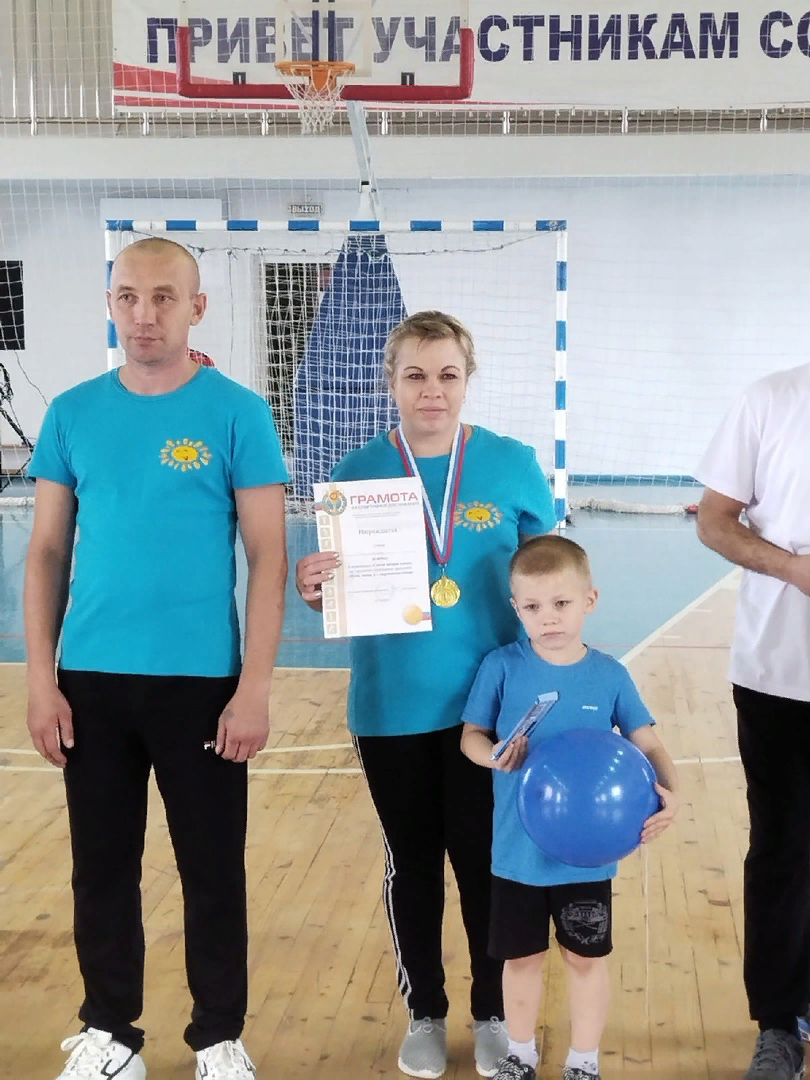 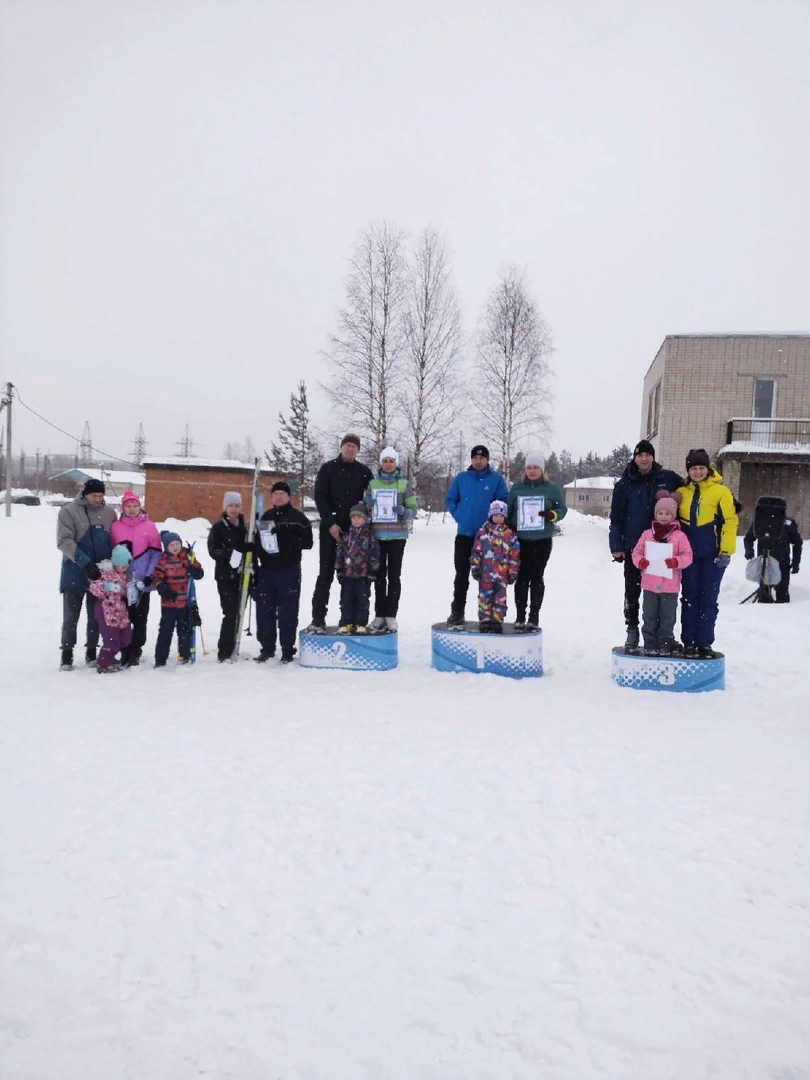 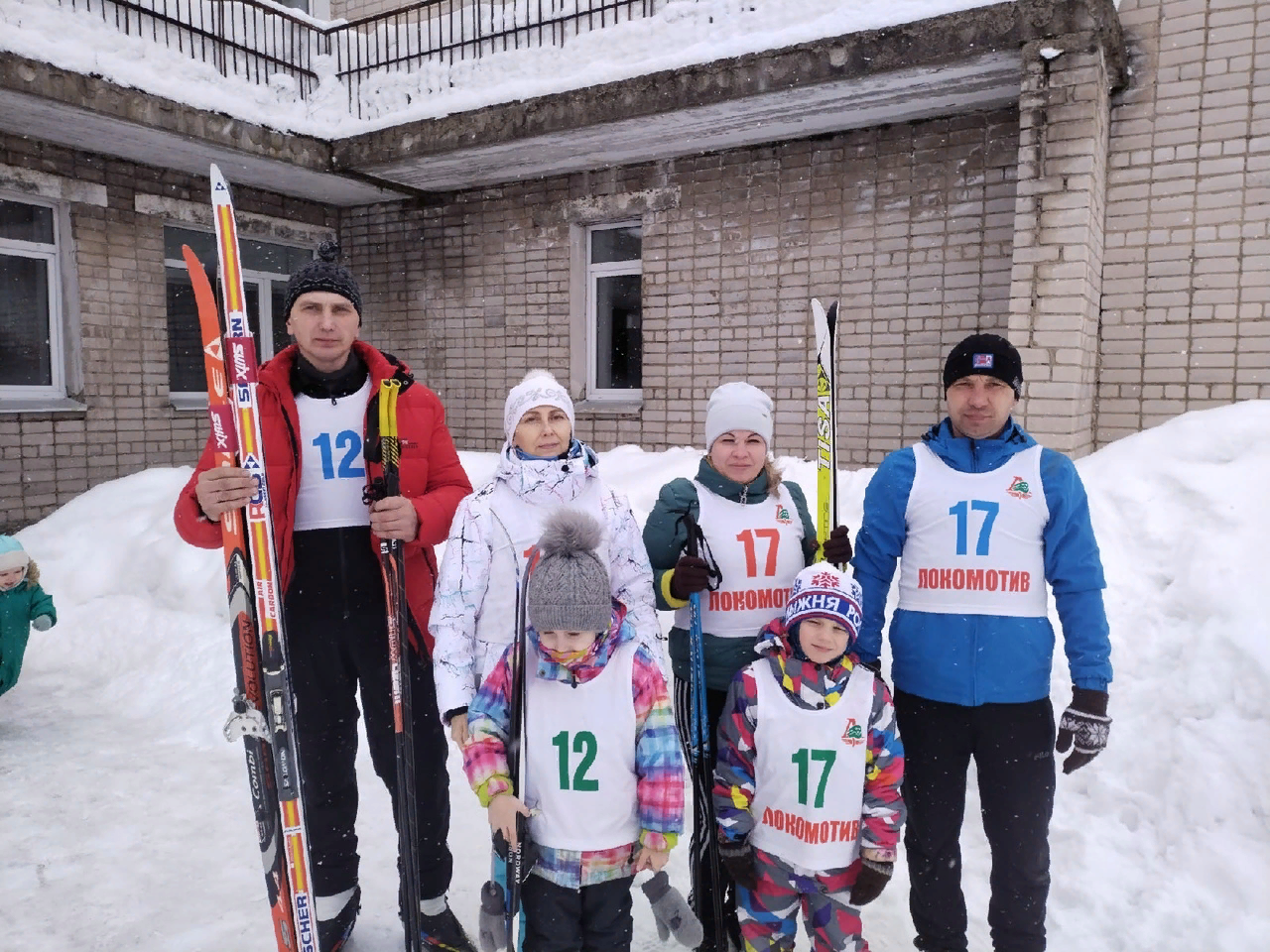 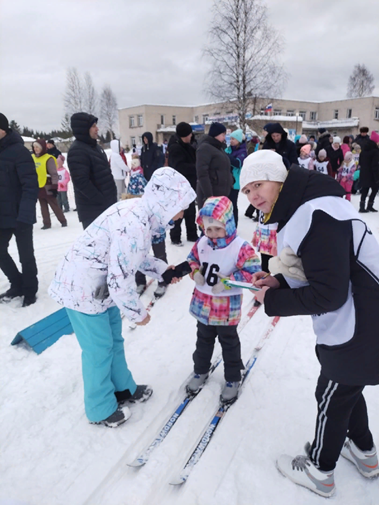 Заседания семейного клуба «Доверие»
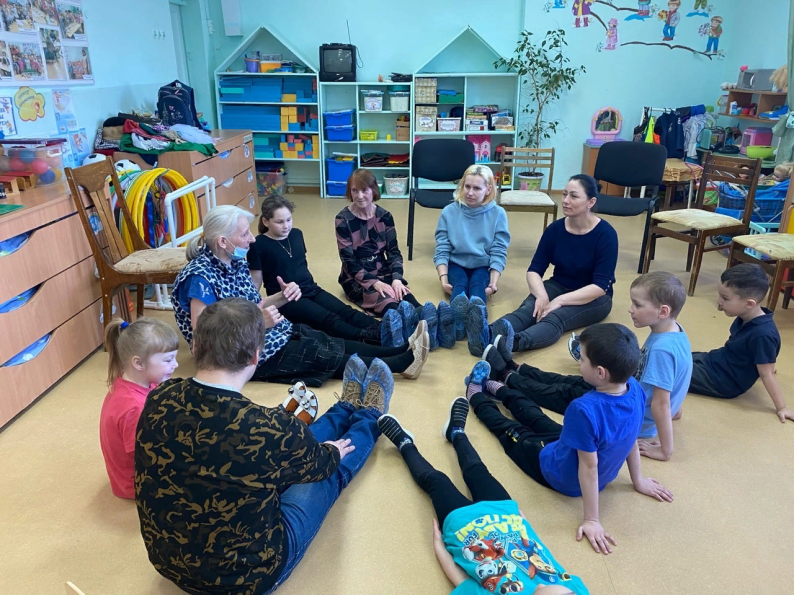 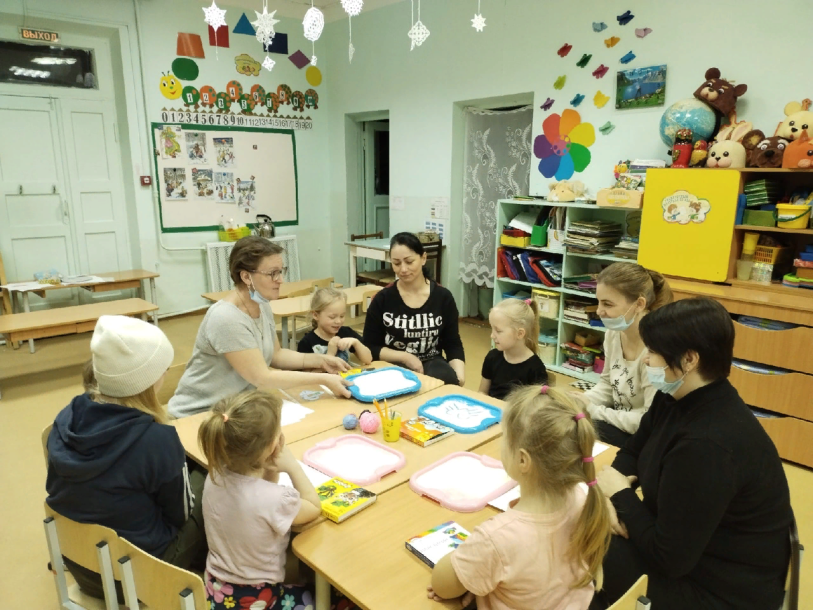 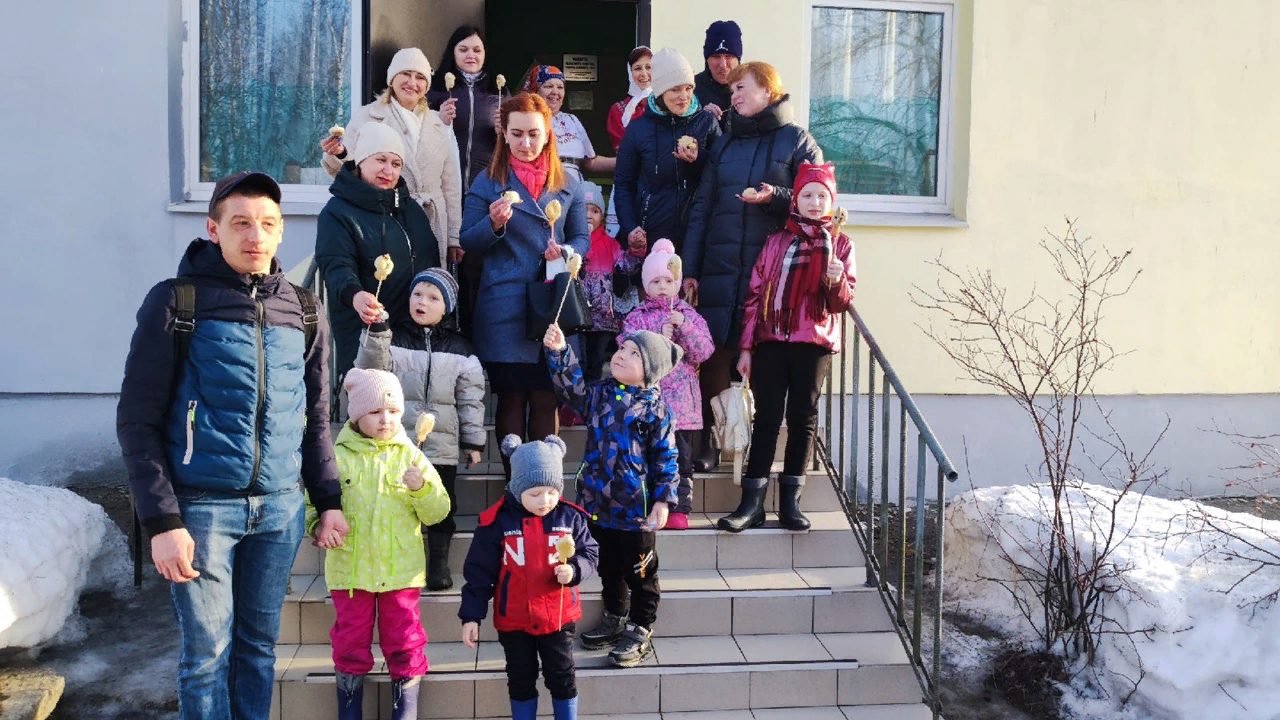 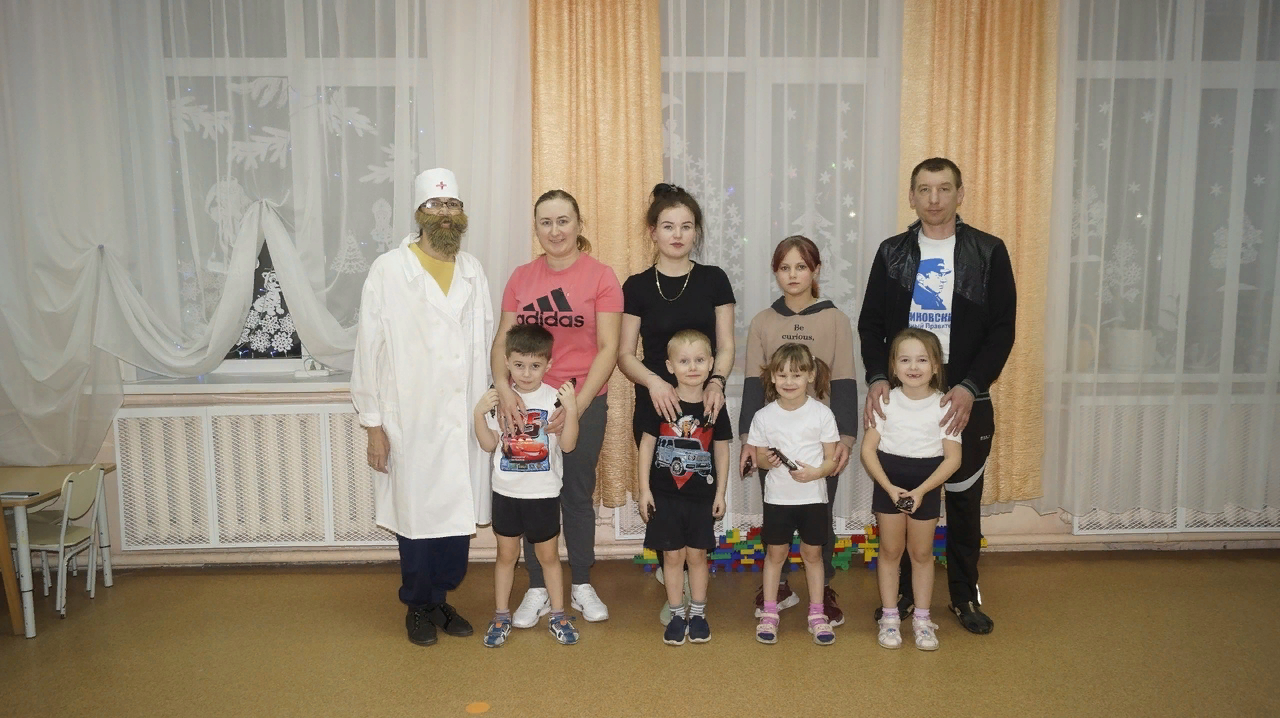 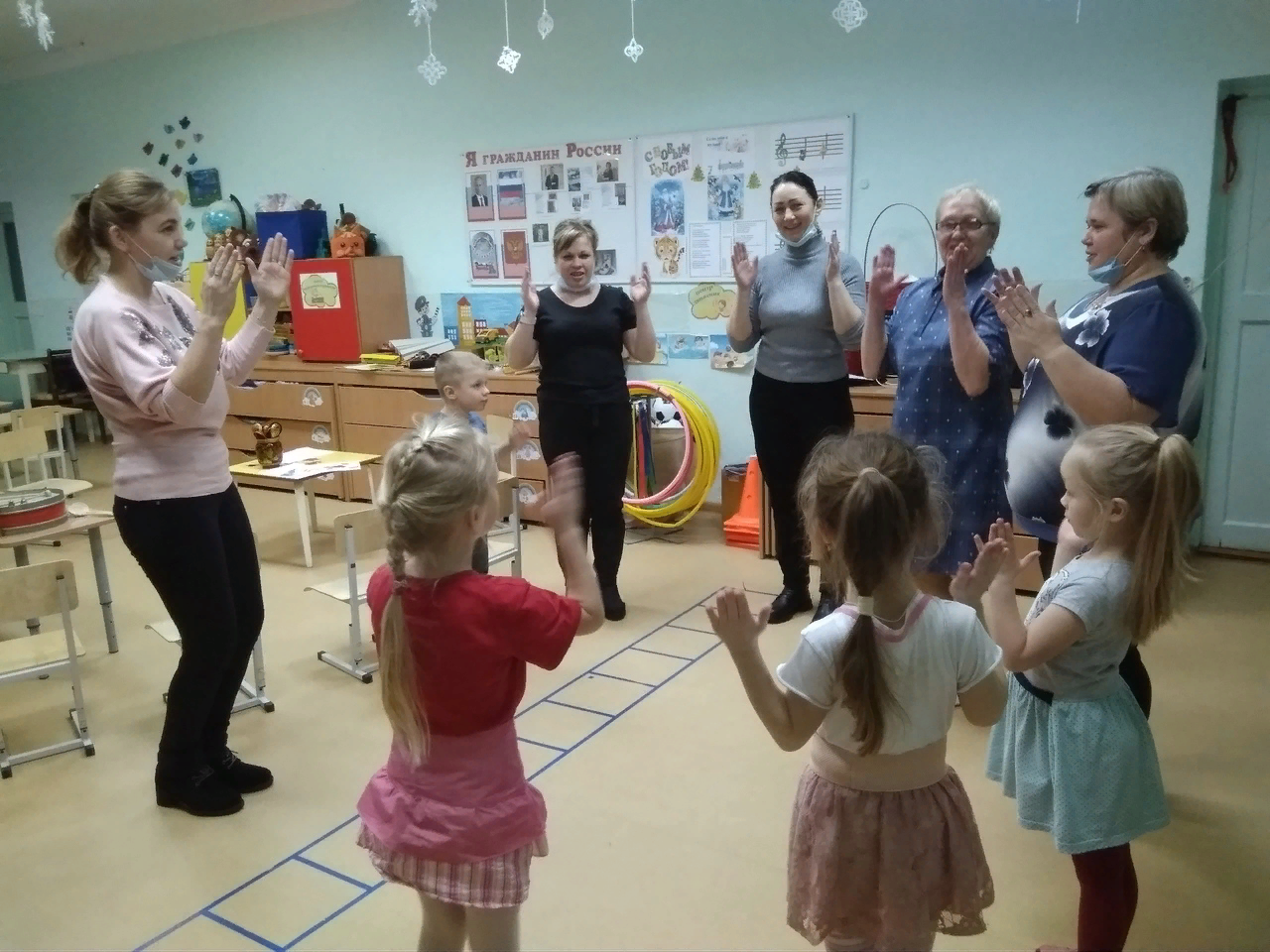 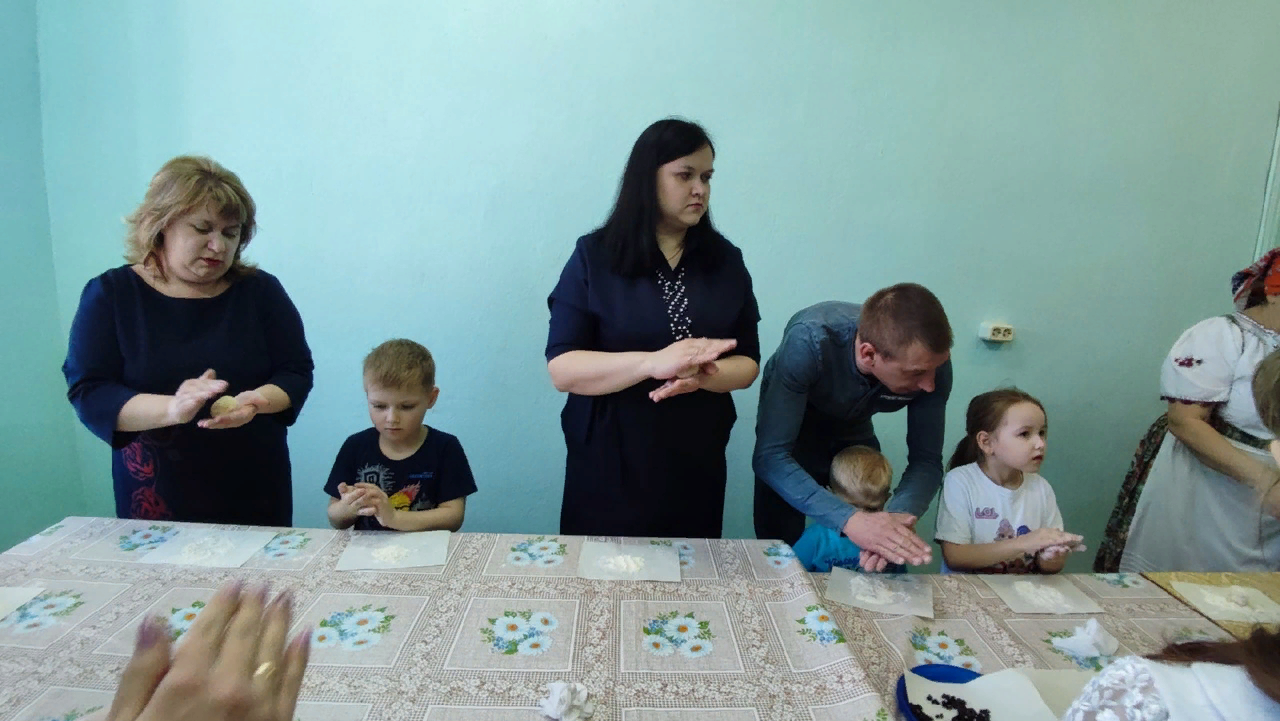 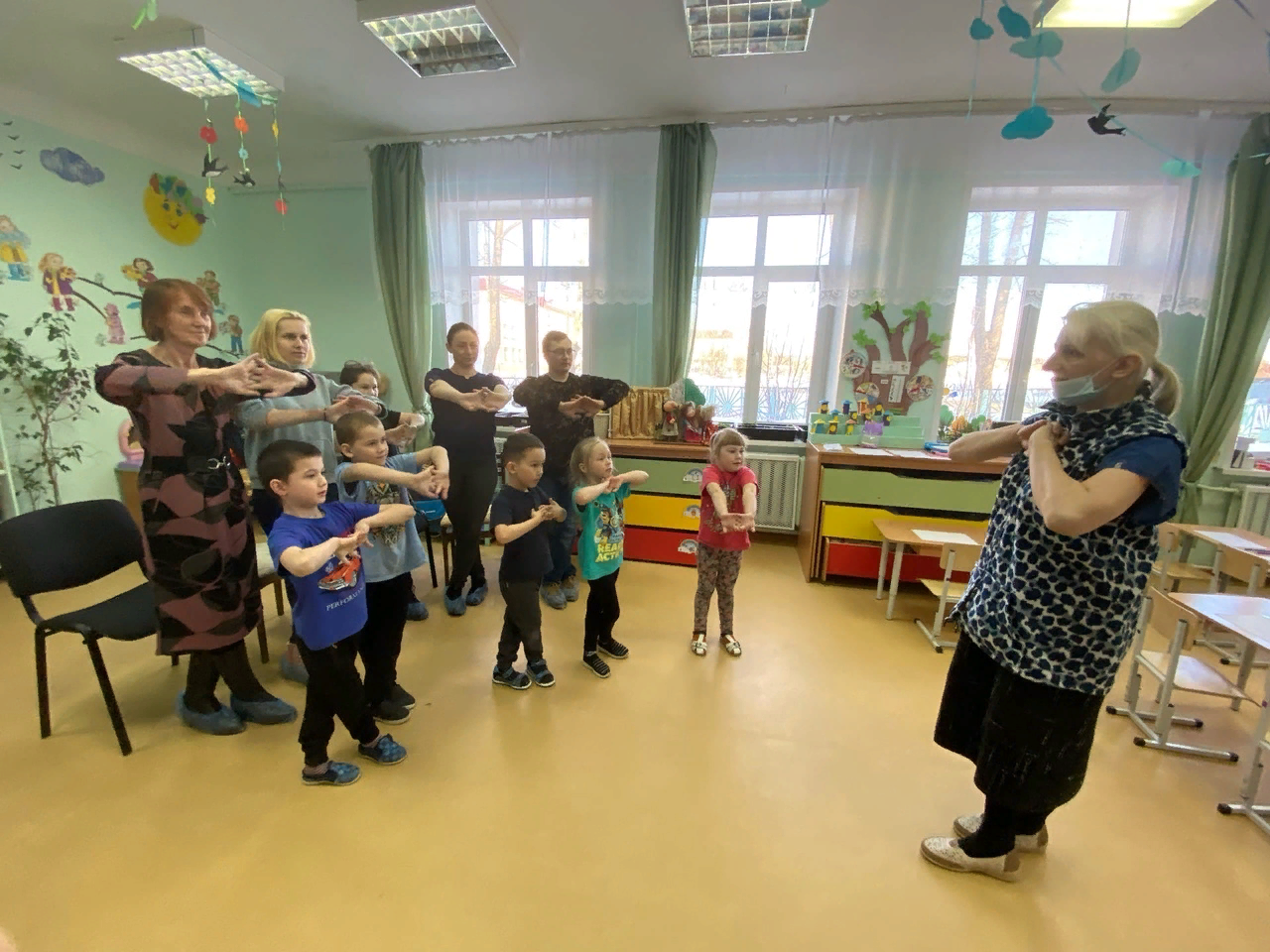 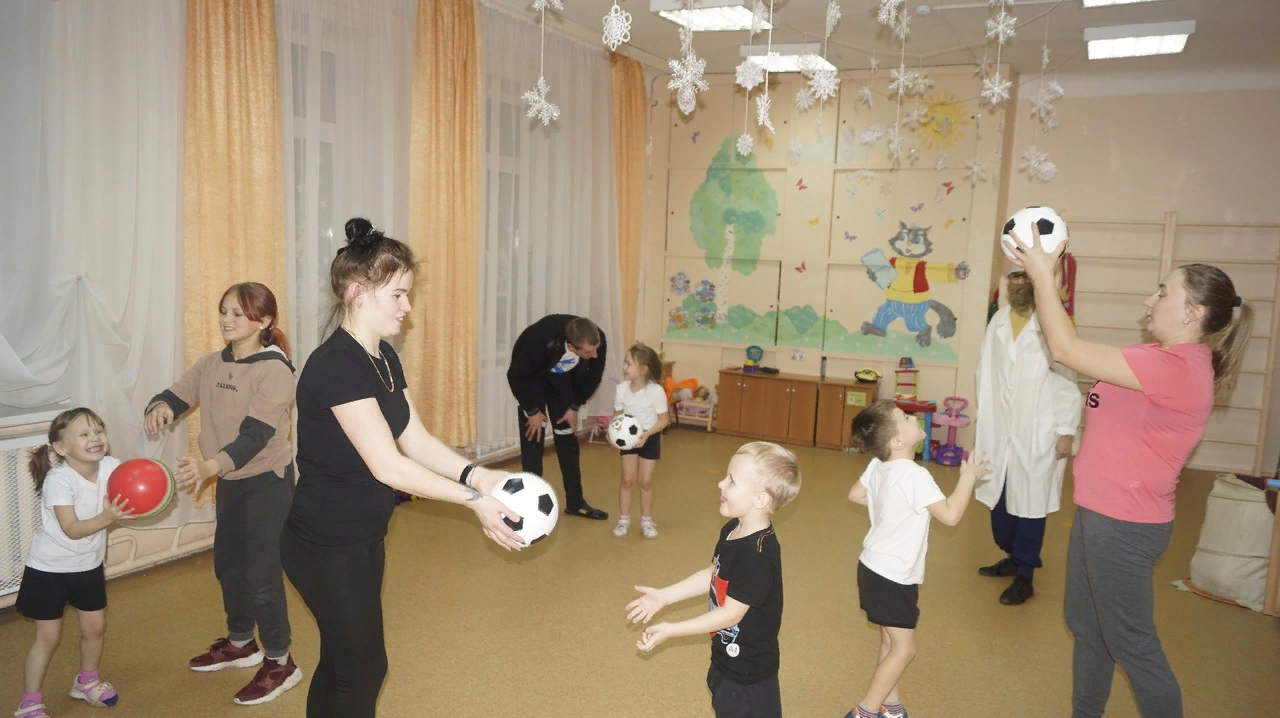 Модуль
«Основы здорового образа жизни»
Праздники и развлечения
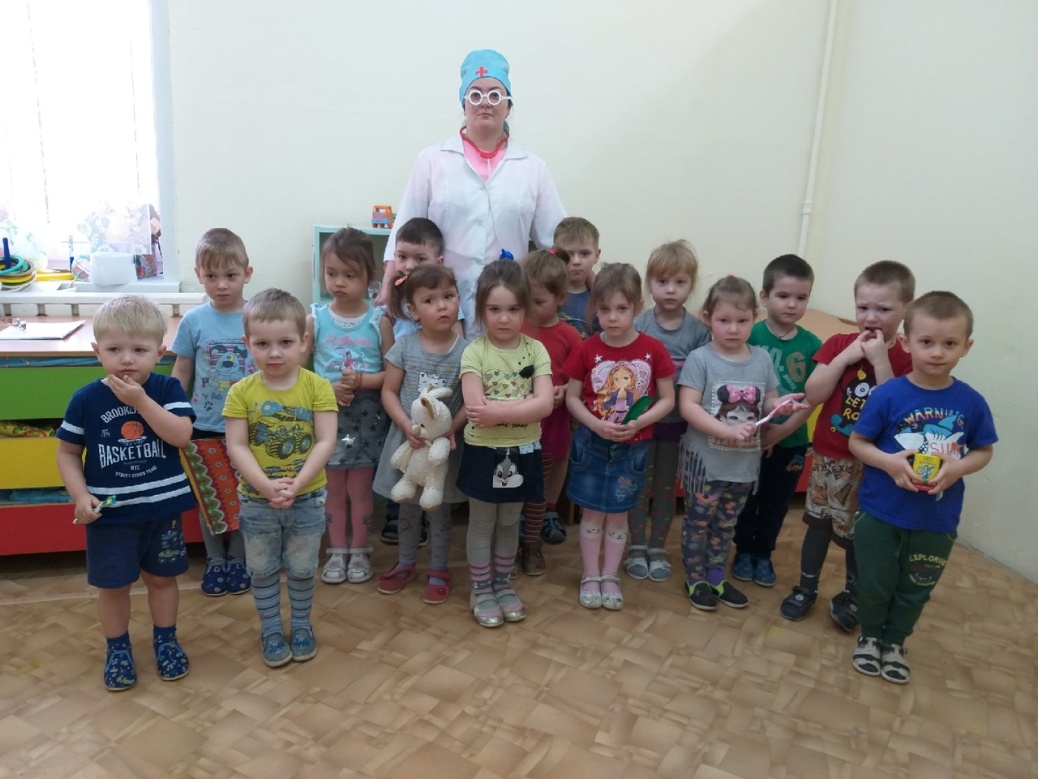 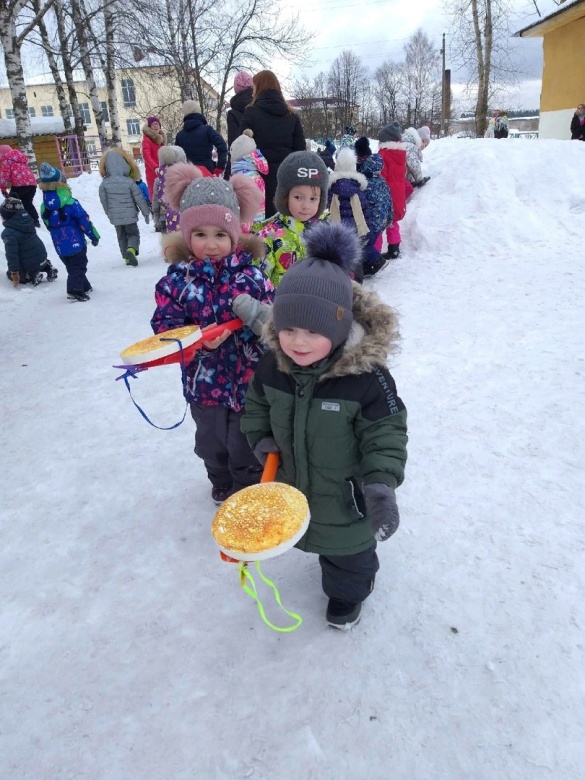 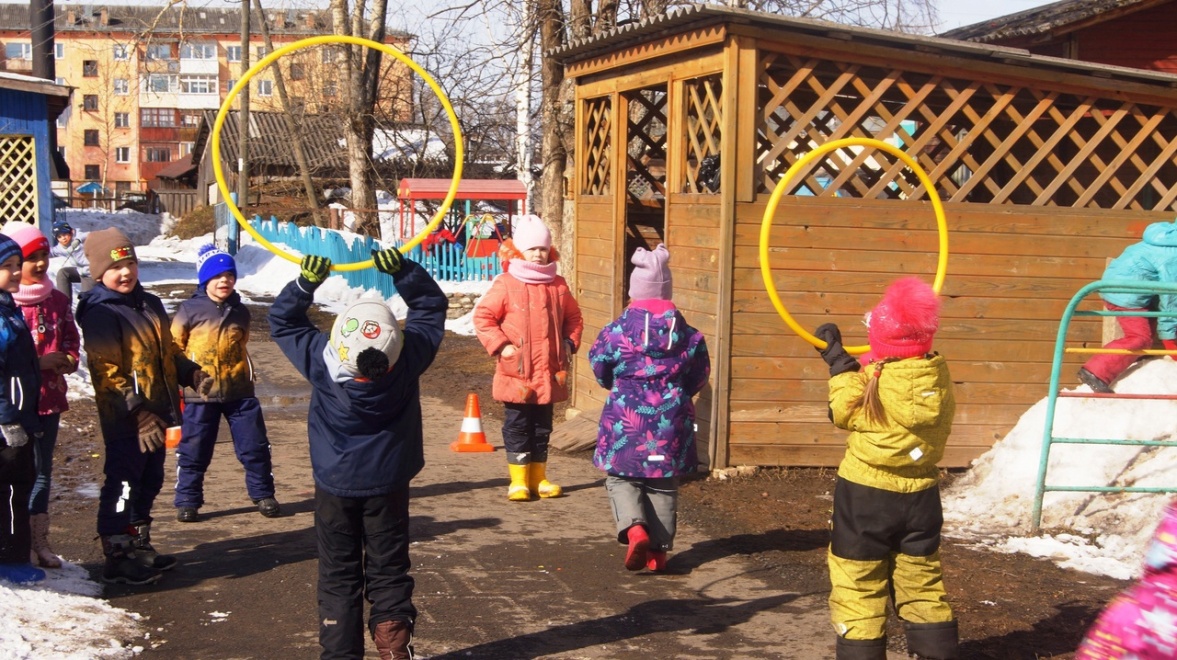 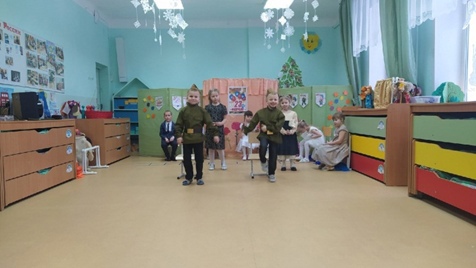 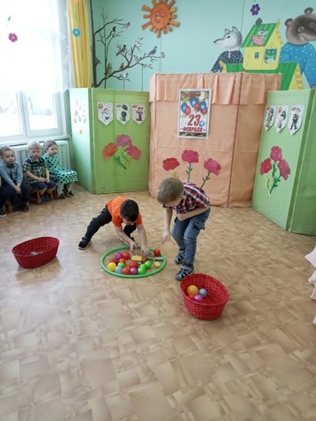 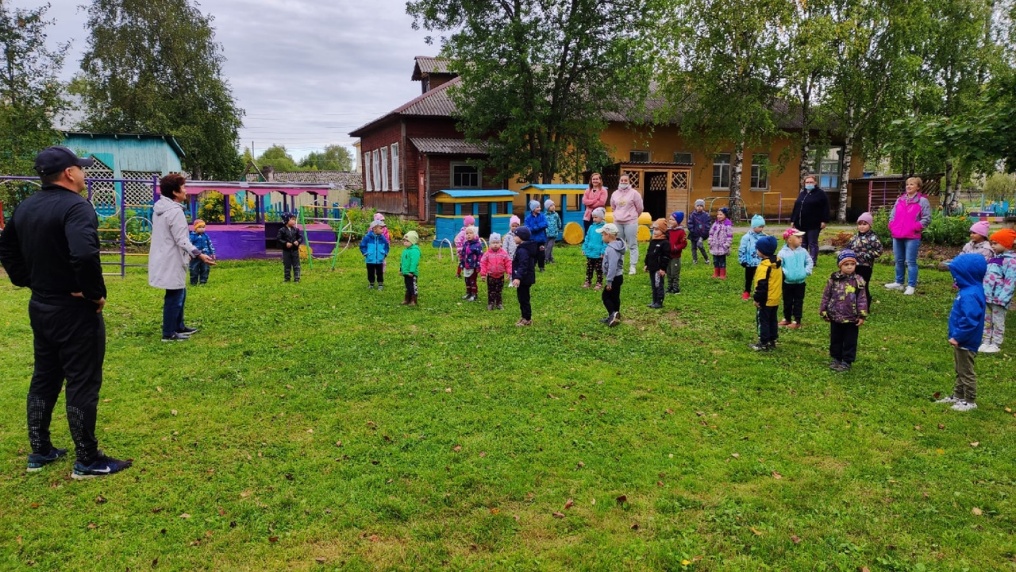 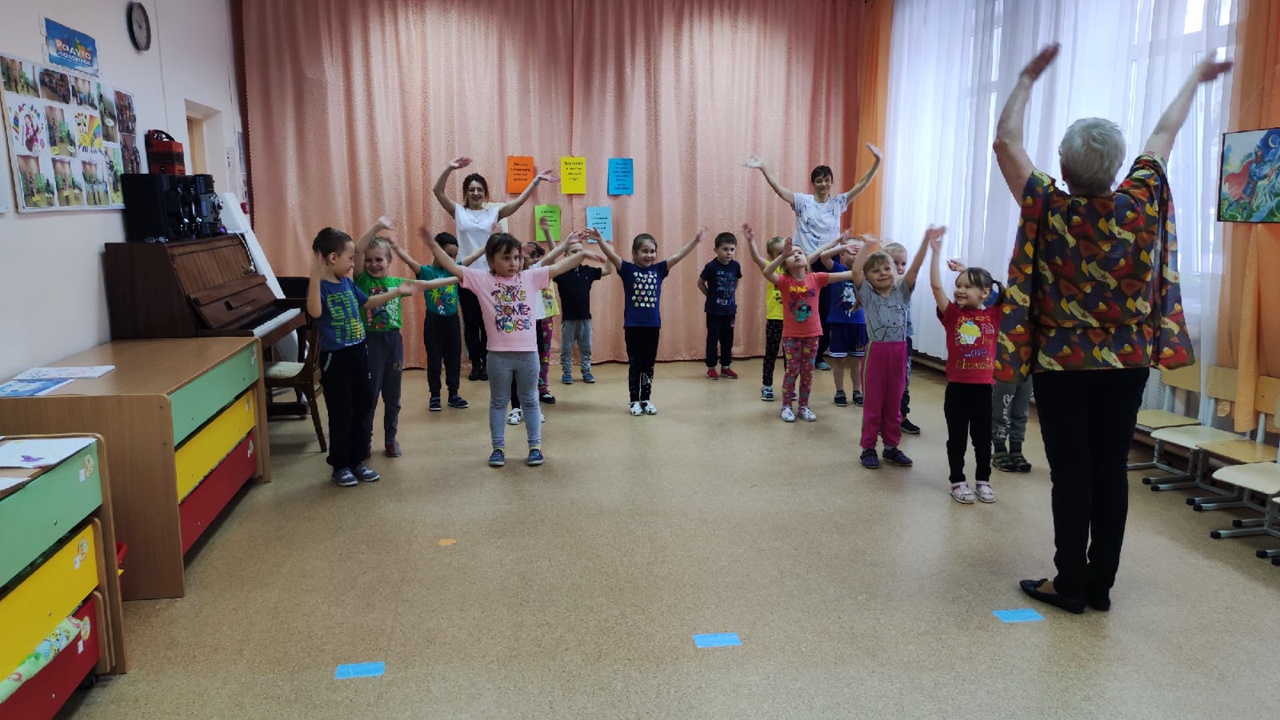 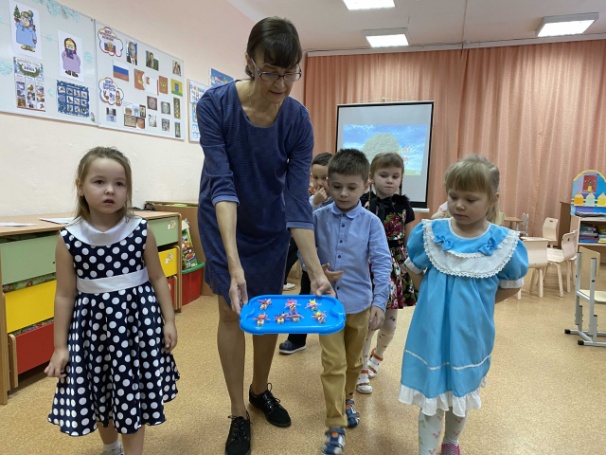 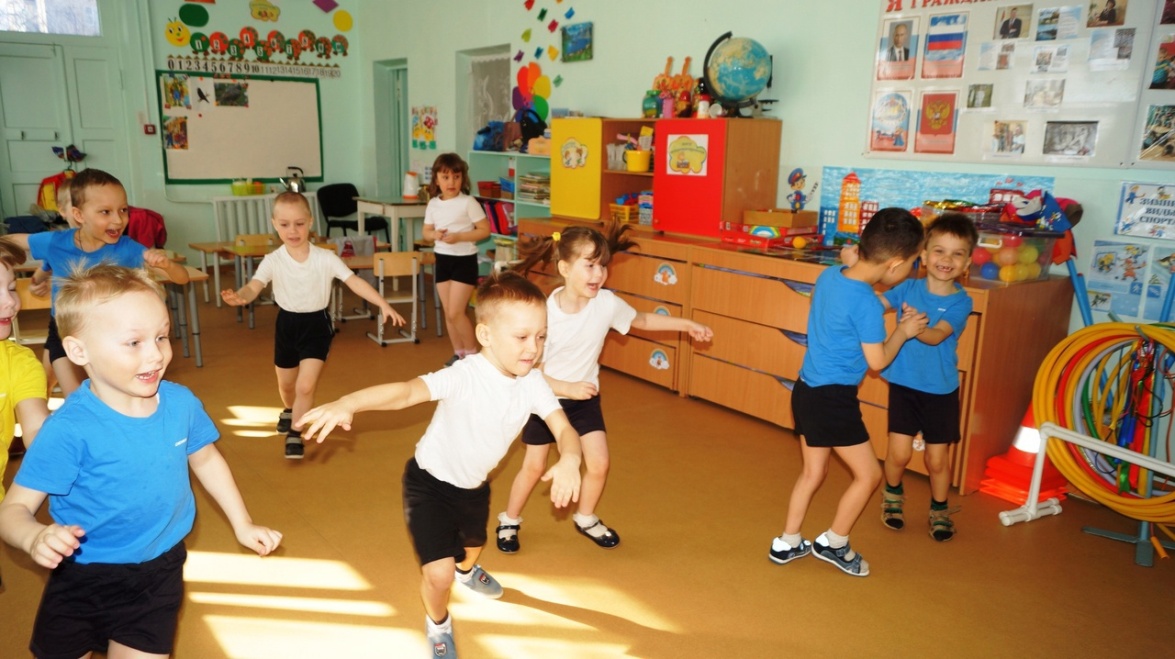 Неделя здоровья в ДОО
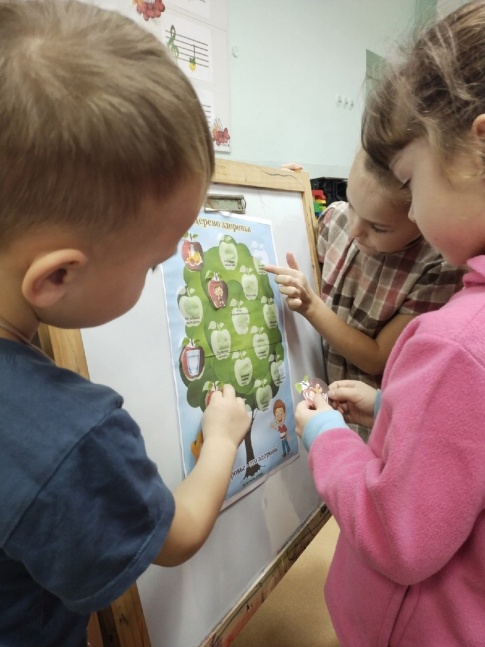 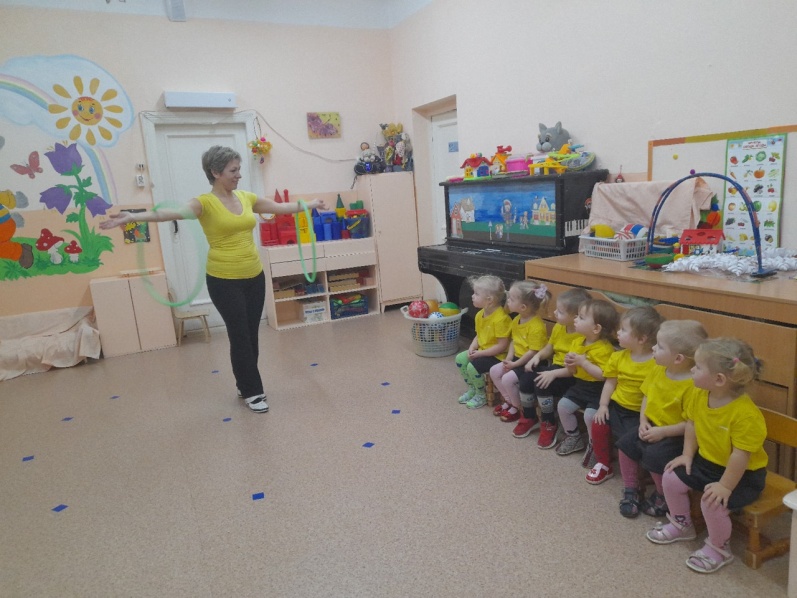 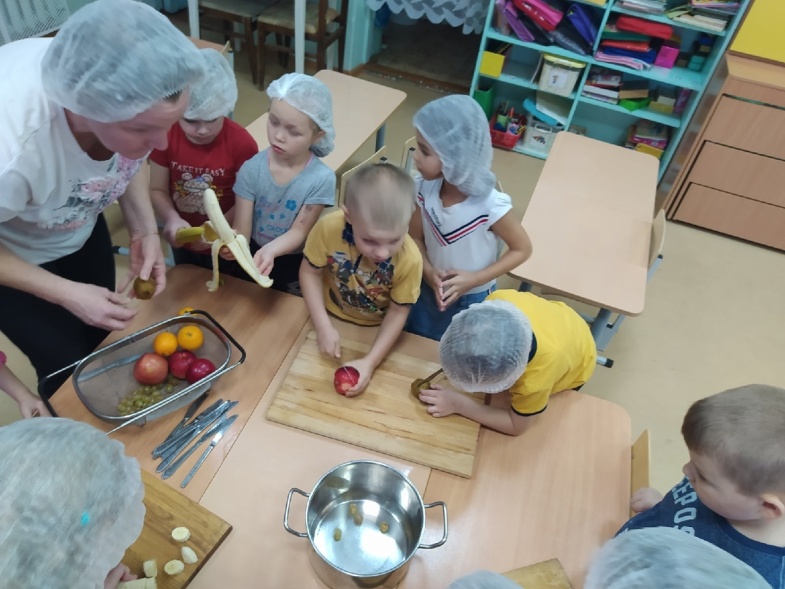 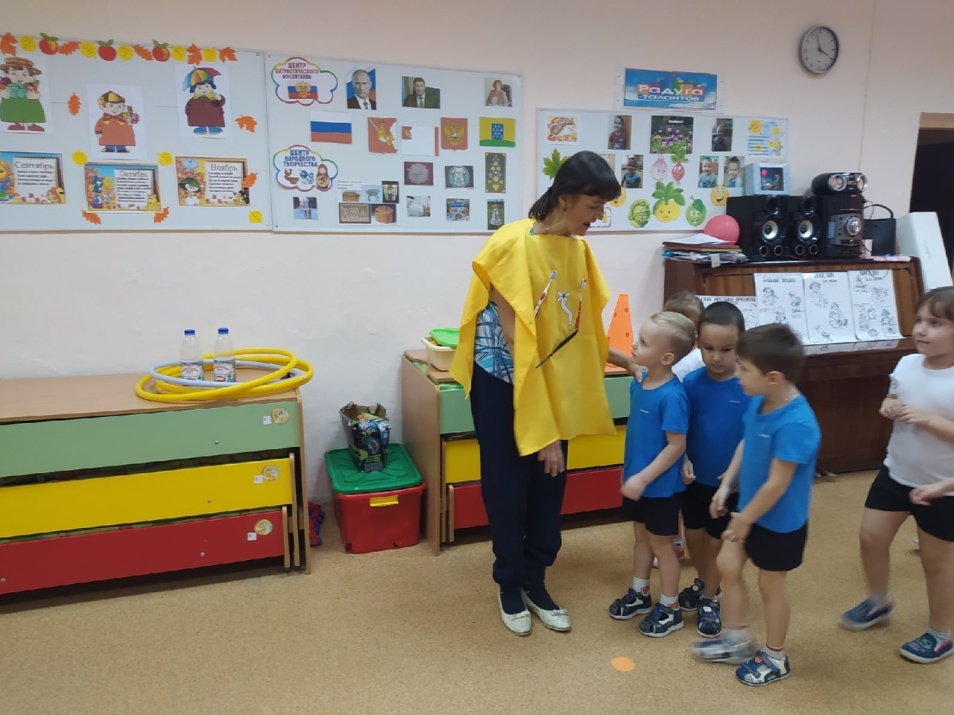 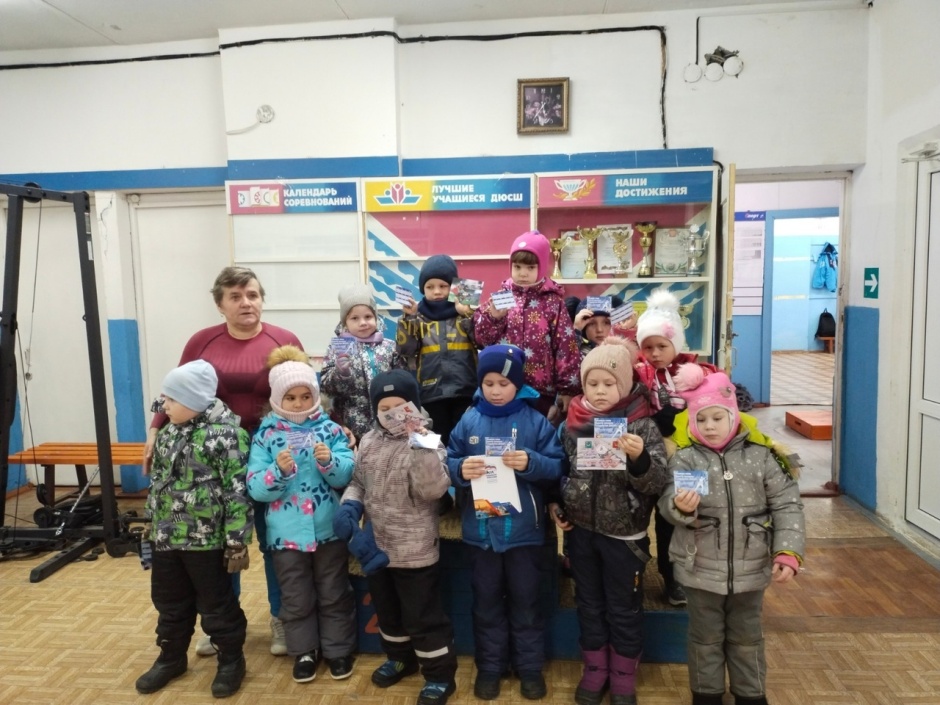 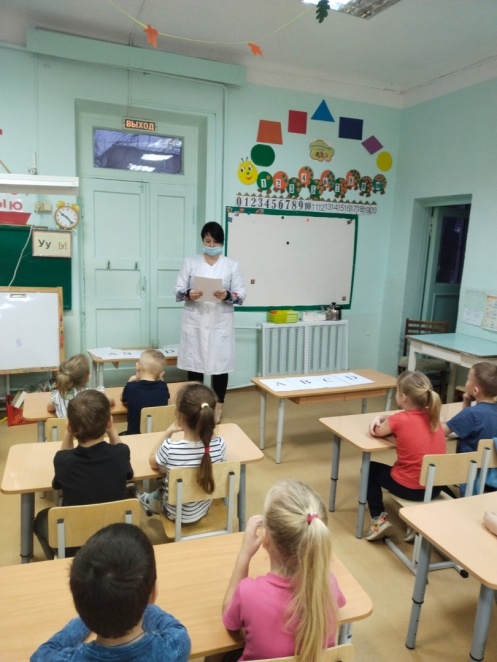 Сотрудничество с  социумом
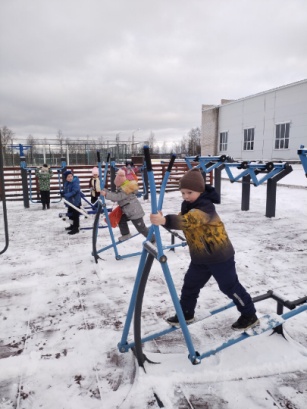 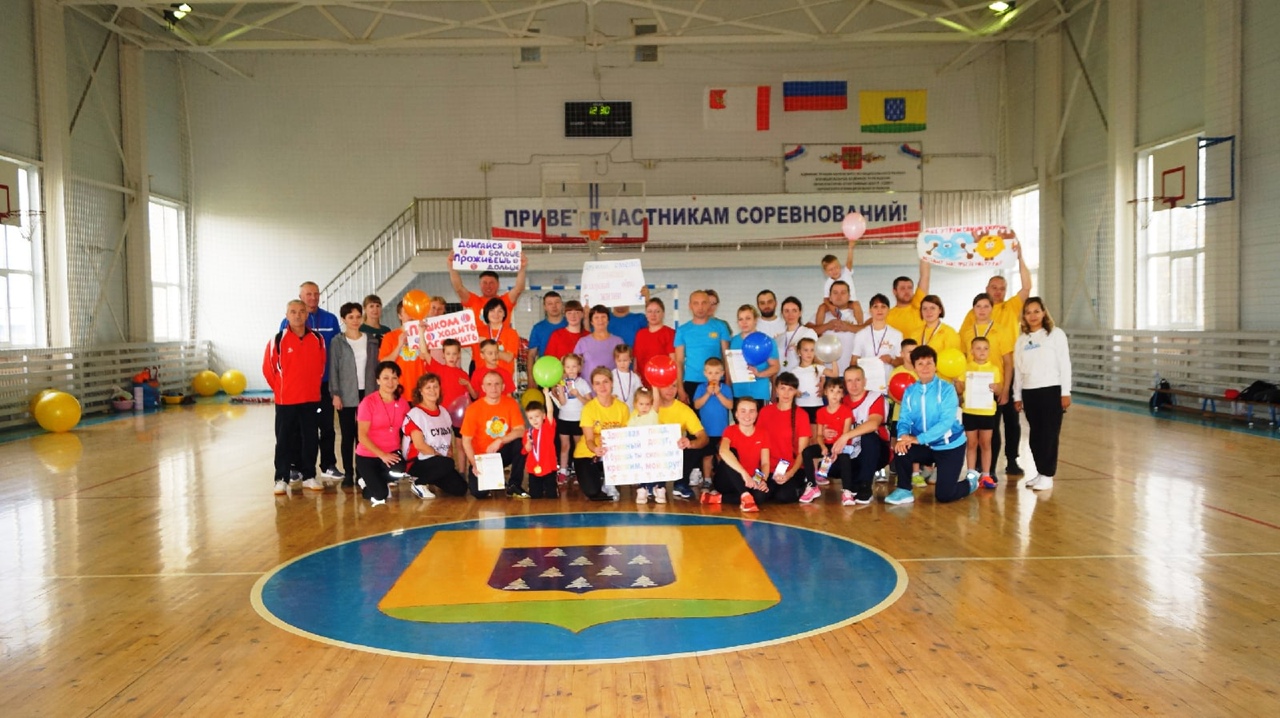 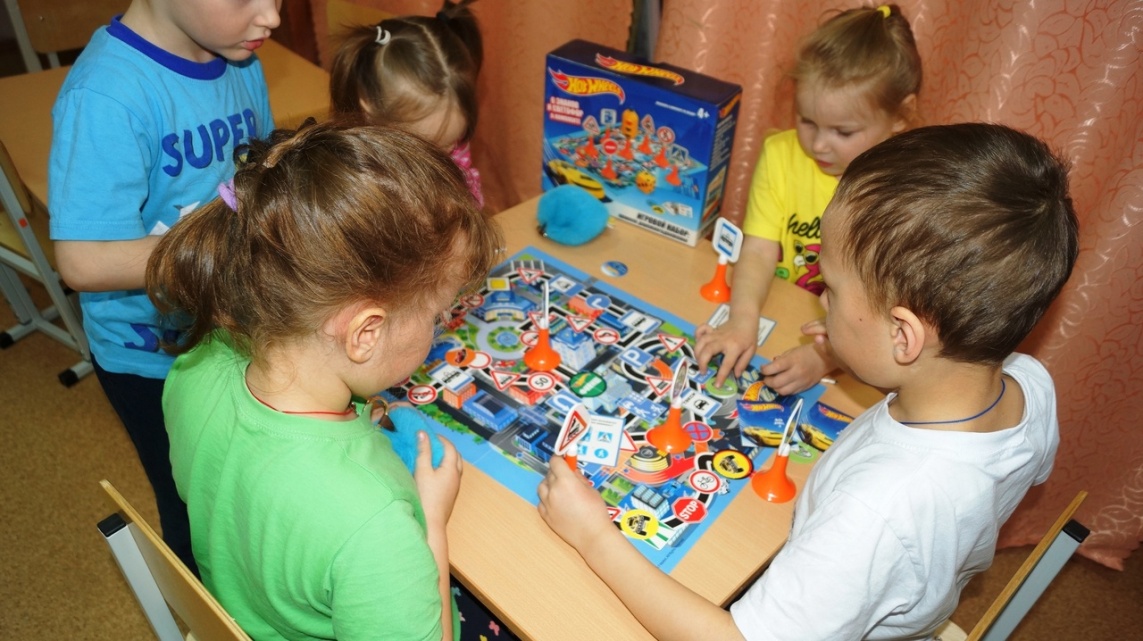 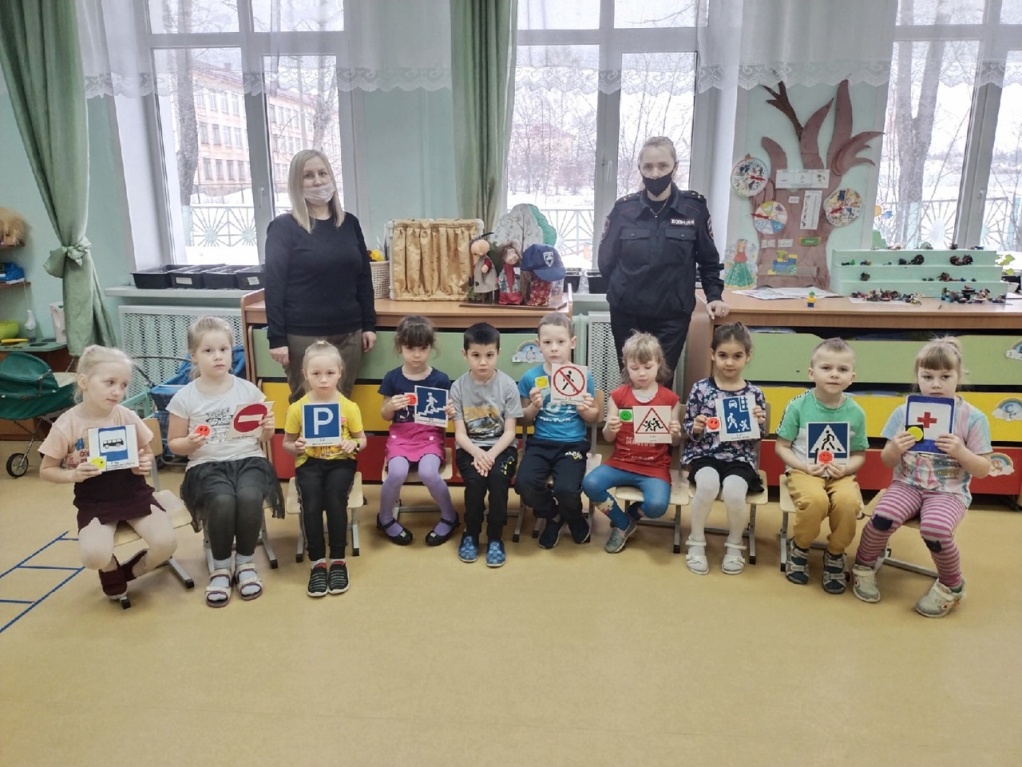 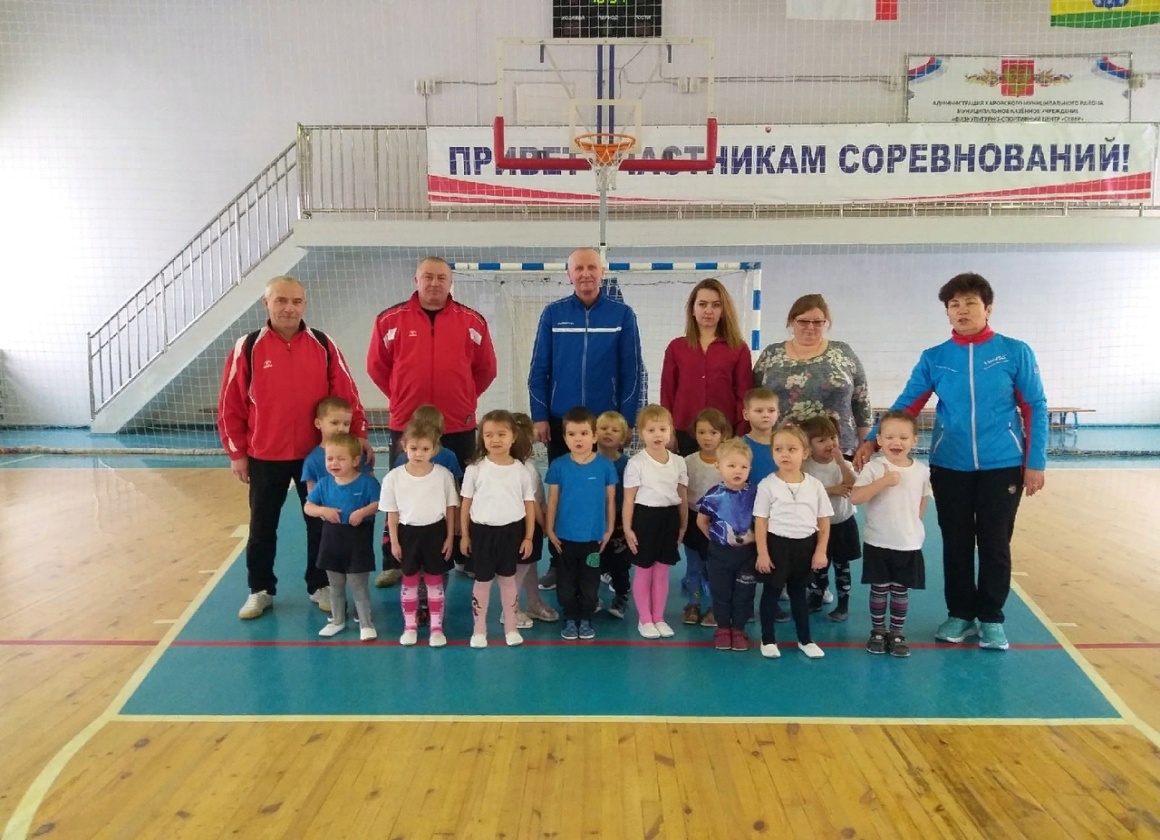 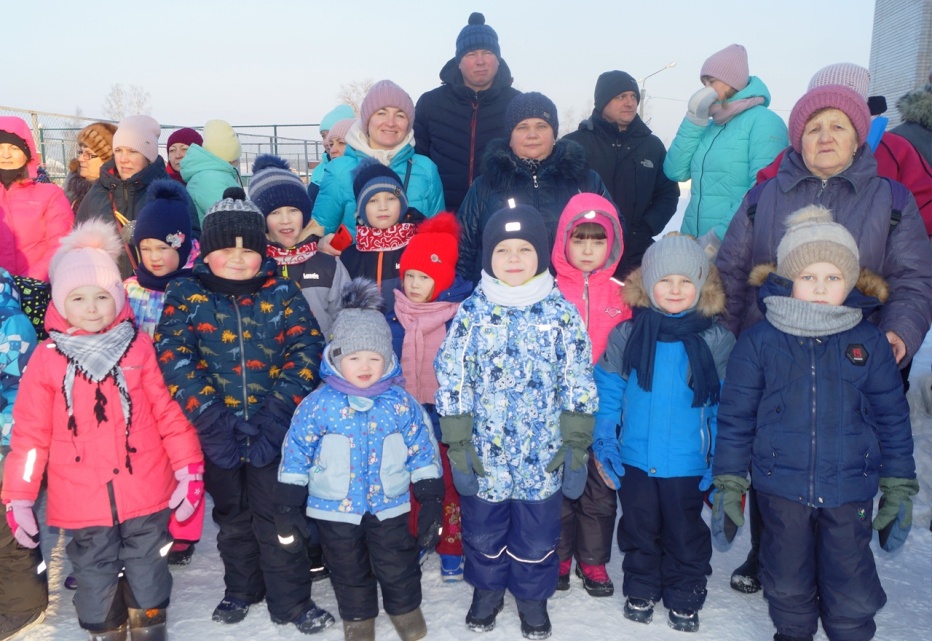 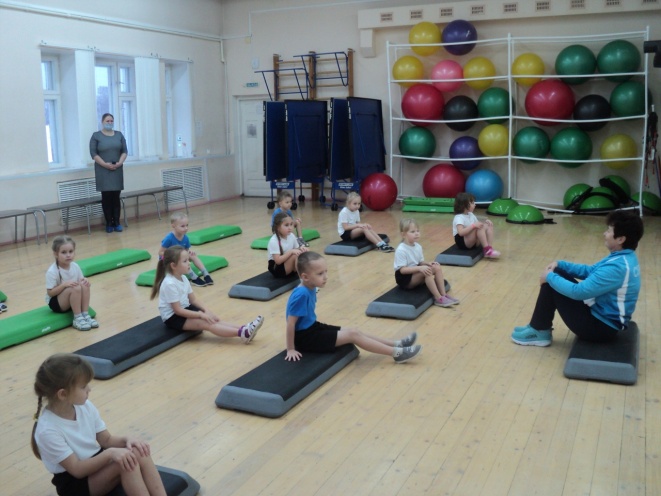 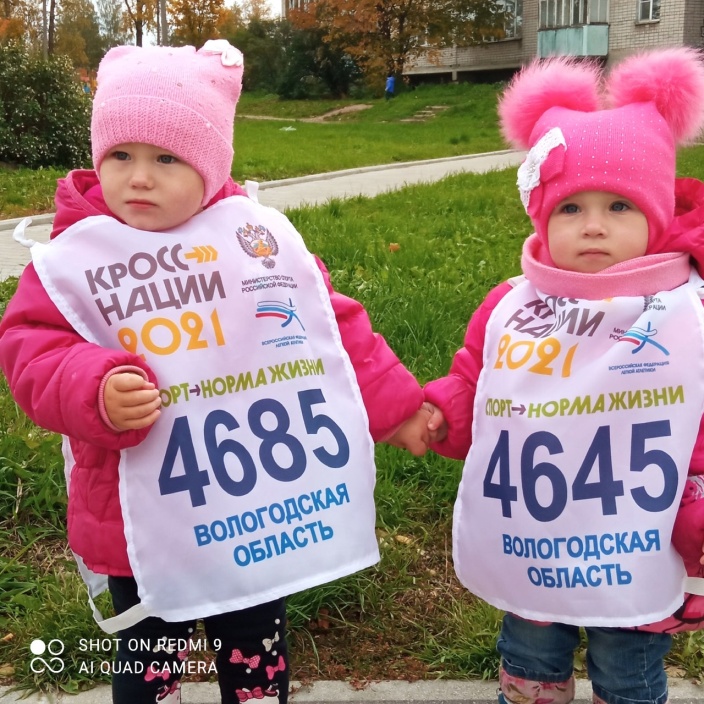 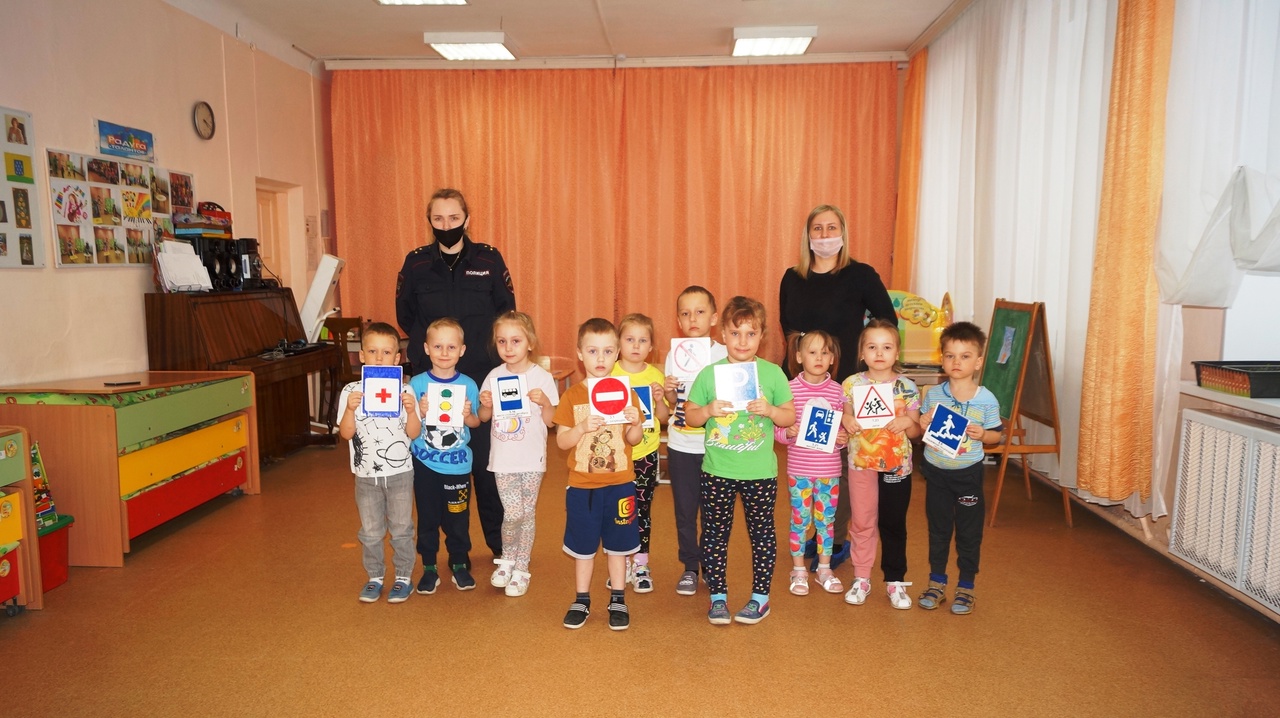 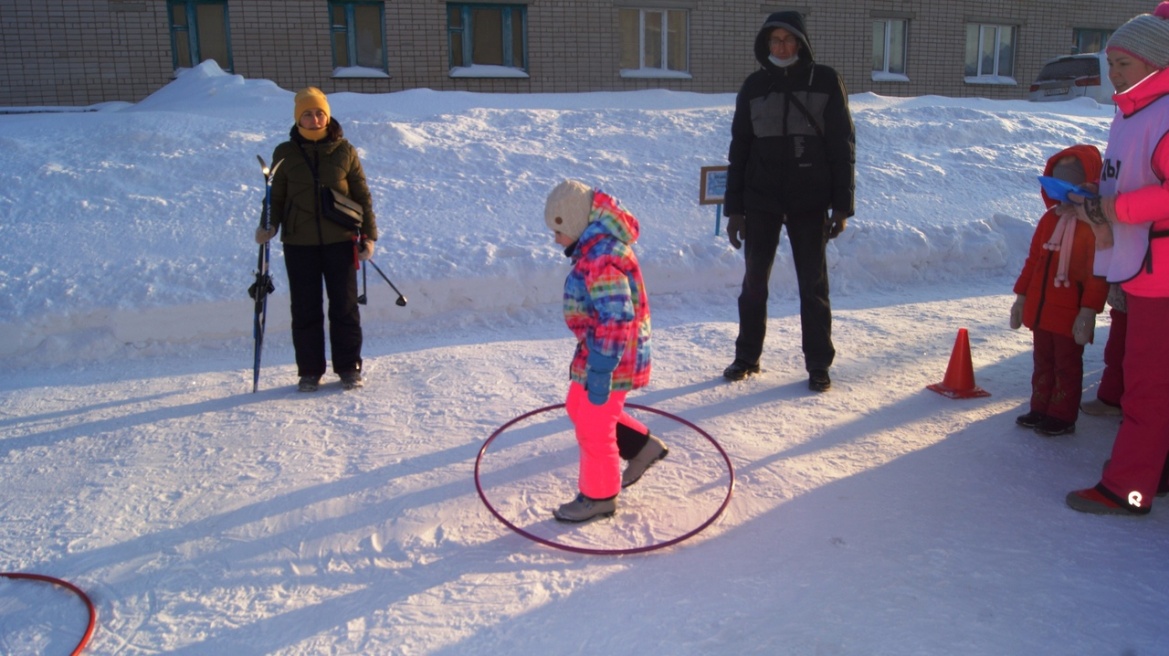 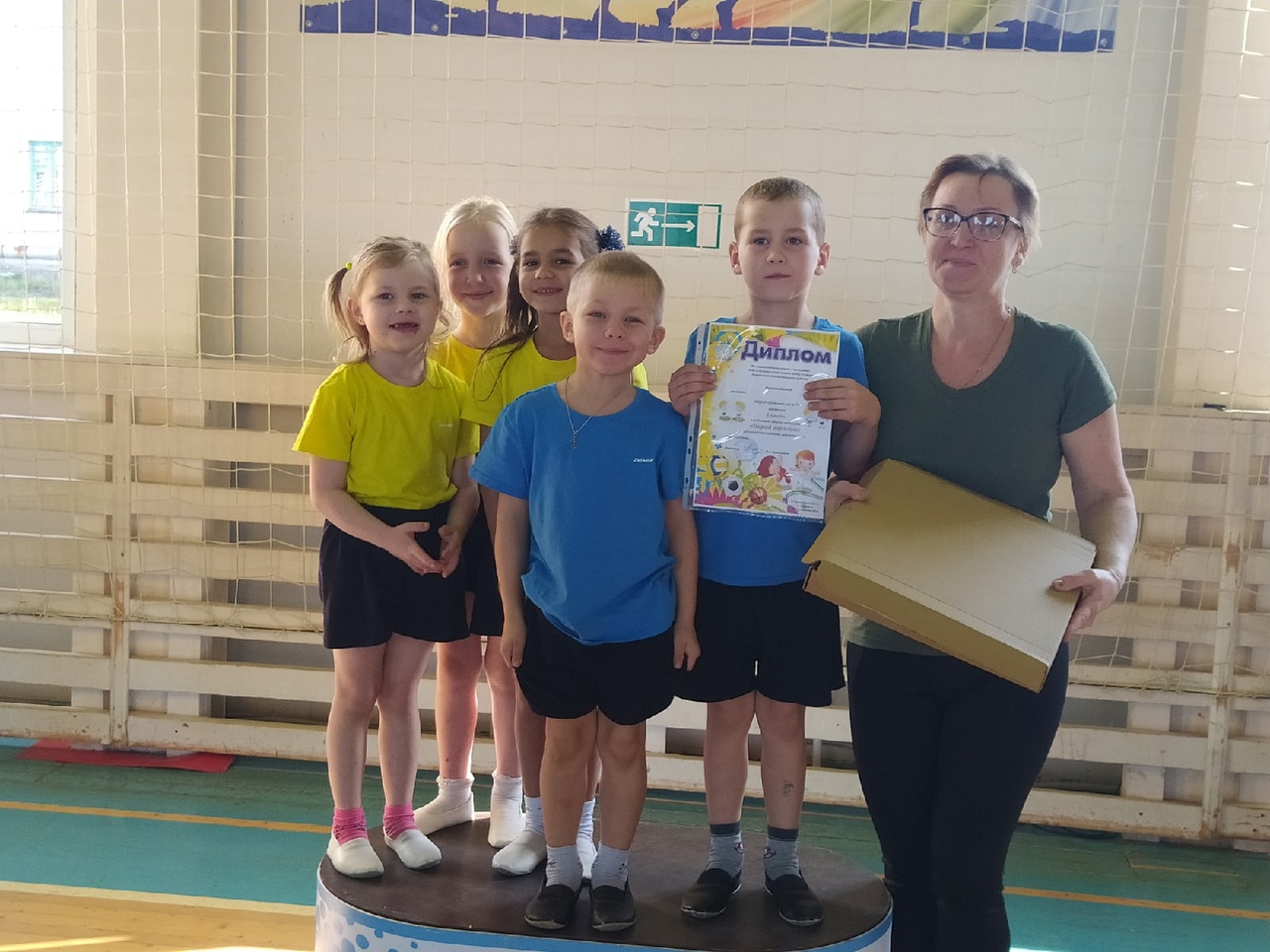 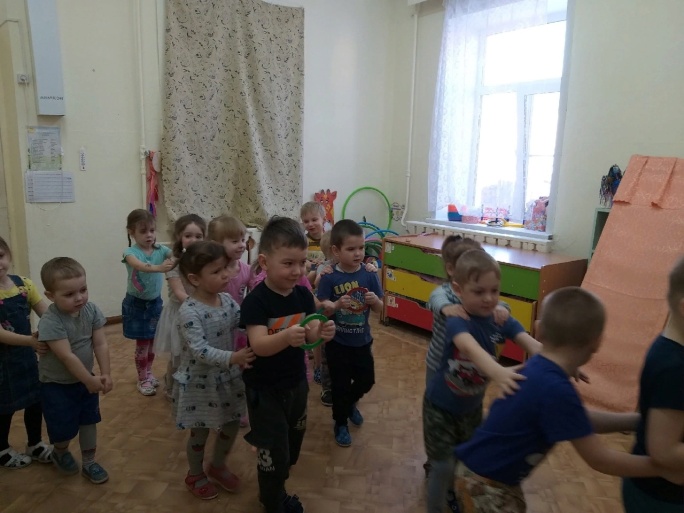 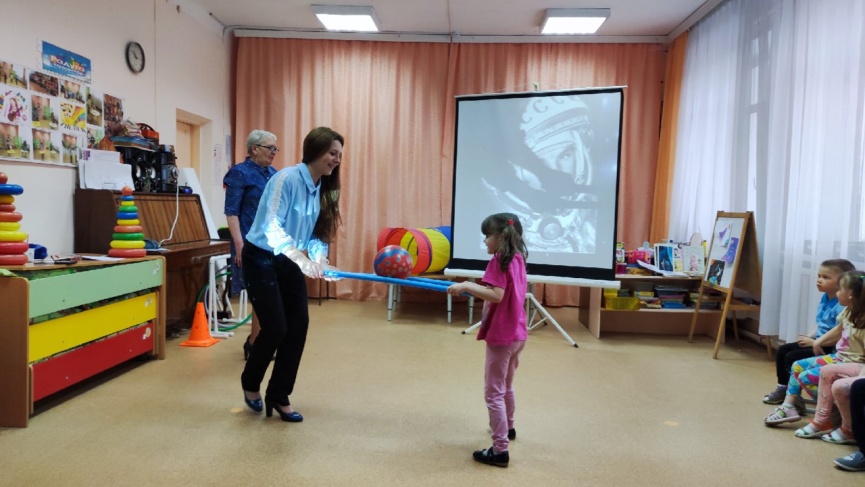 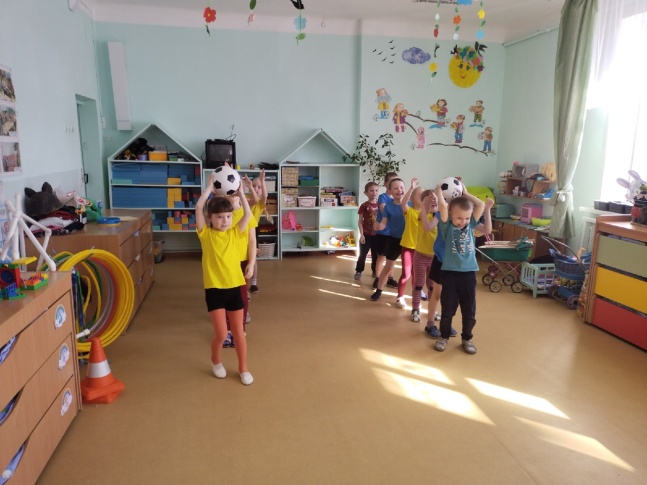 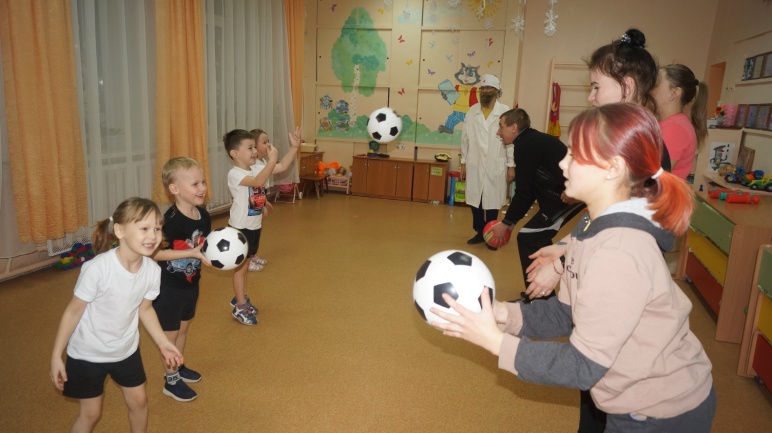 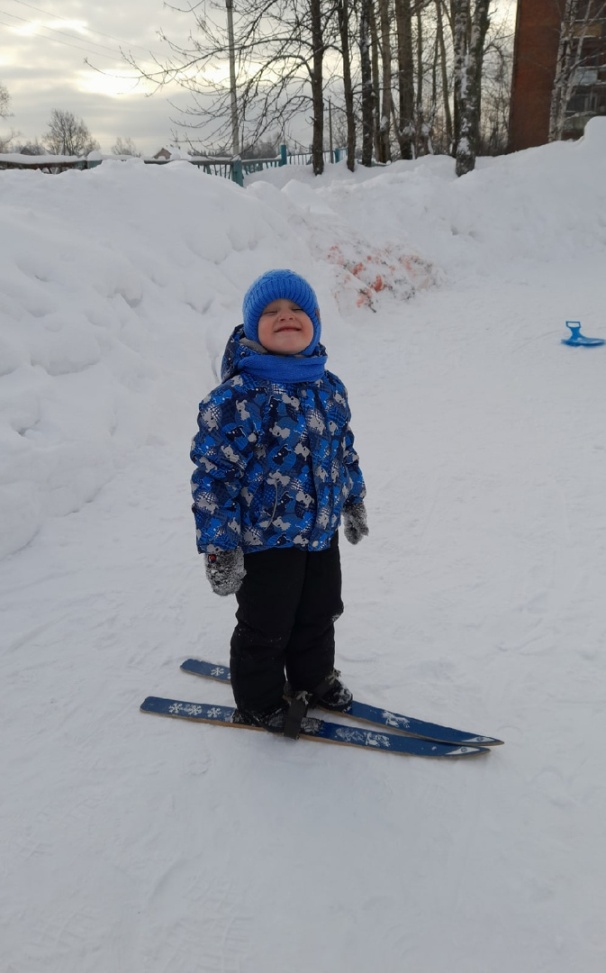 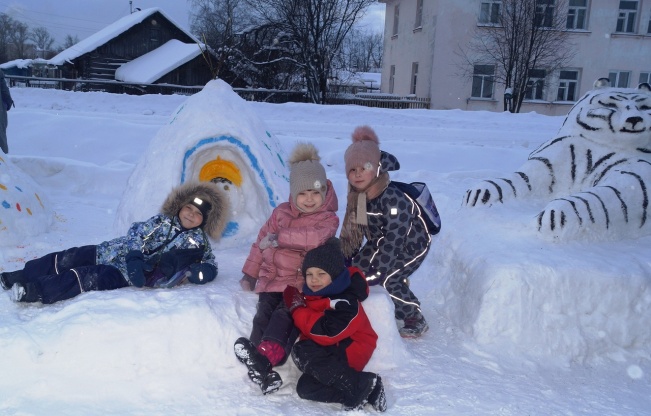 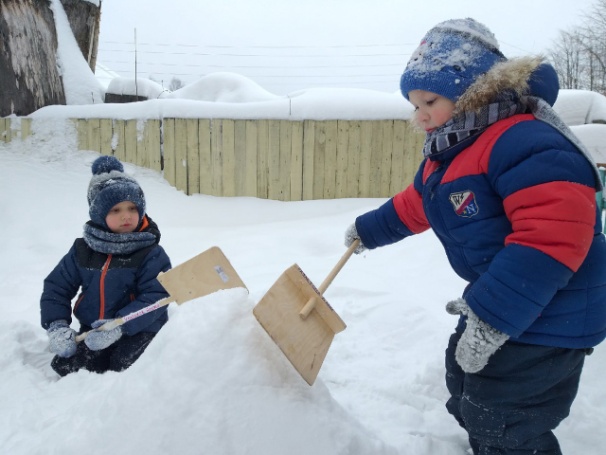 Модуль
«В мире прекрасного»
Различные формы организации деятельности детей
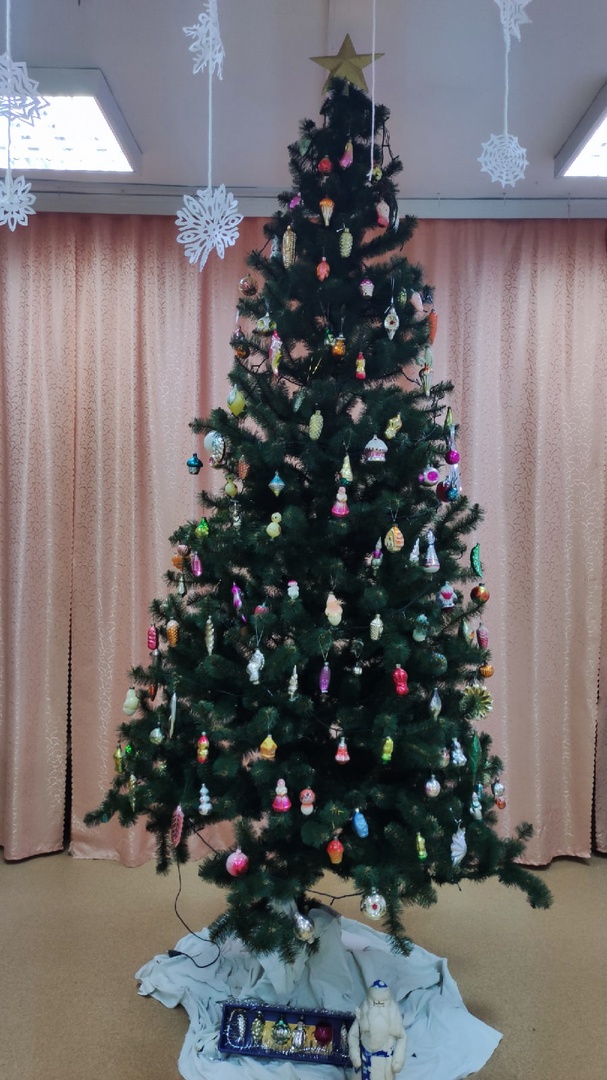 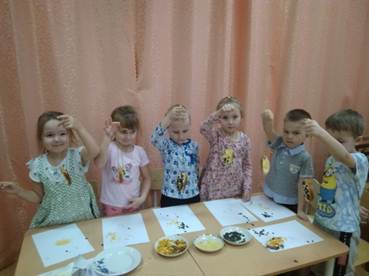 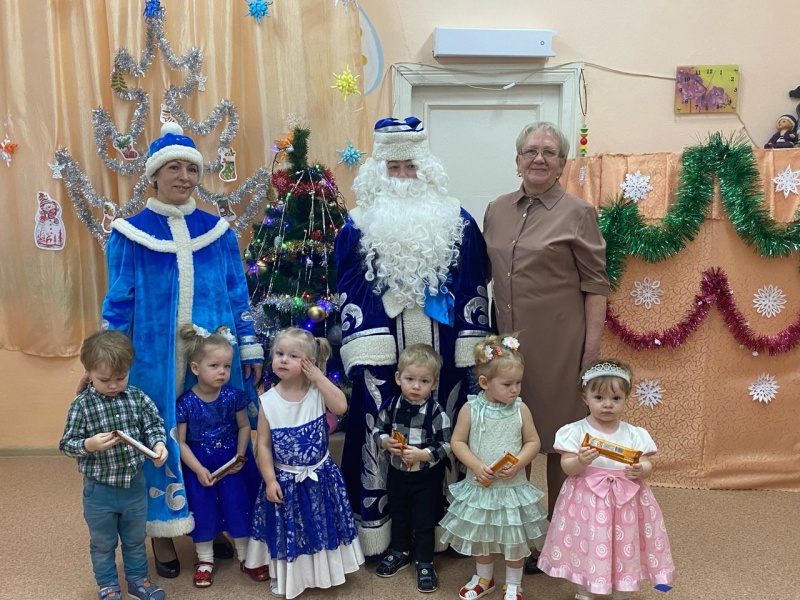 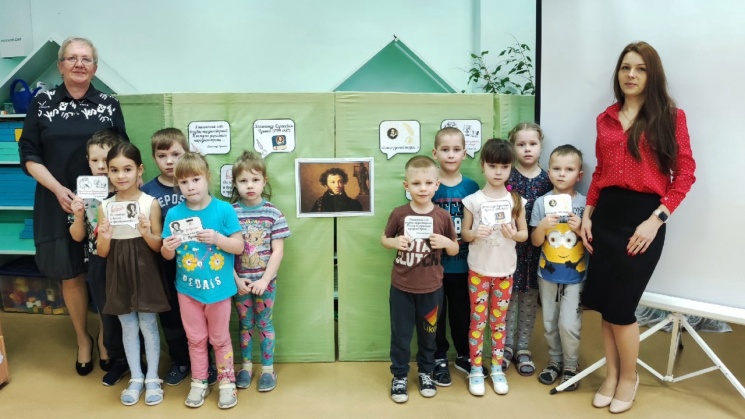 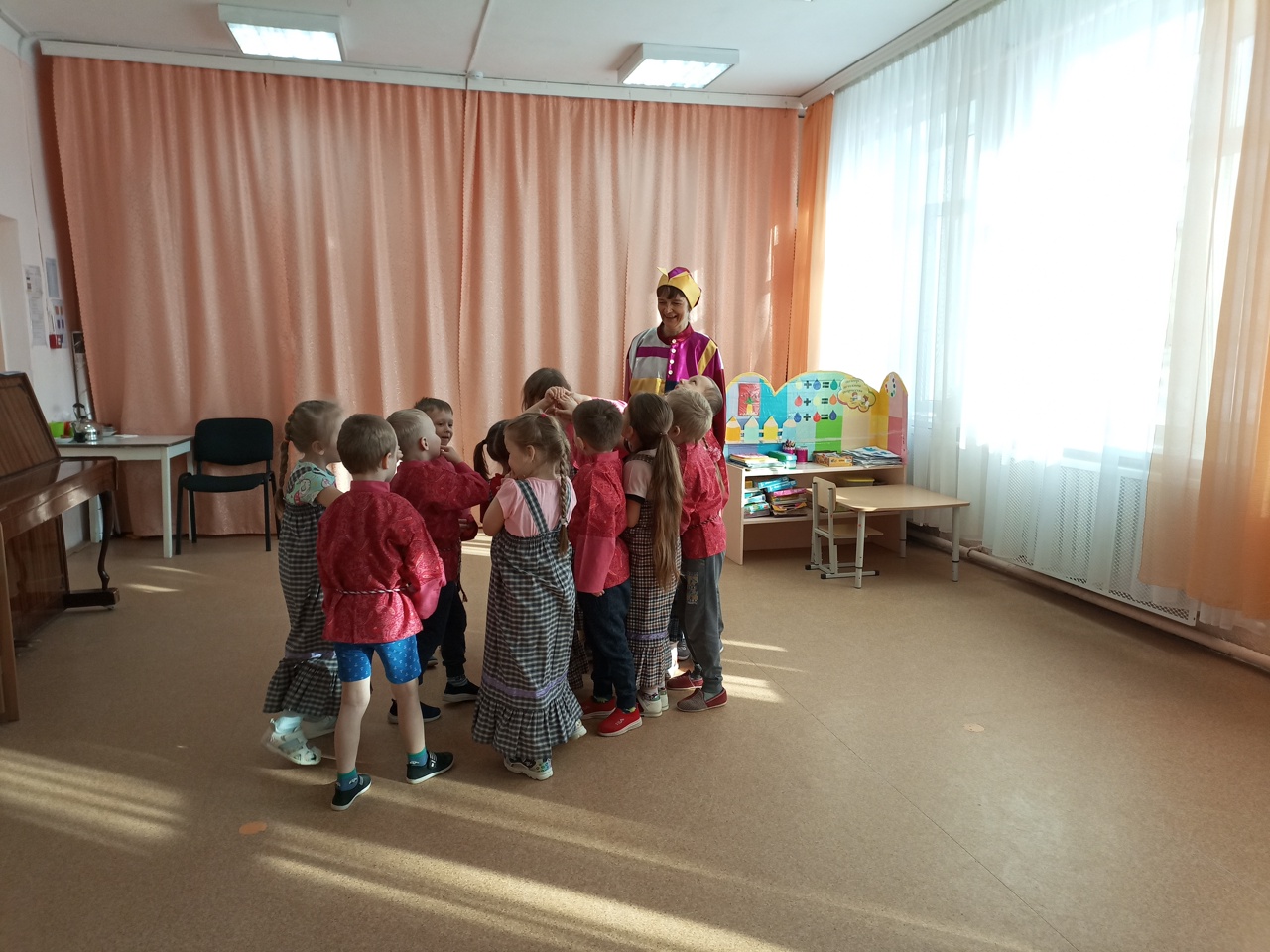 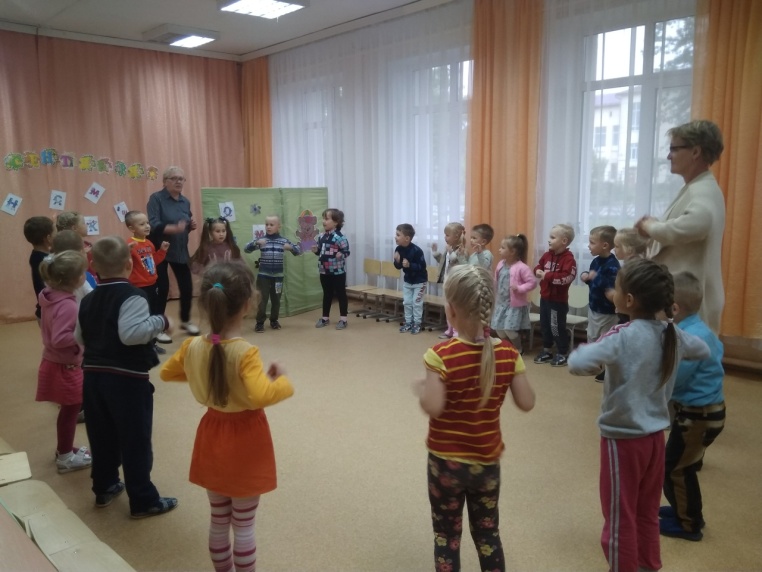 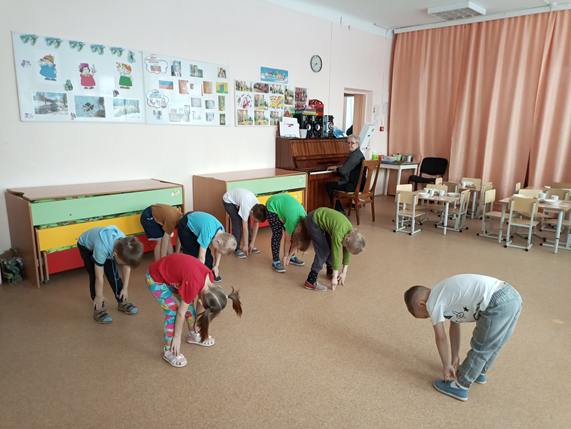 Бинарные занятия,  эстетотерапия, эвритмия
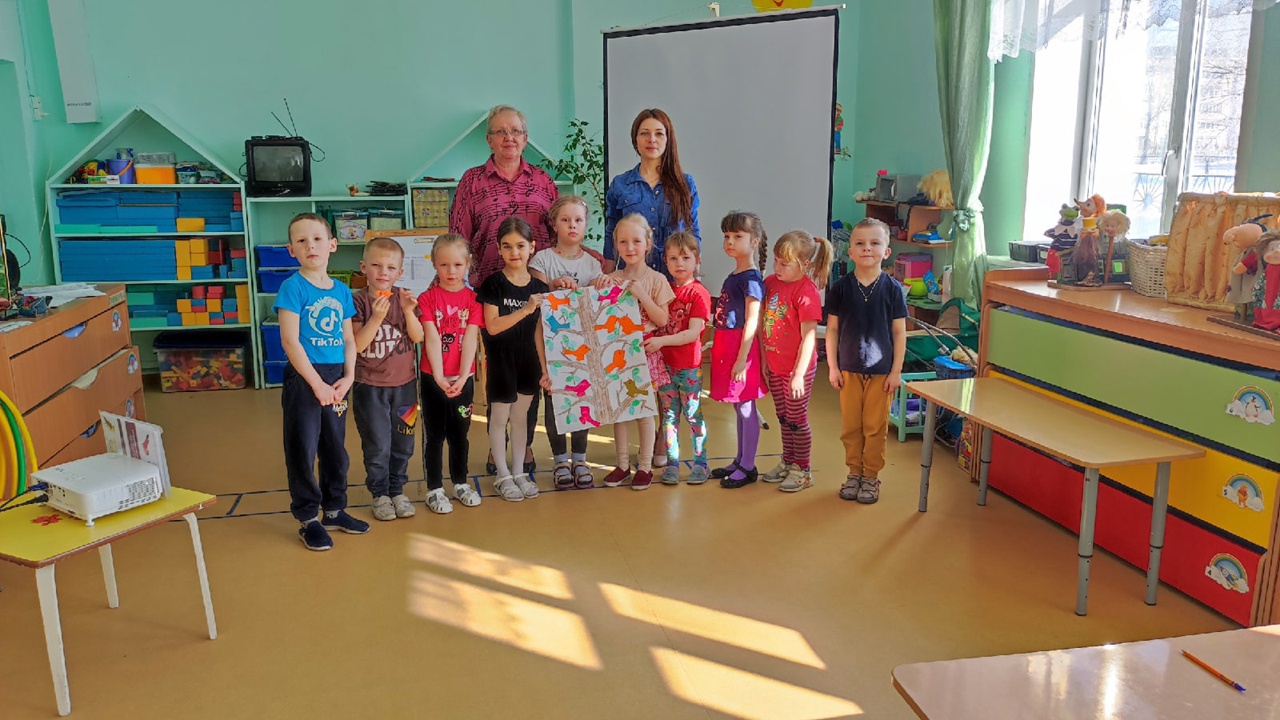 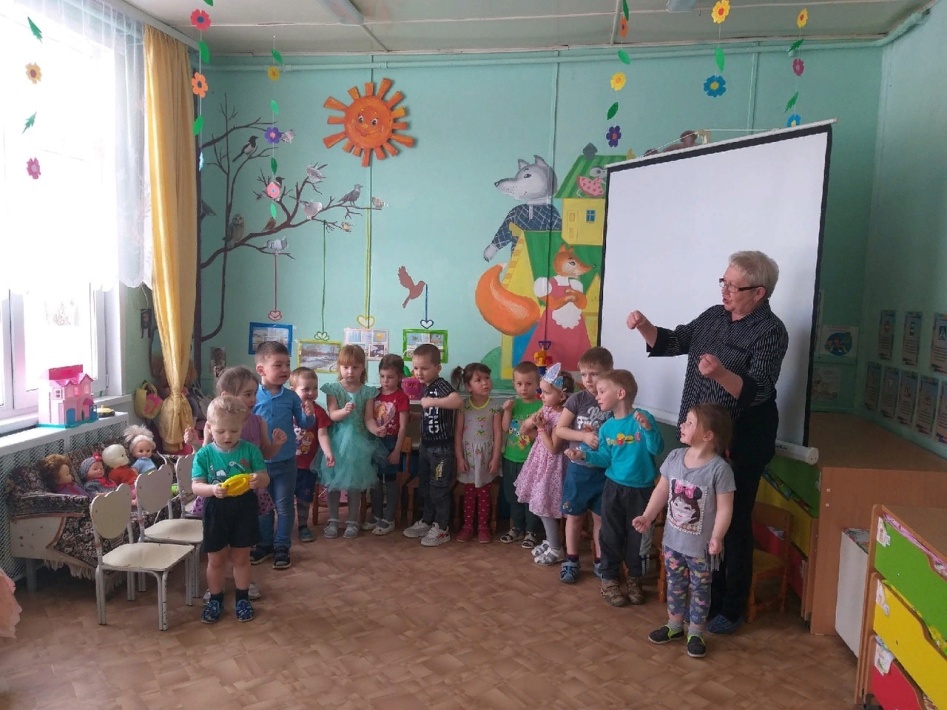 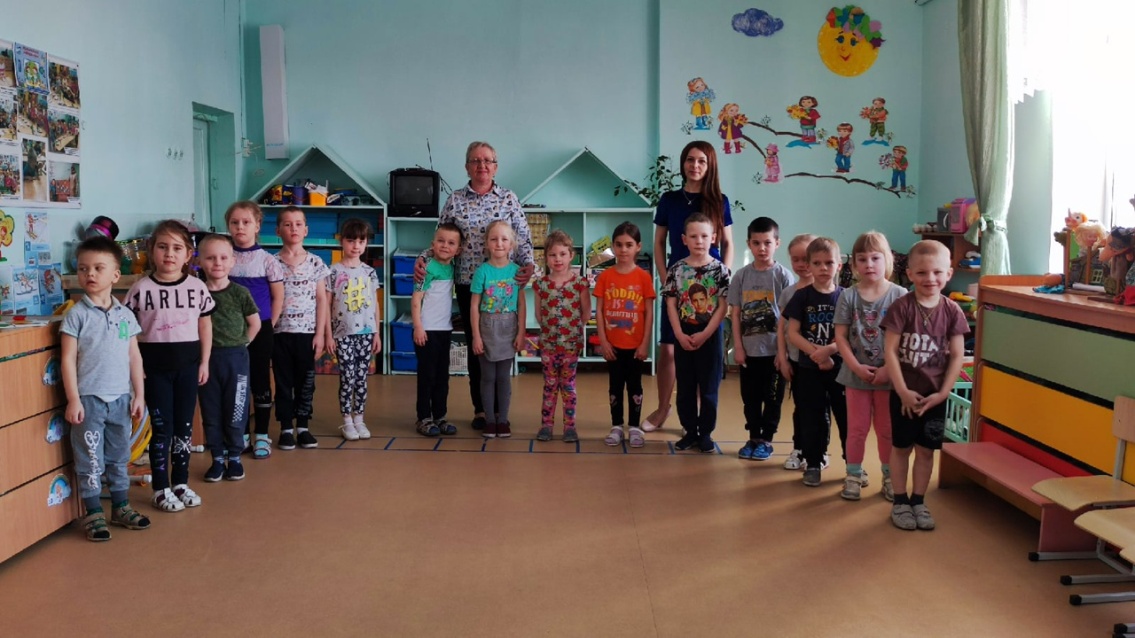 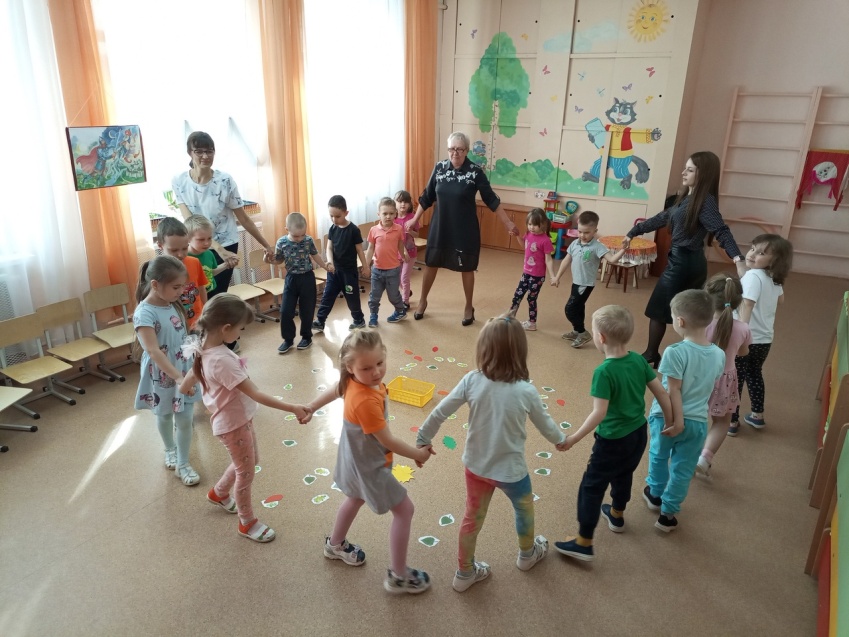 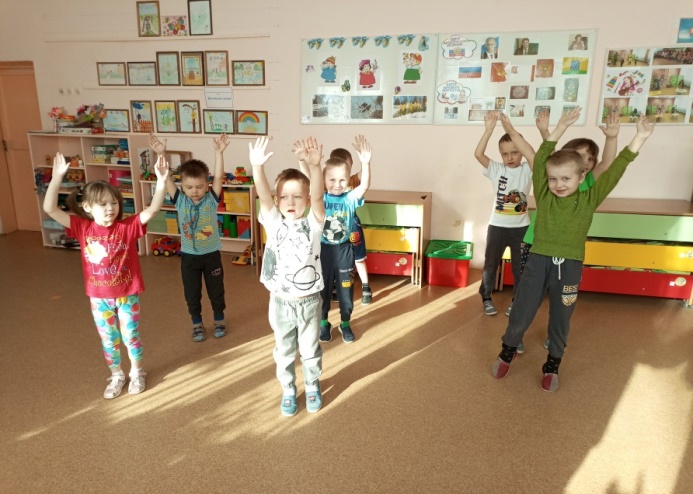 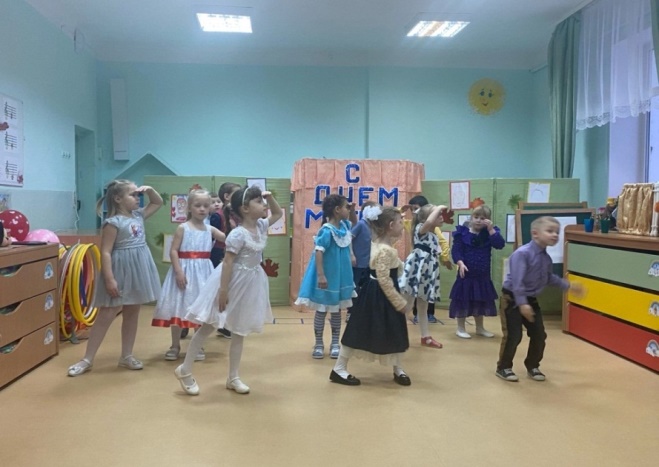 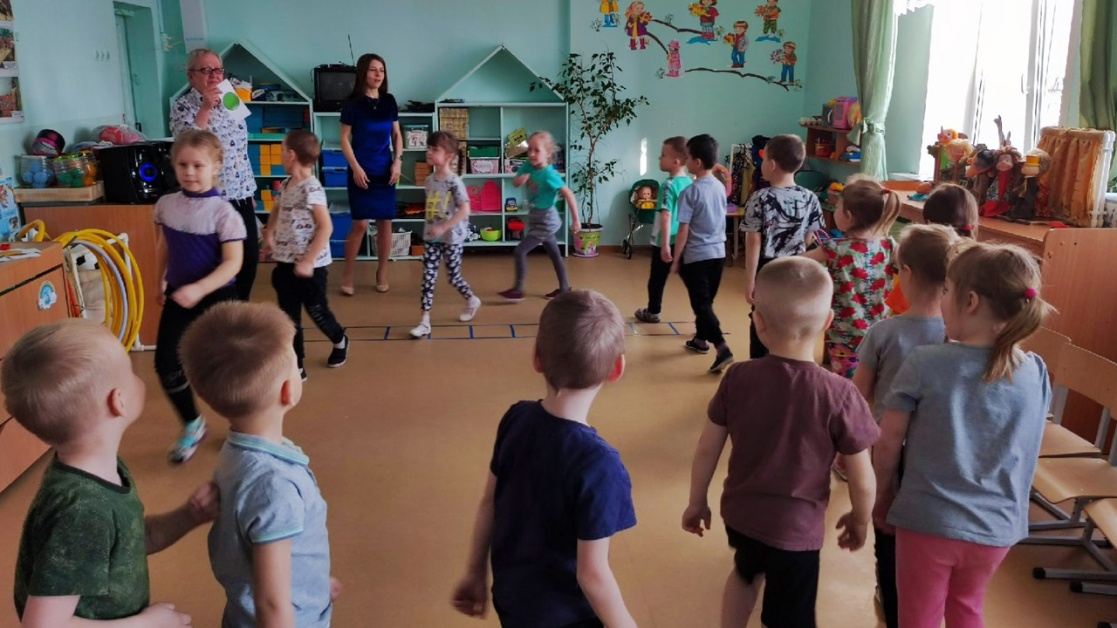 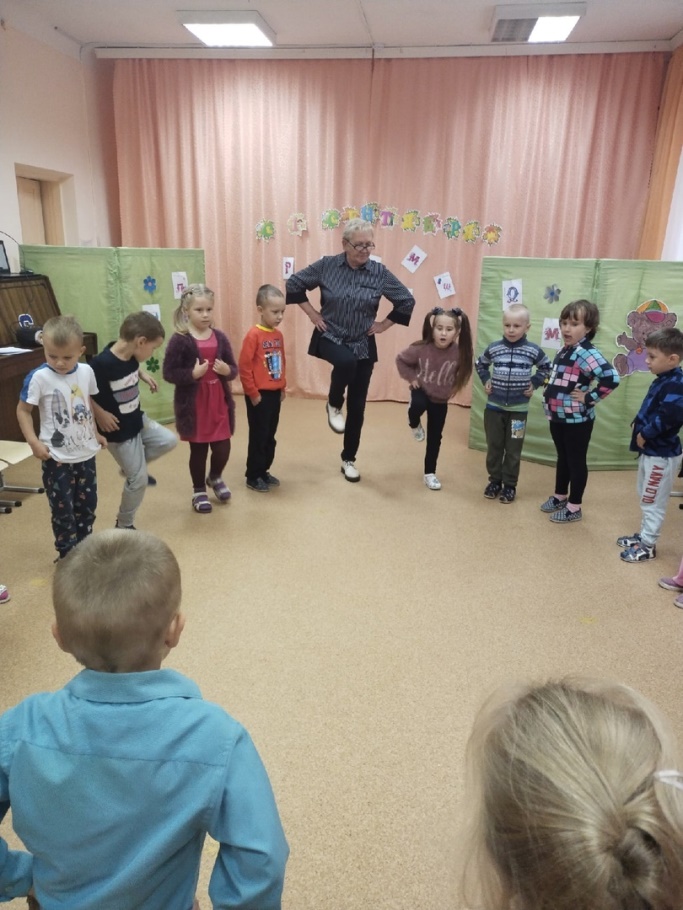 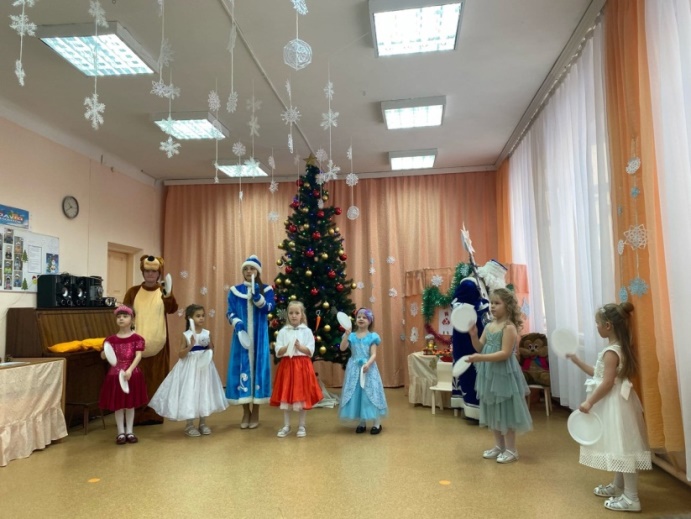 Народные традиции
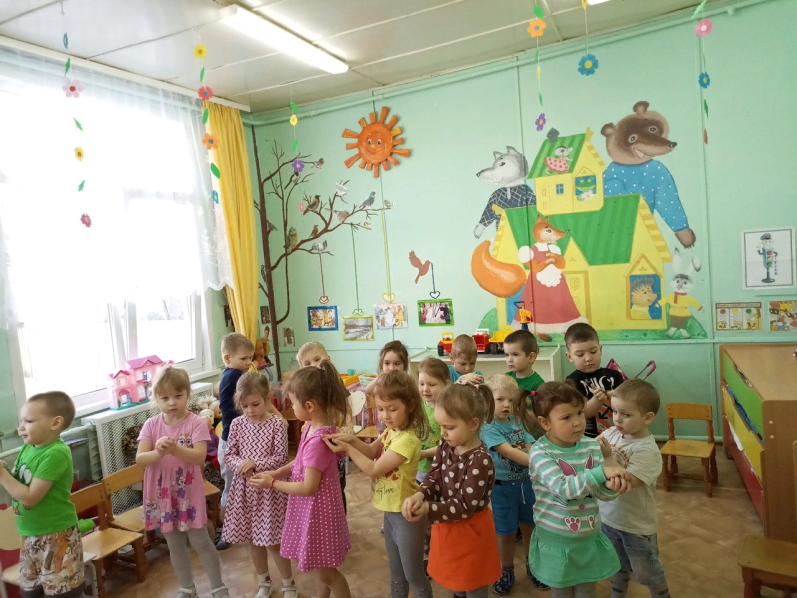 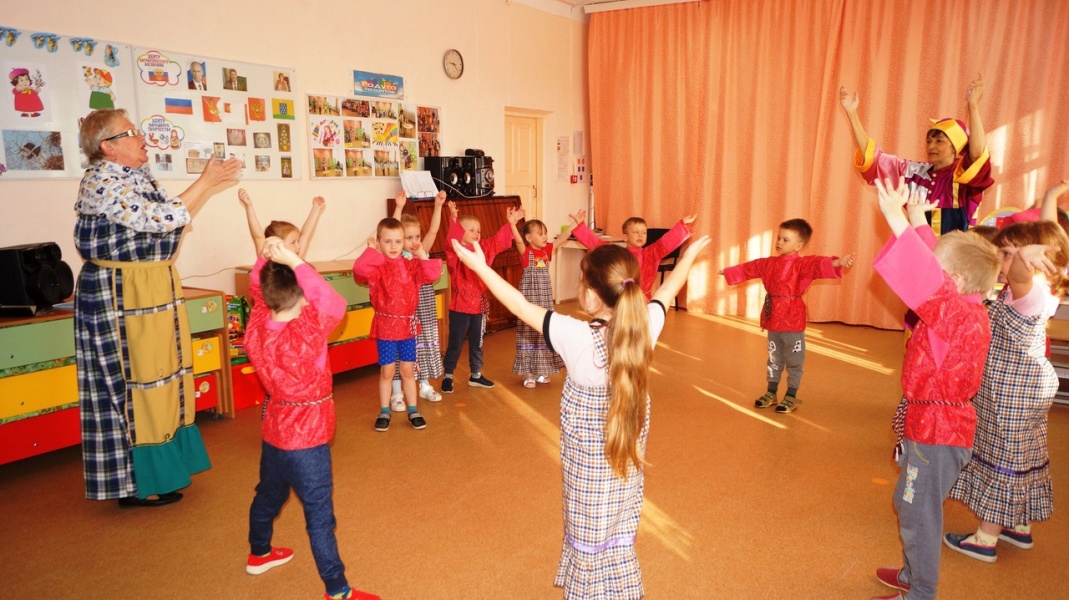 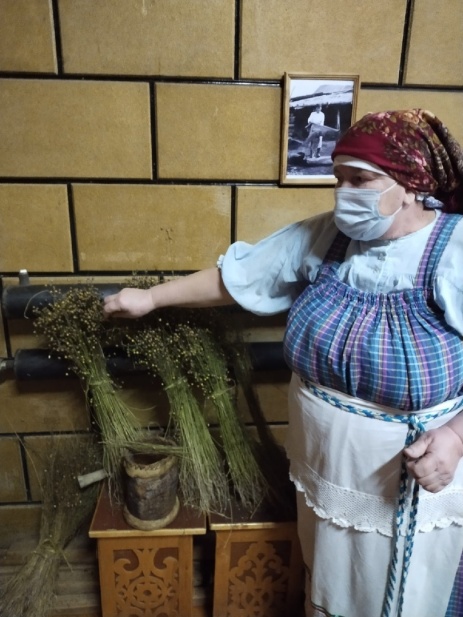 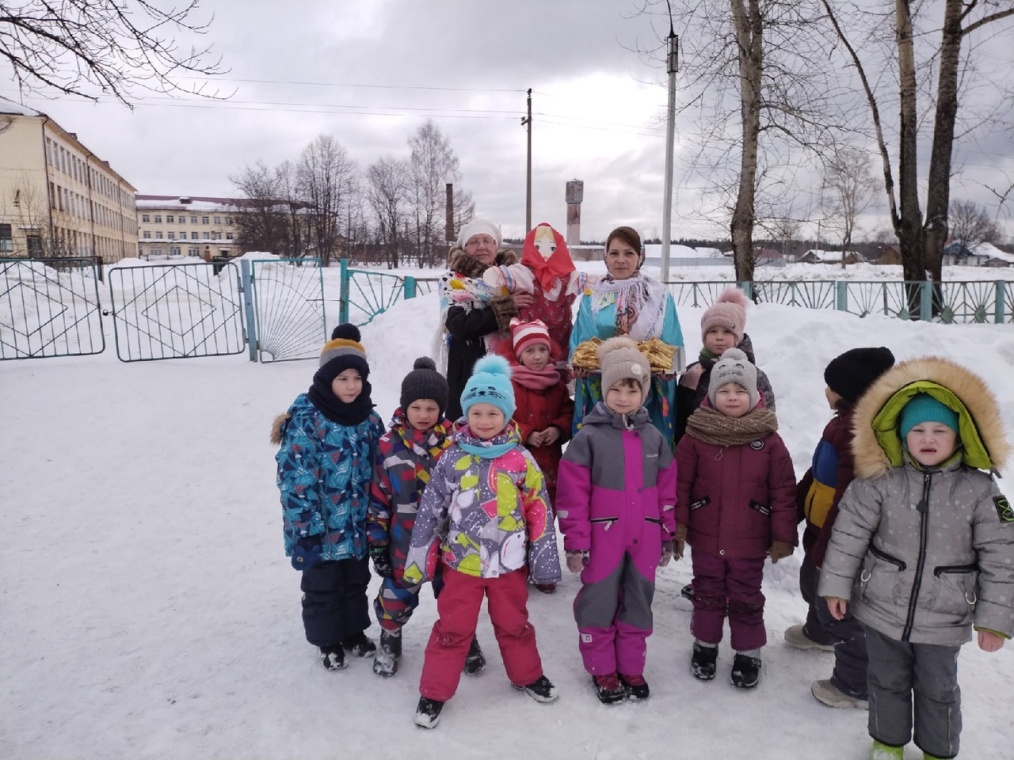 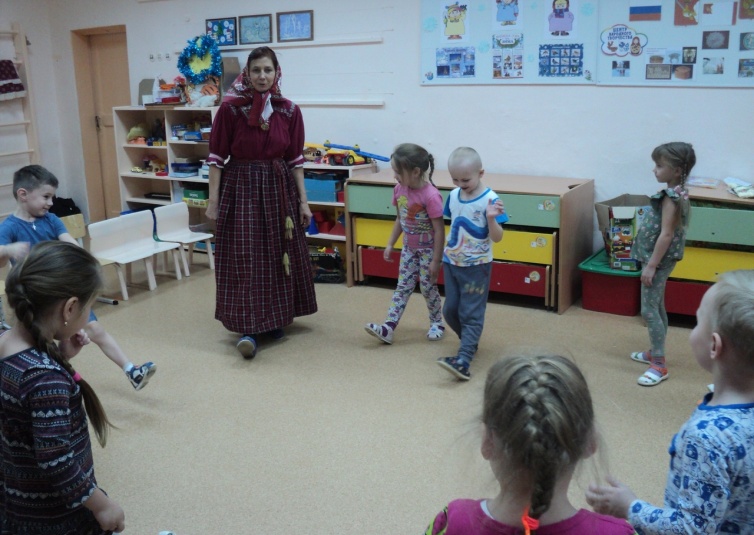 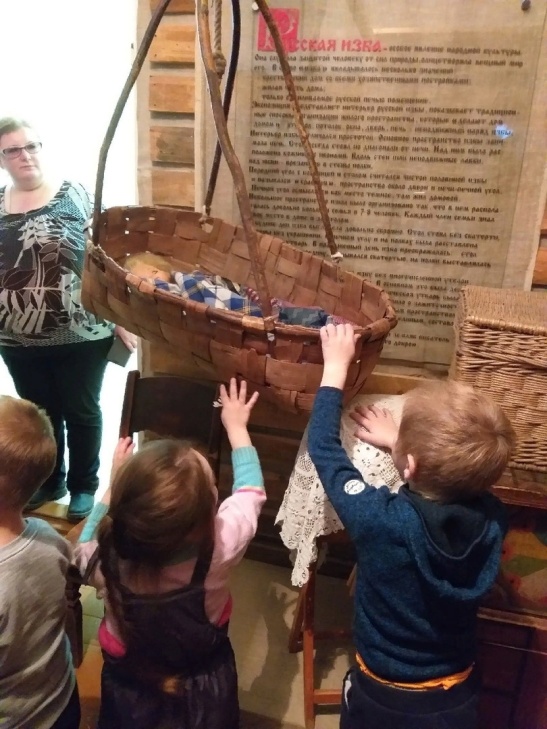 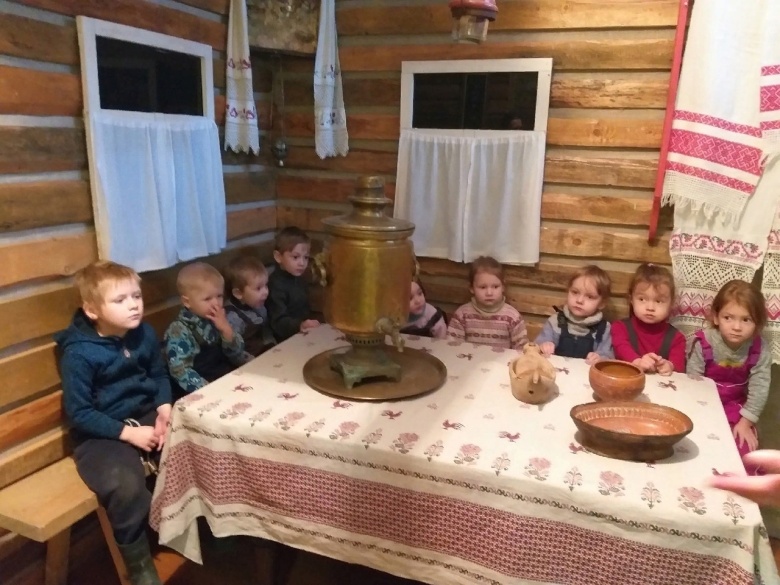 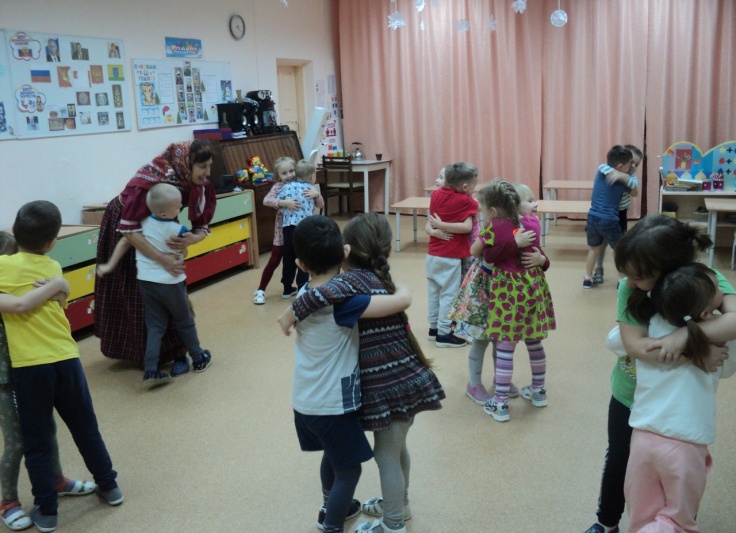 Театрализация
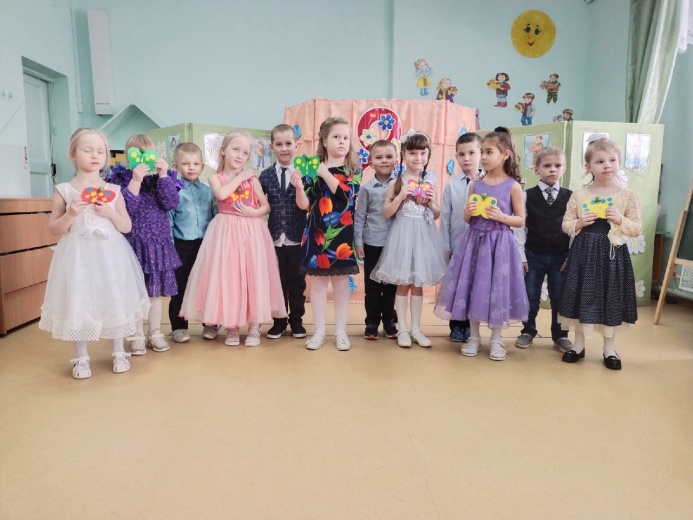 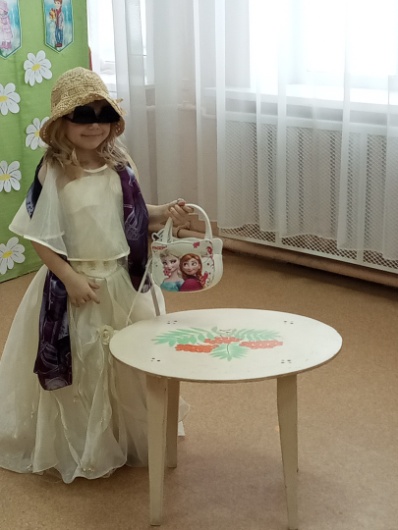 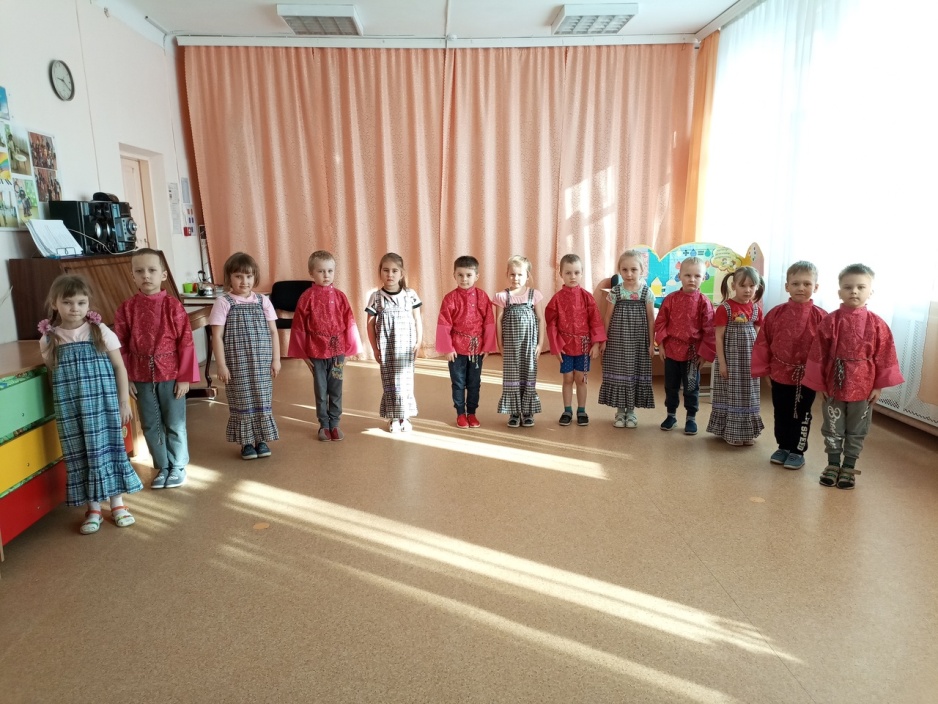 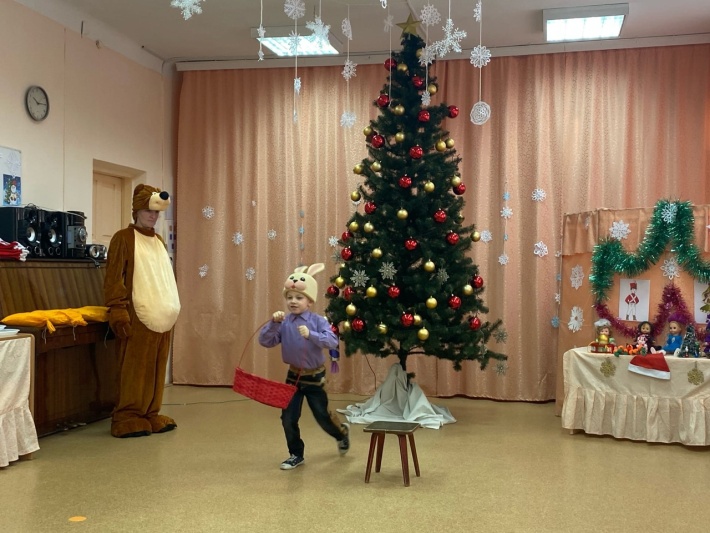 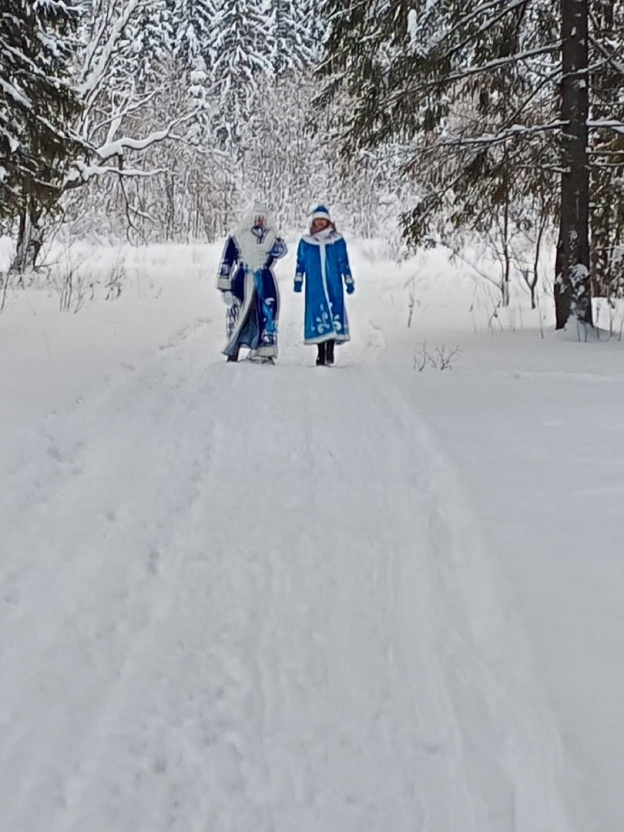 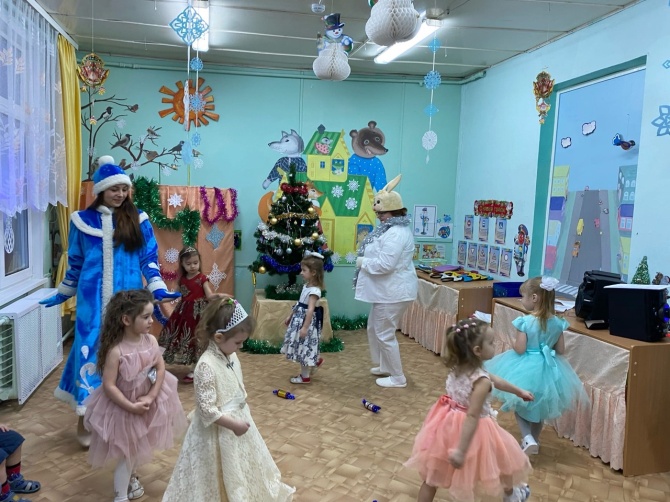 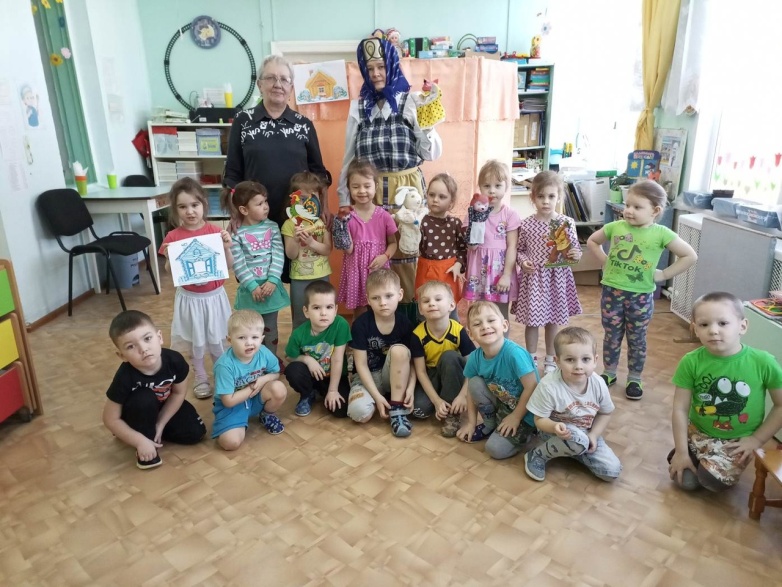 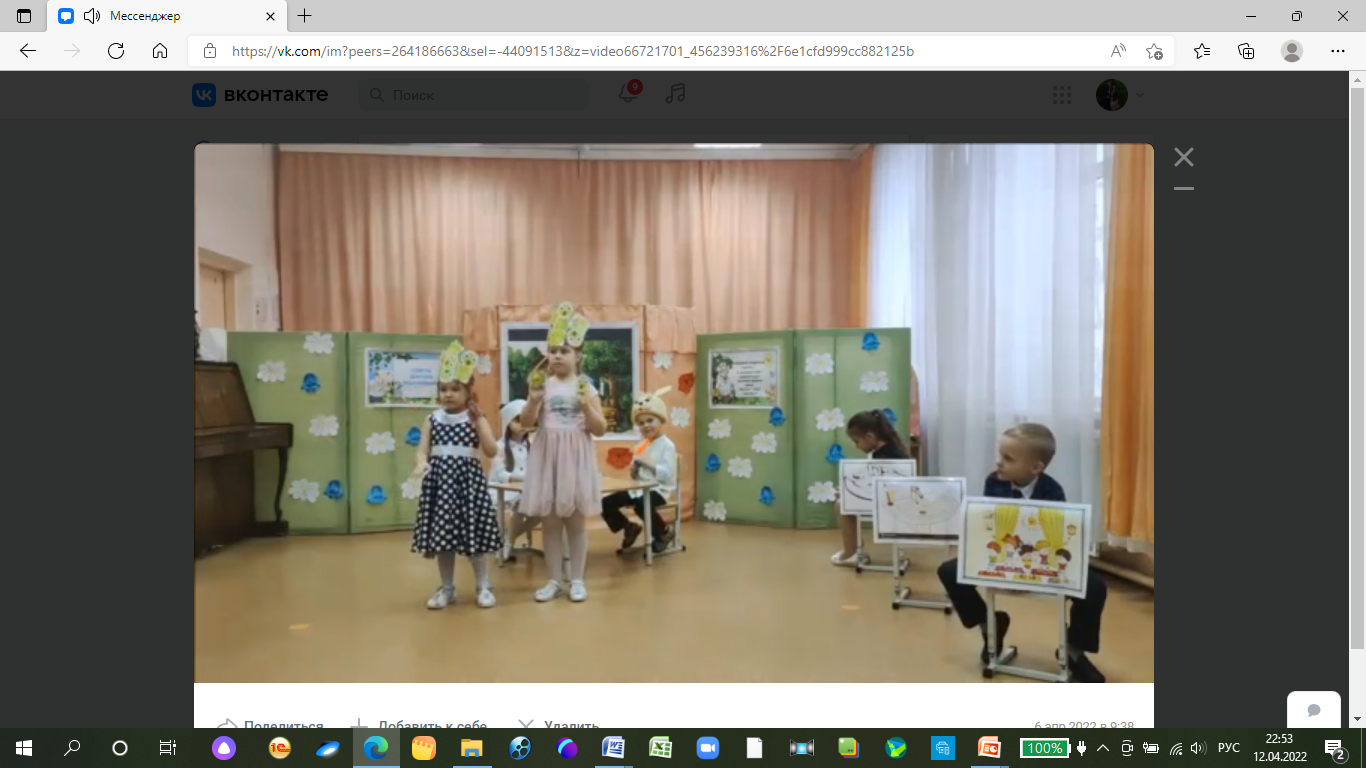 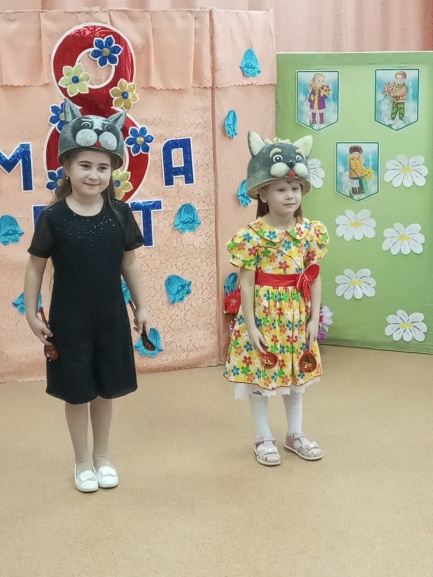 Модуль
«Первые шаги в мире профессий»
Экскурсии
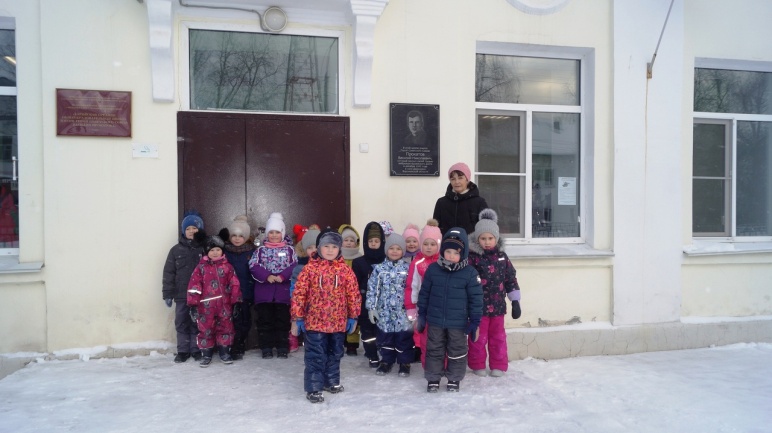 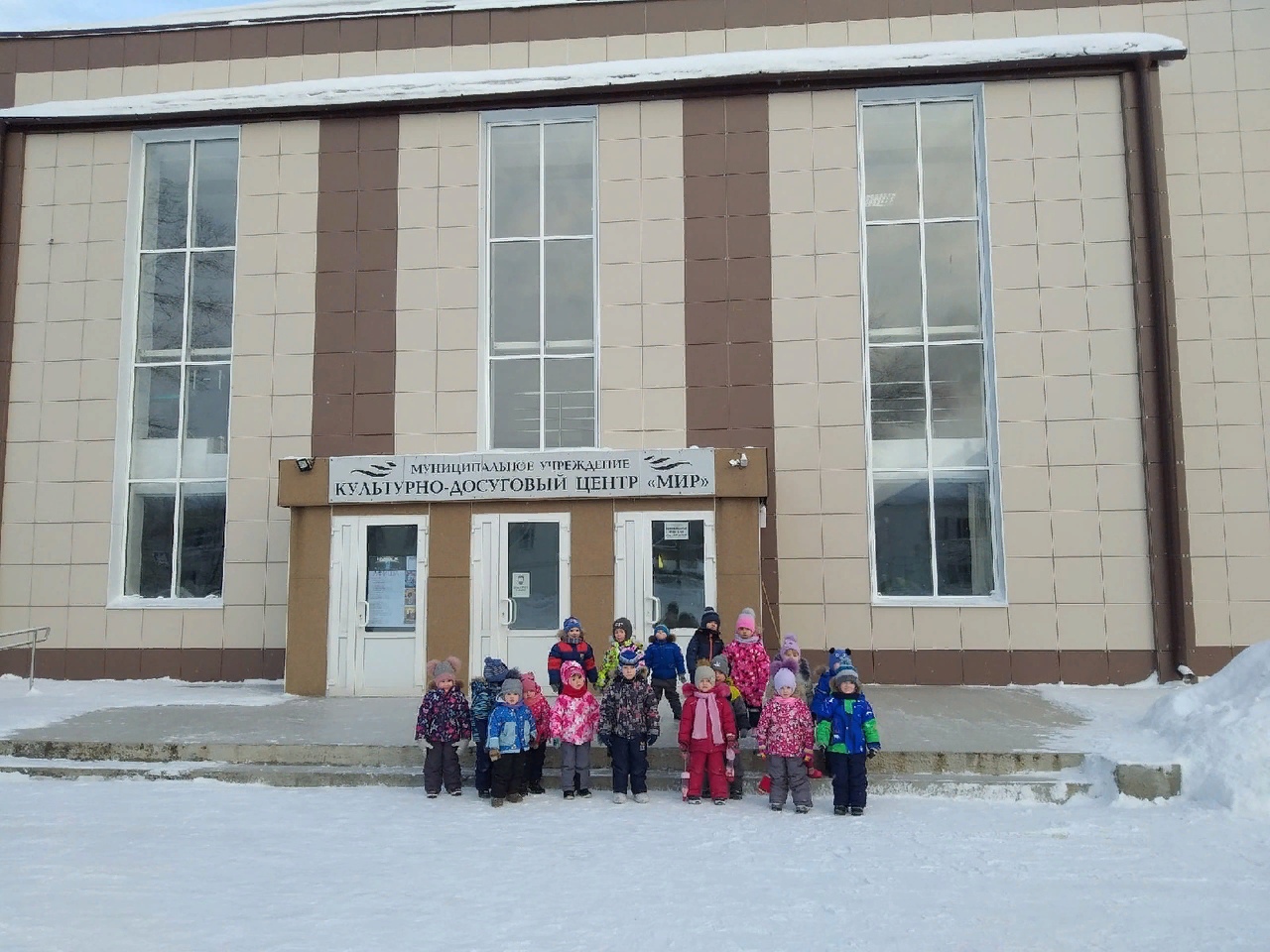 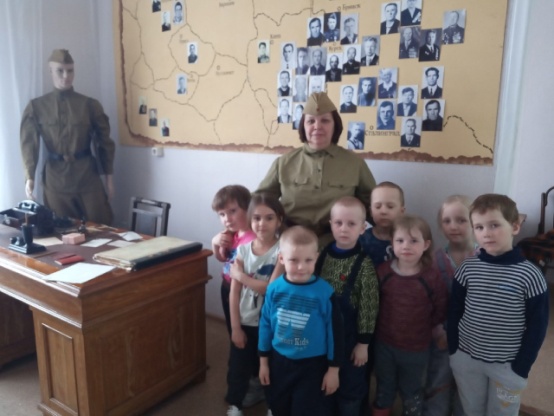 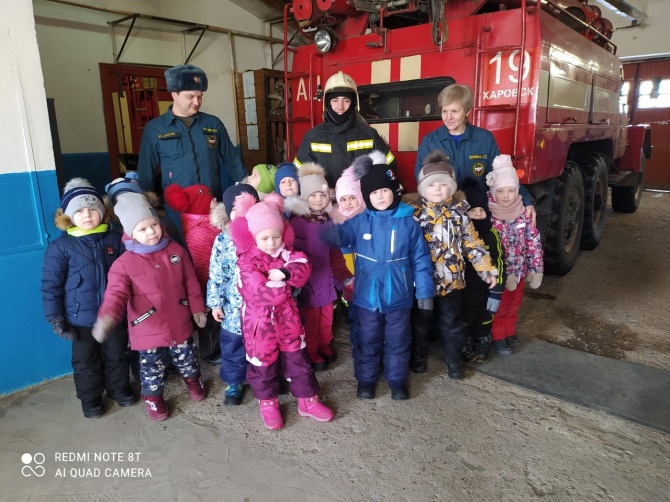 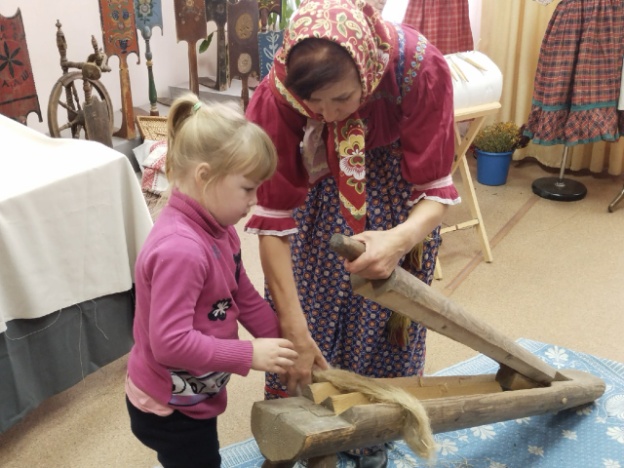 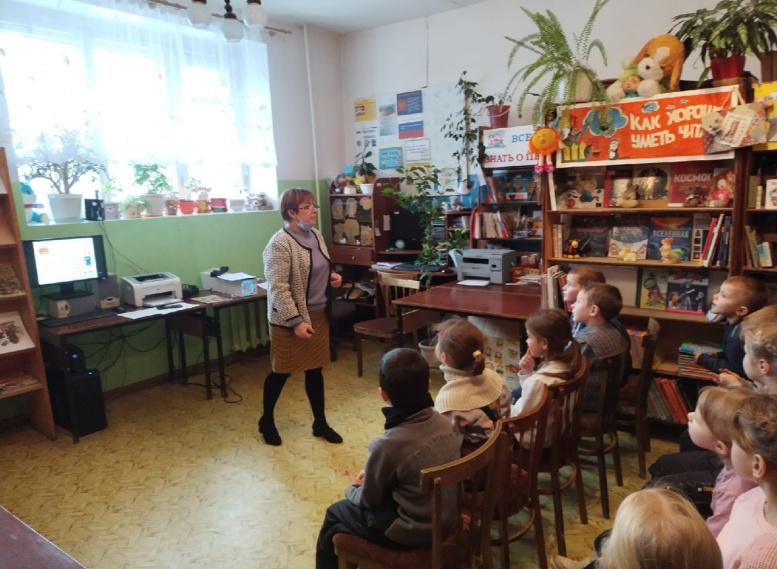 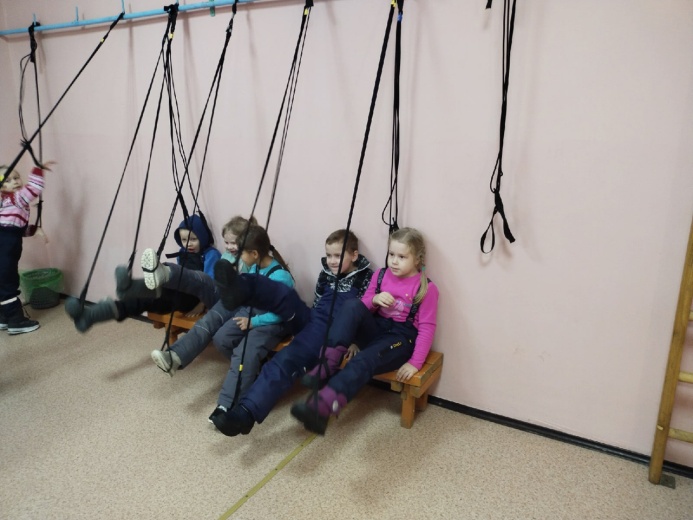 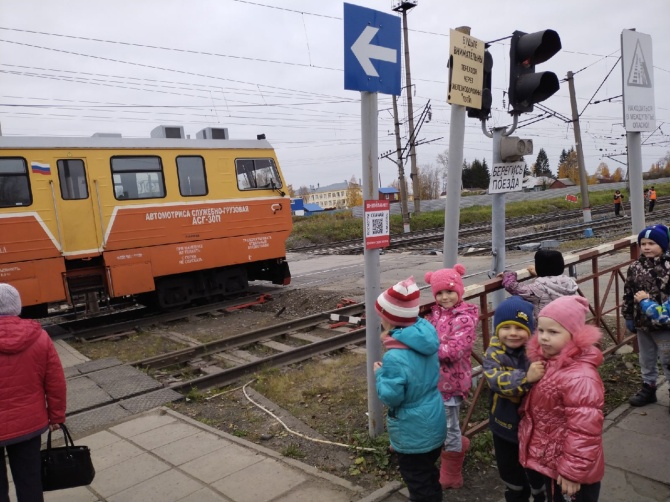 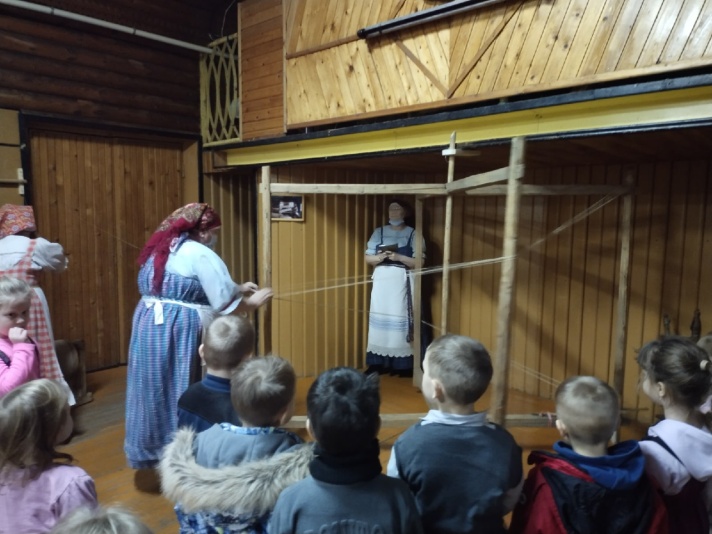 Различные формы организации деятельности детей
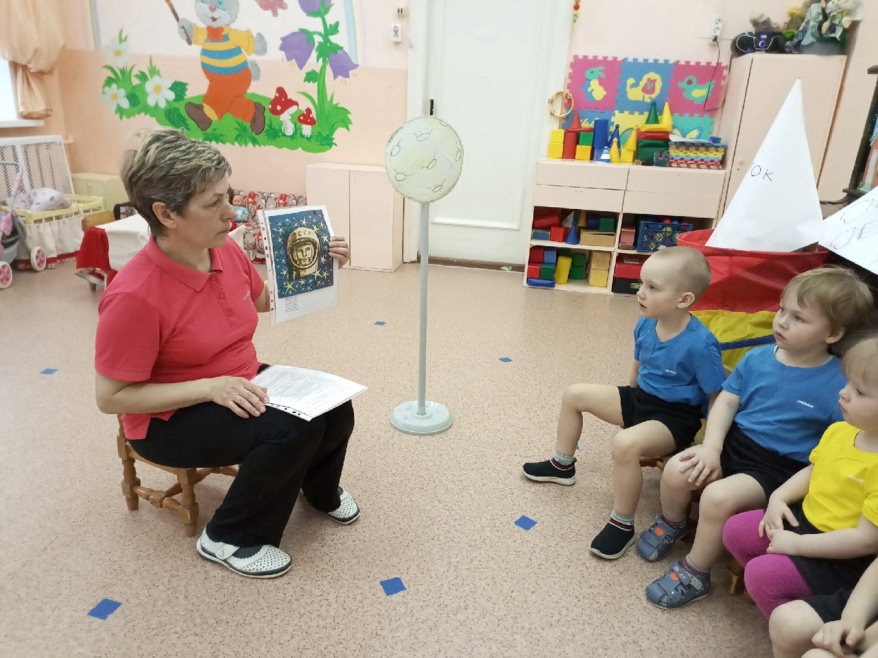 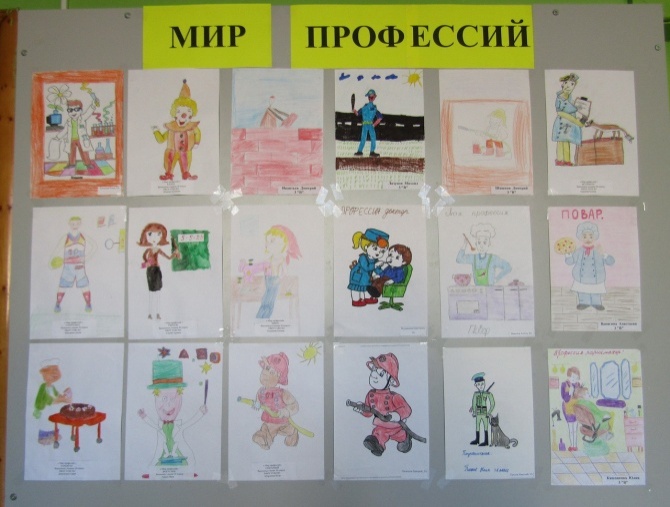 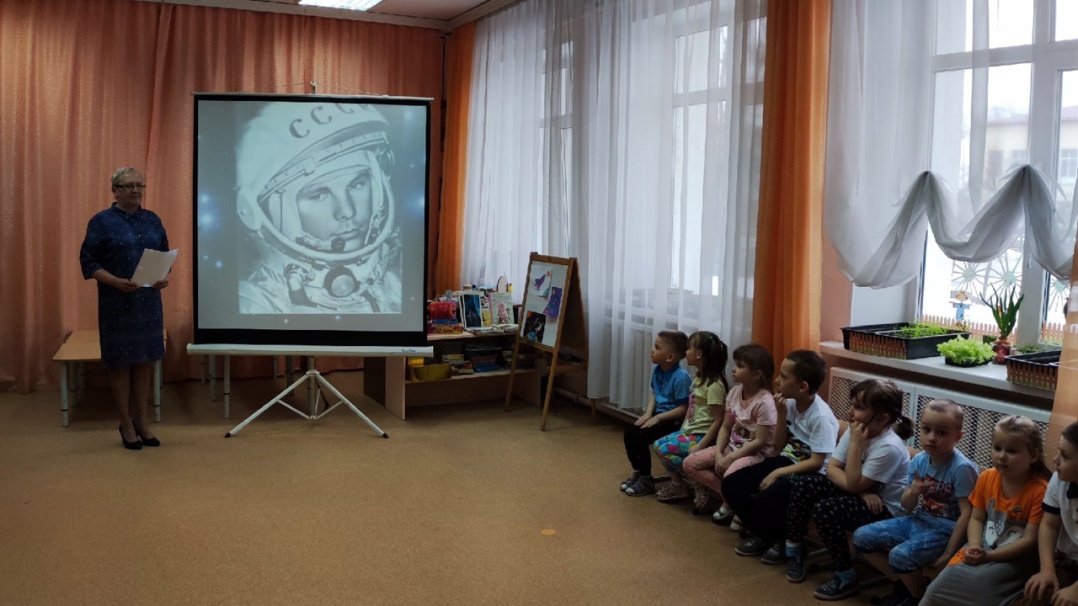 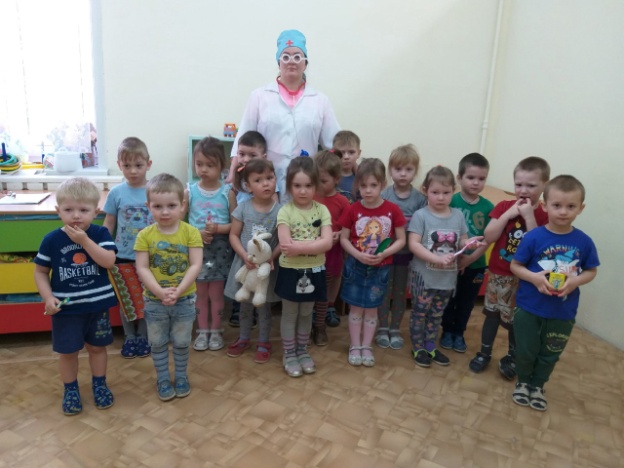 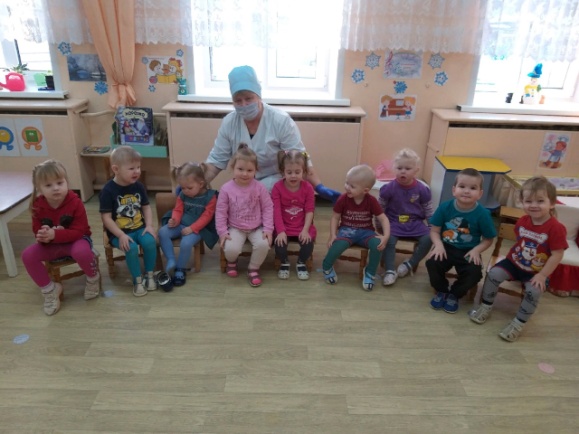 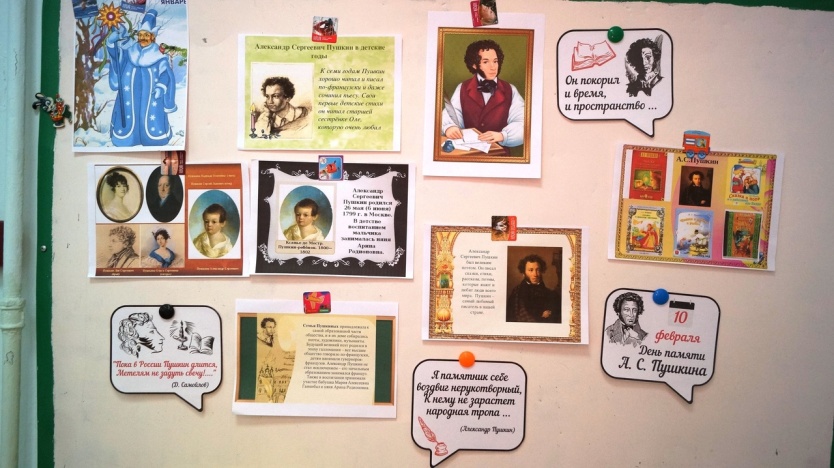 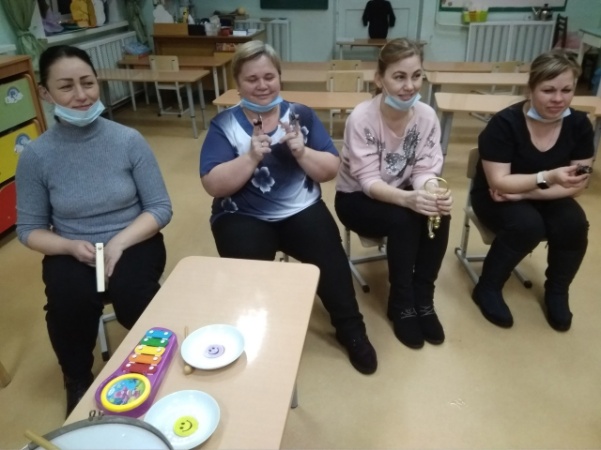 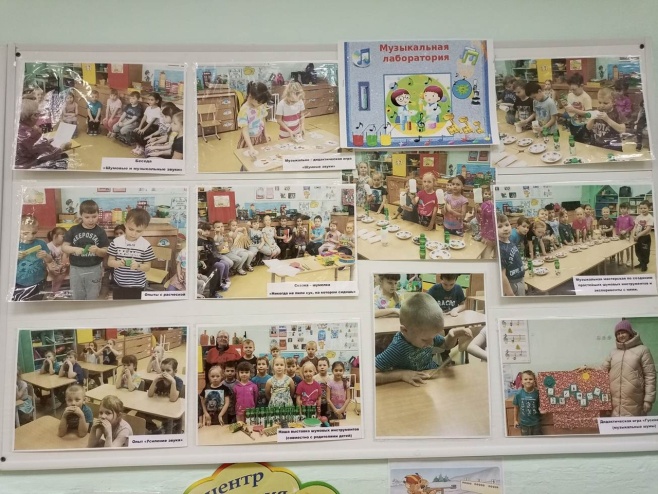 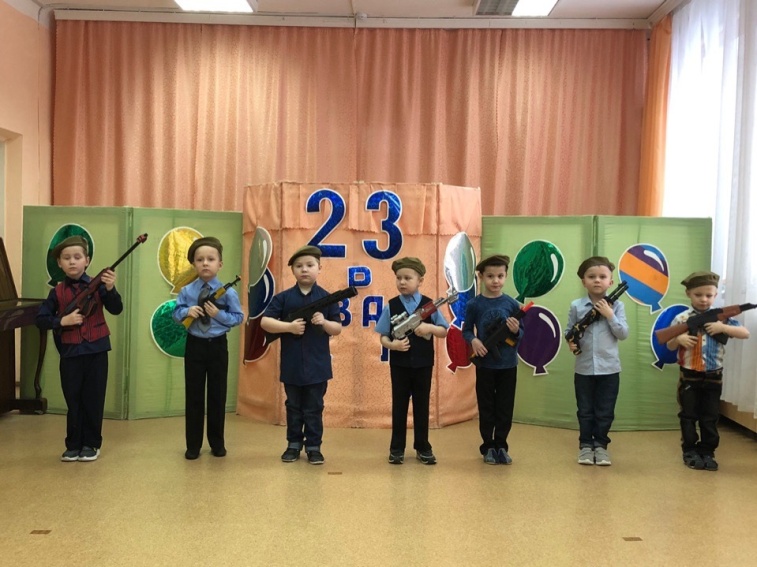 Различные формы организации деятельности детей
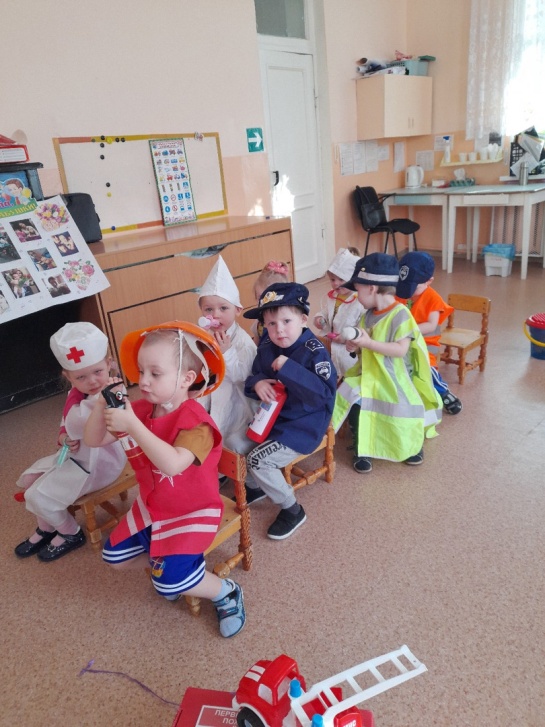 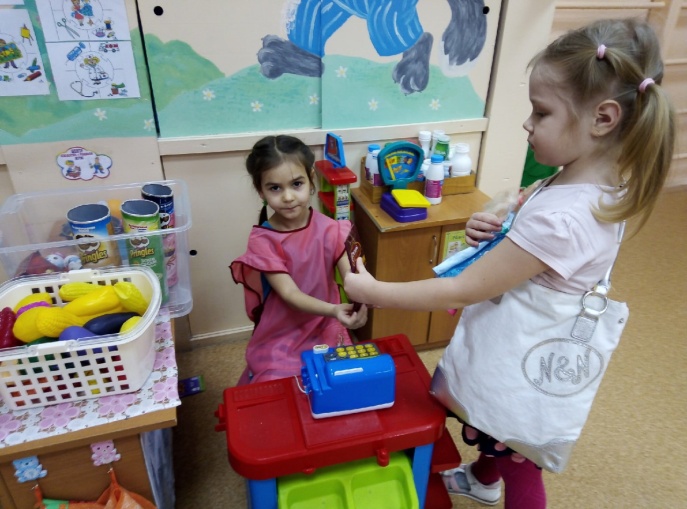 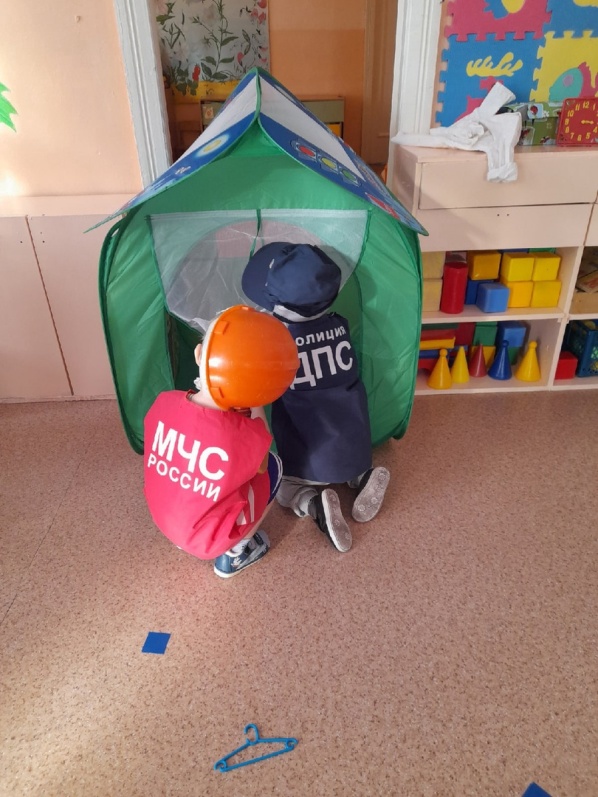 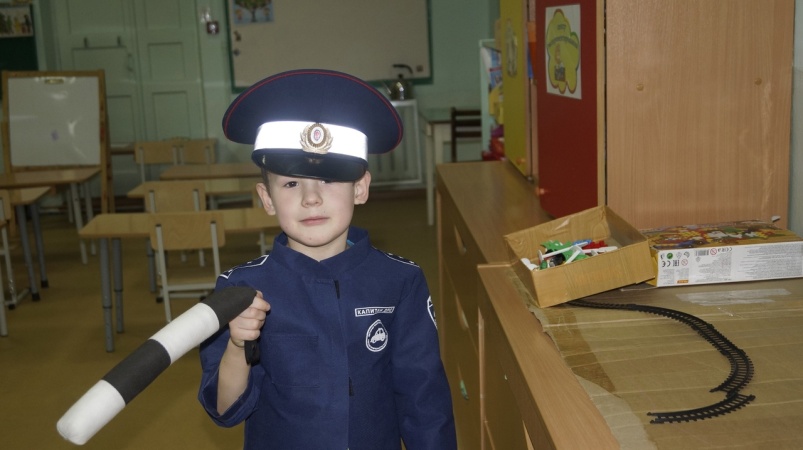 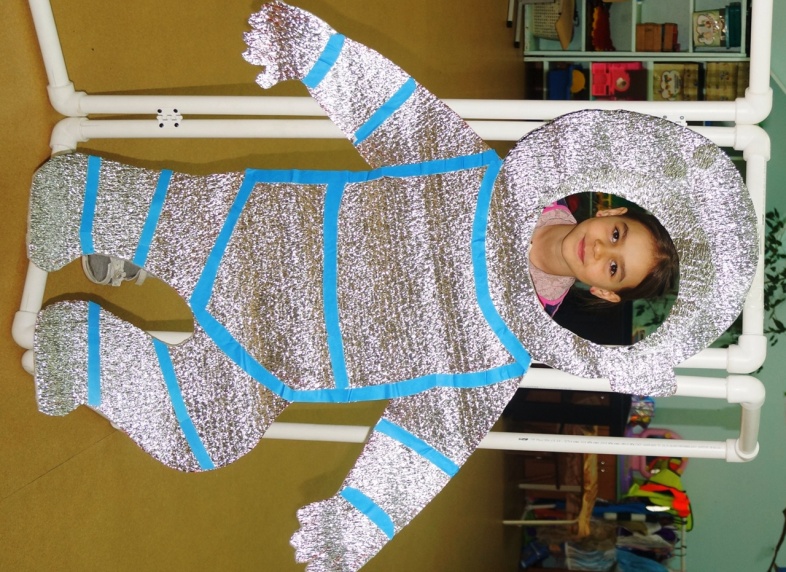 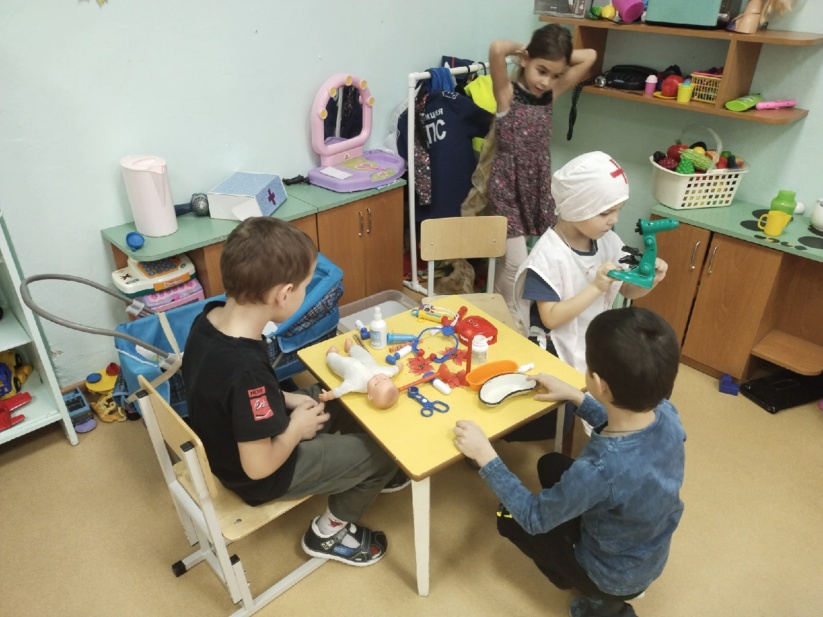 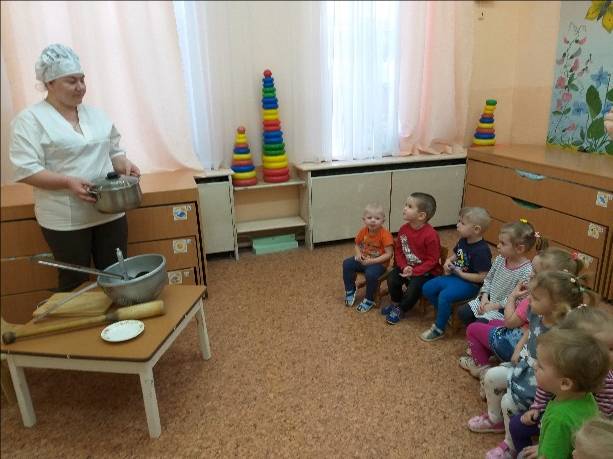 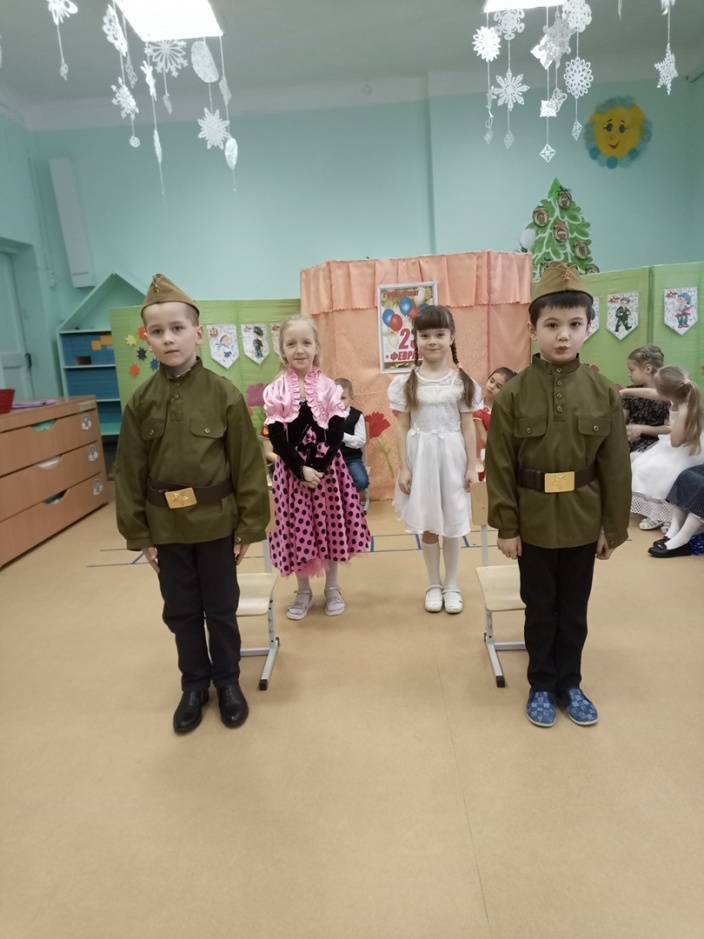 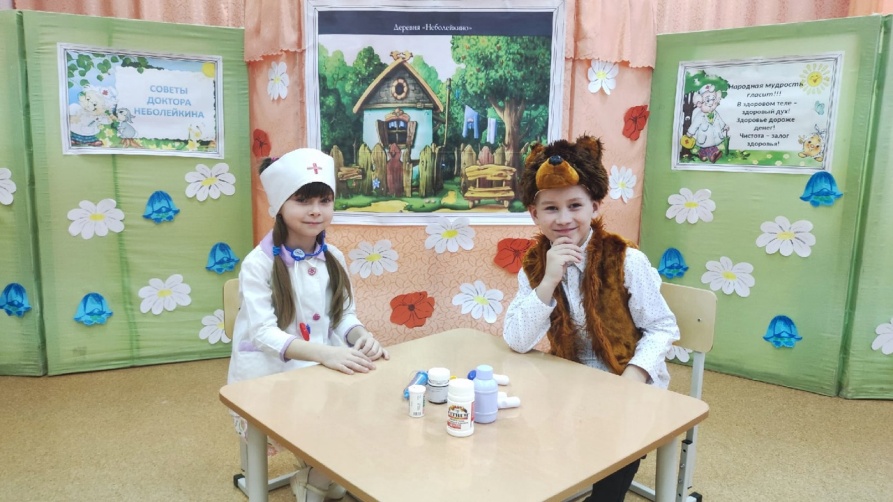 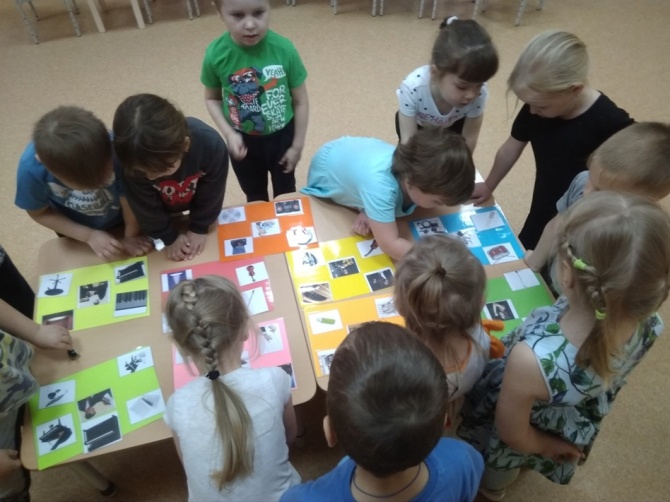 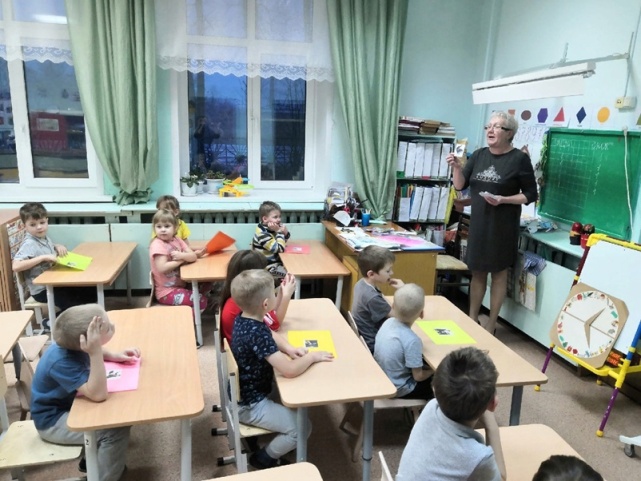 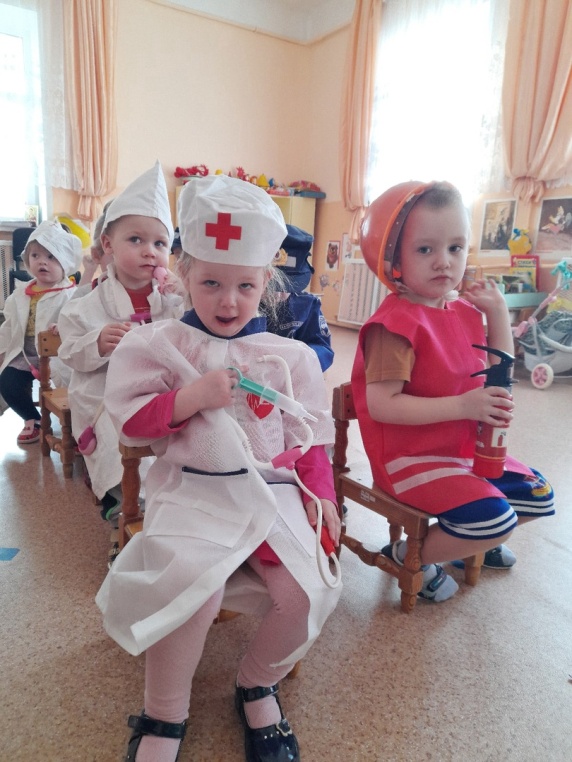 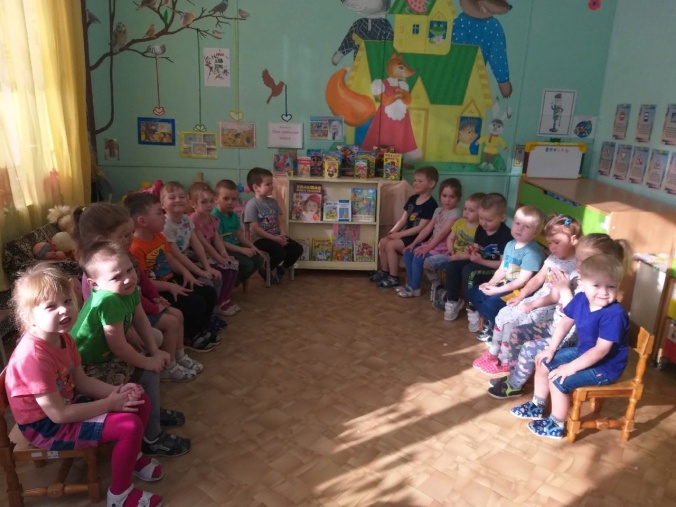 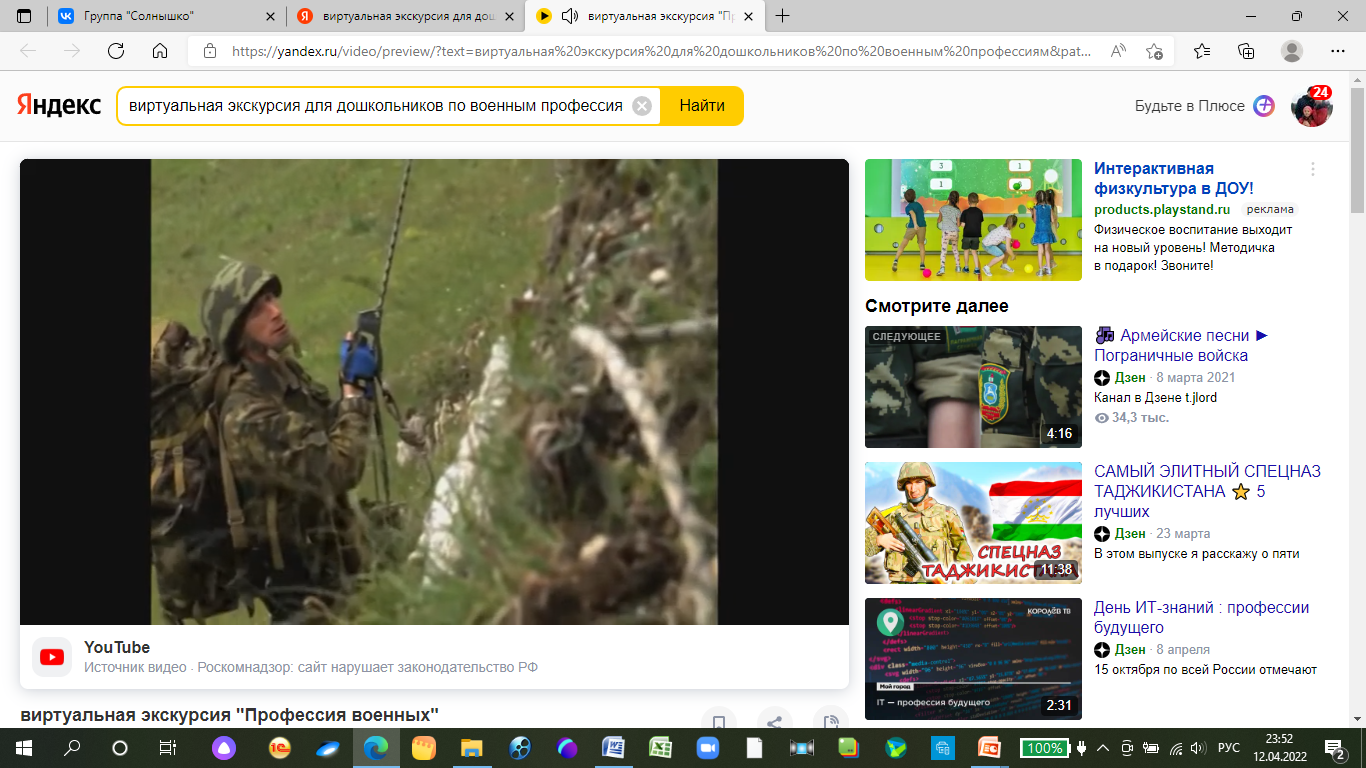 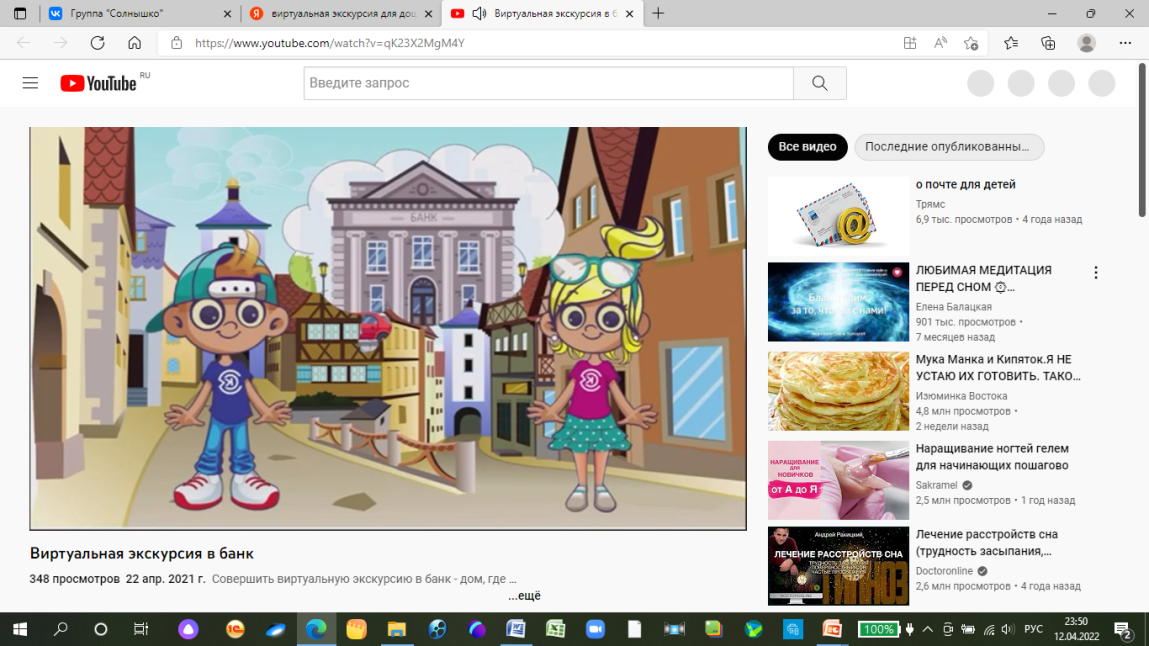 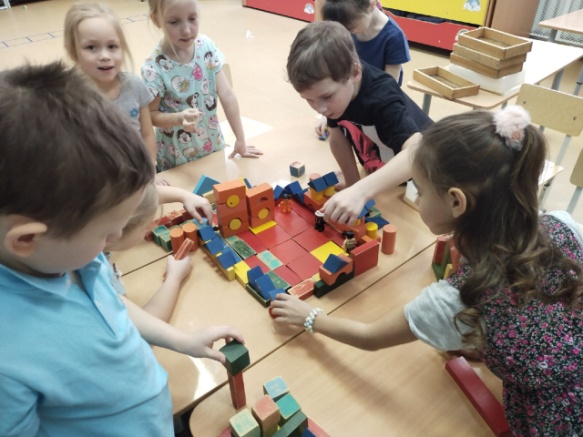 Модуль
«Воспитывающая РППС ДОО»
Центры для организации работы по воспитанию в ДОО:
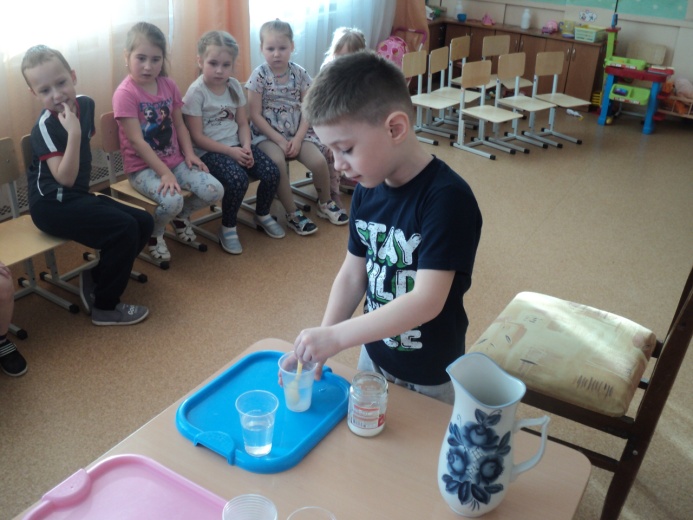 - Центр  познания;
- Центр книги;
- Центр природы;
- Центр экспериментирования;
- Центр конструирования;
- Центр патриотического воспитания;
- Центр художественно-эстетического развития.
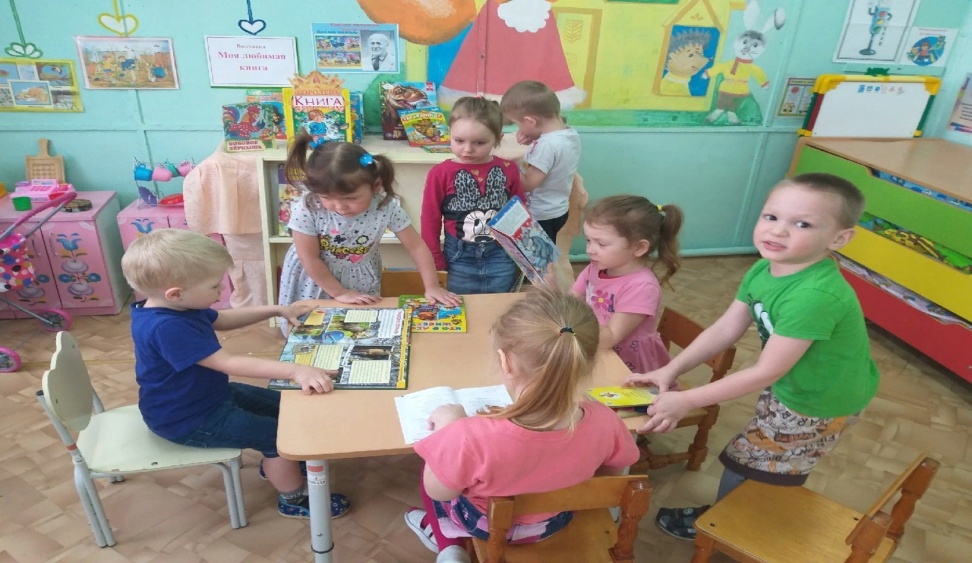 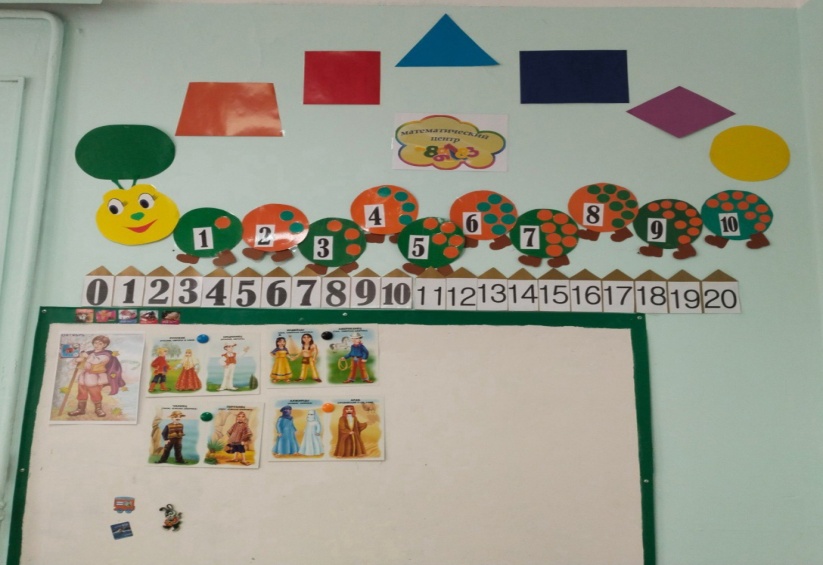 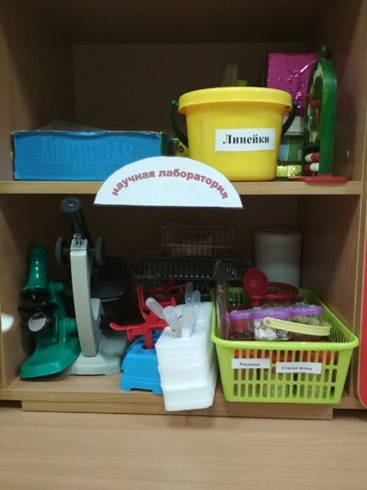 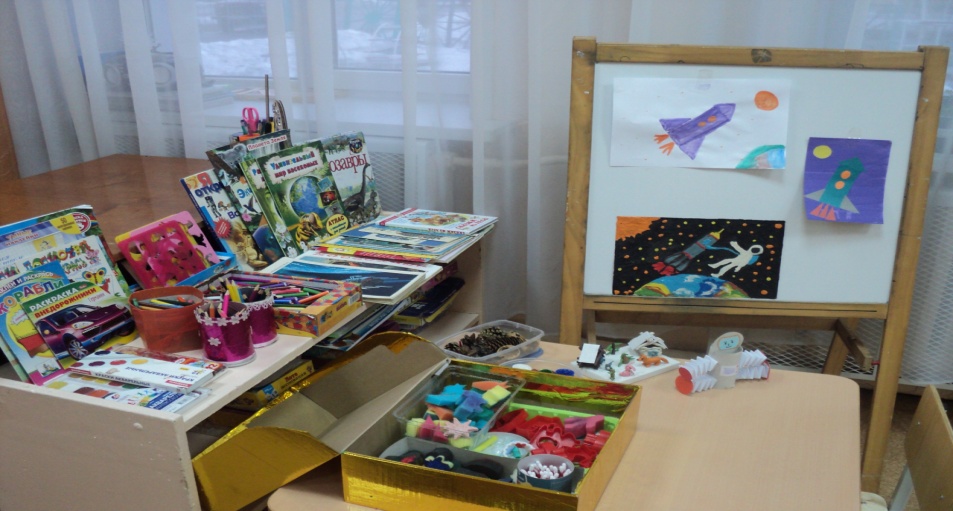 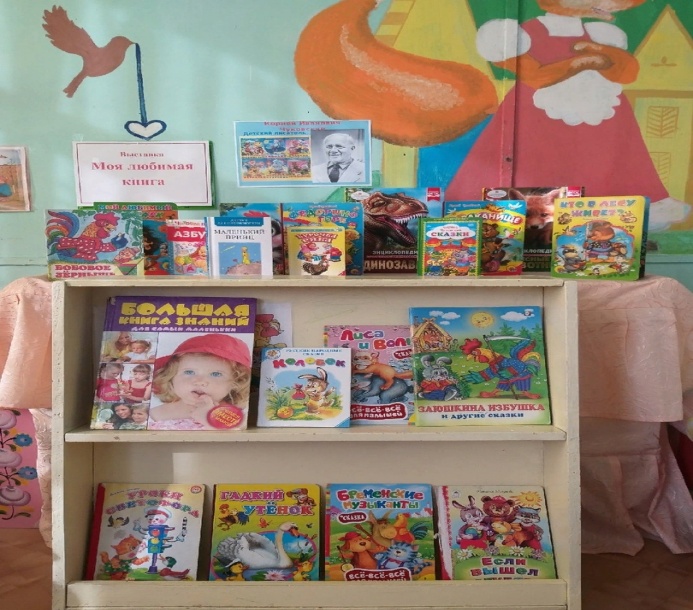 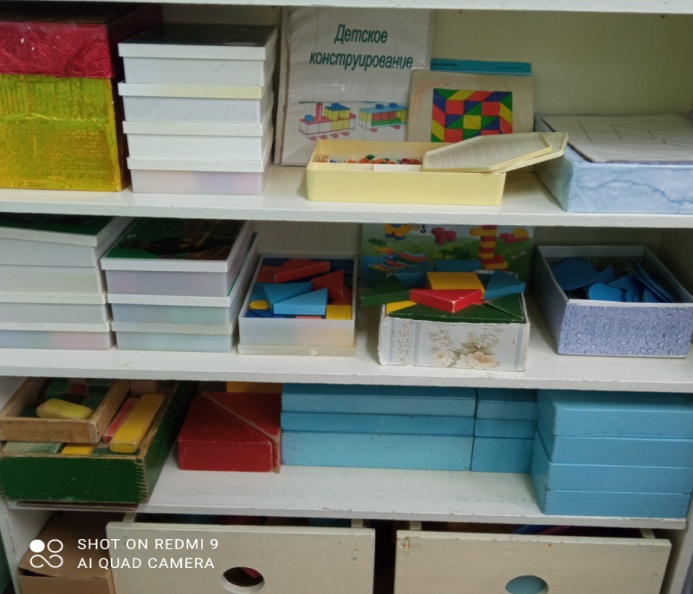 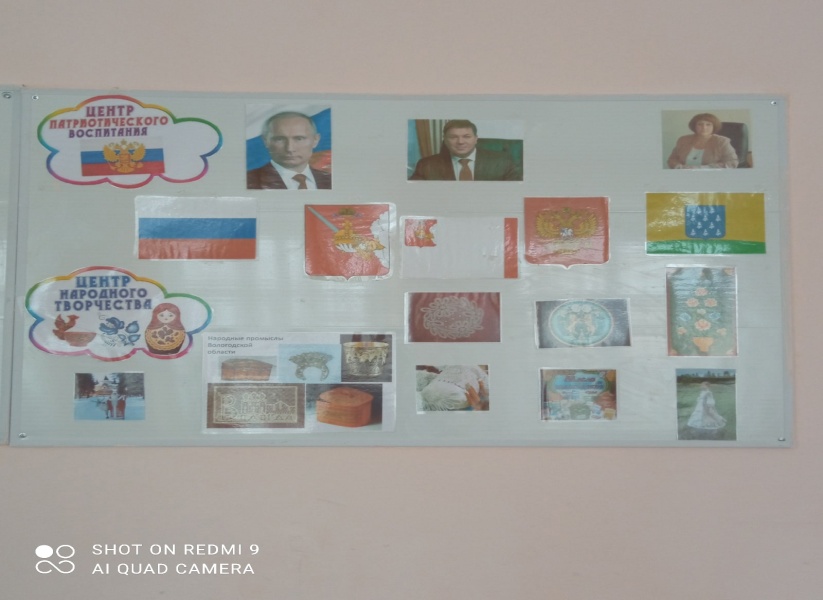 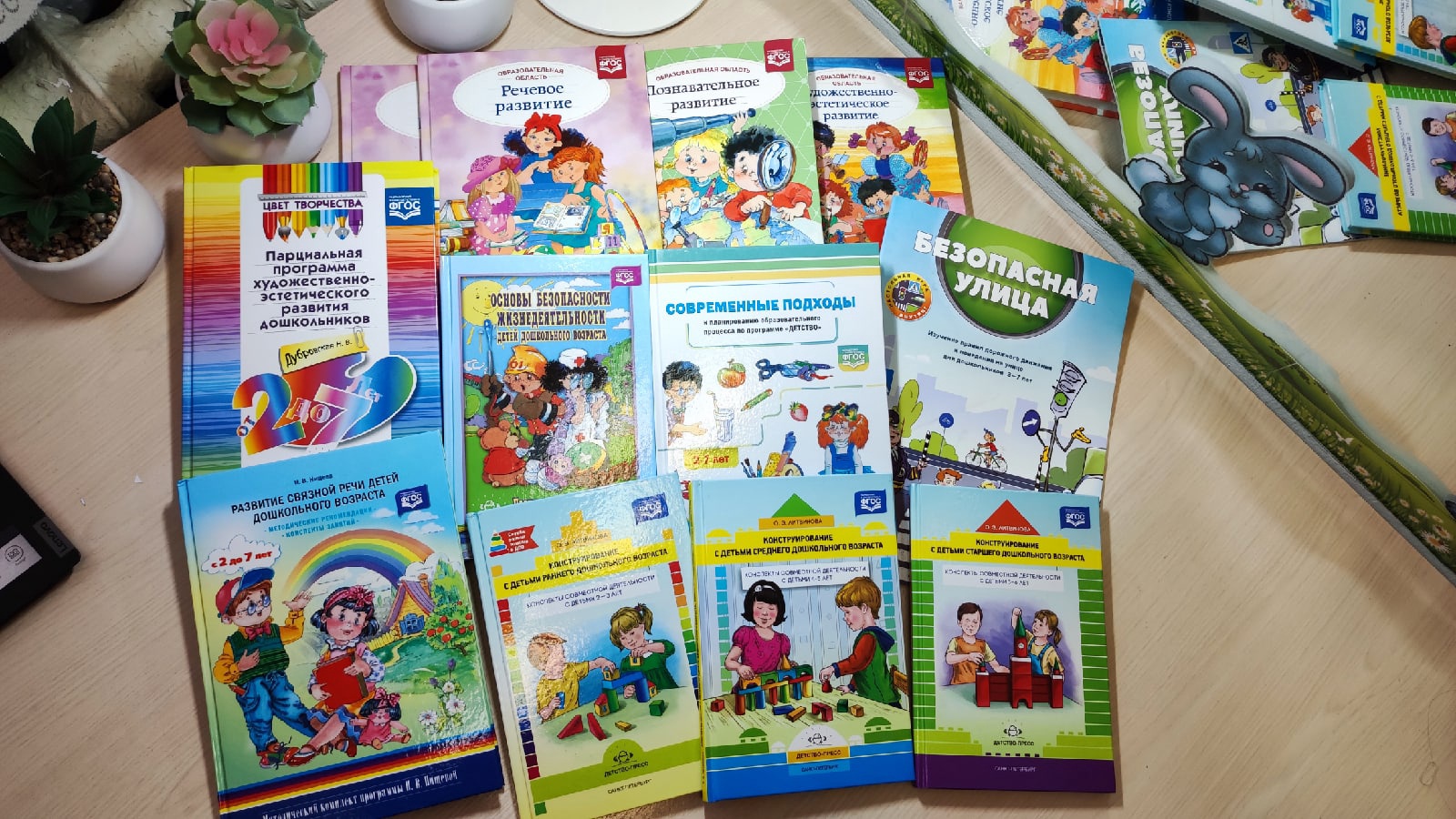 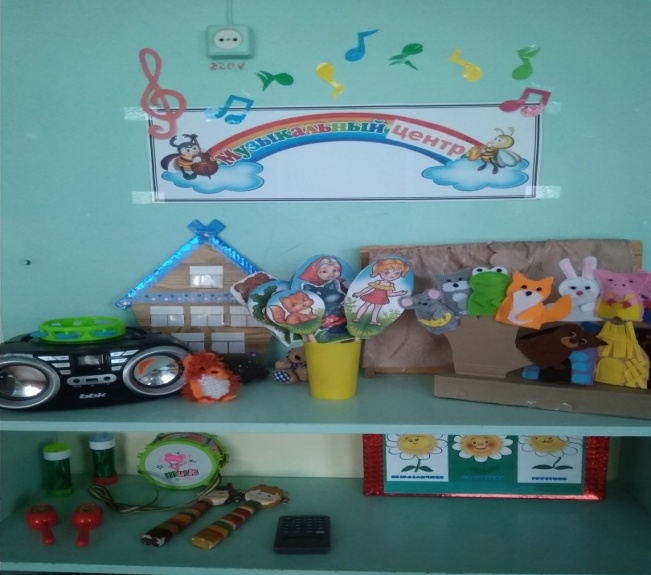 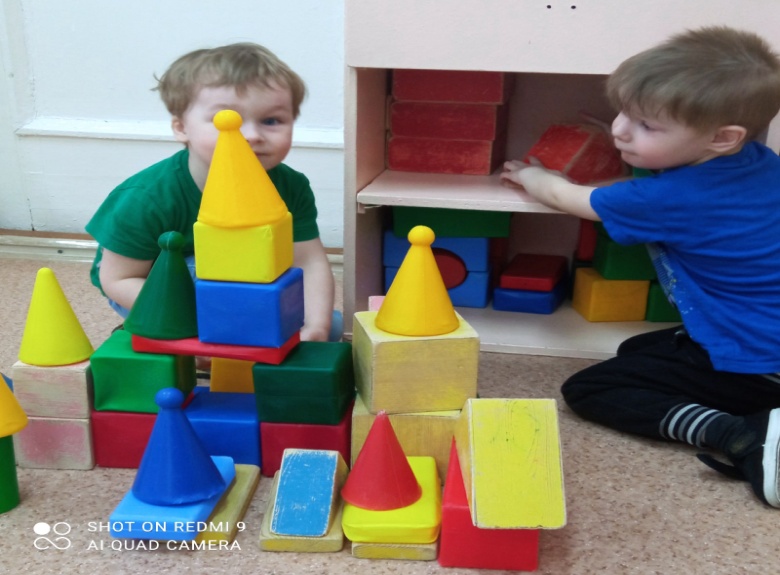 Модуль
«Ключевые общие дела ДОО»
Участие в мероприятиях
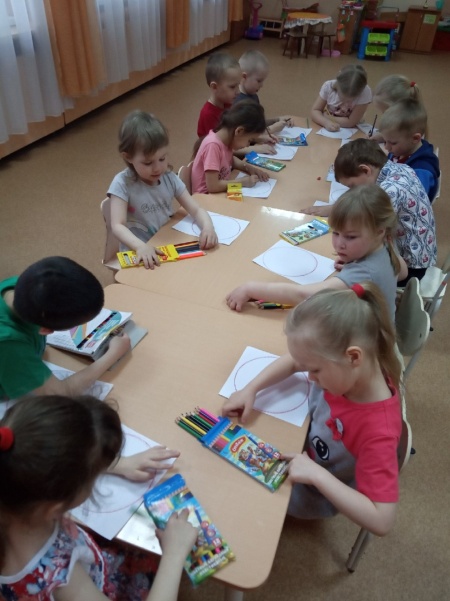 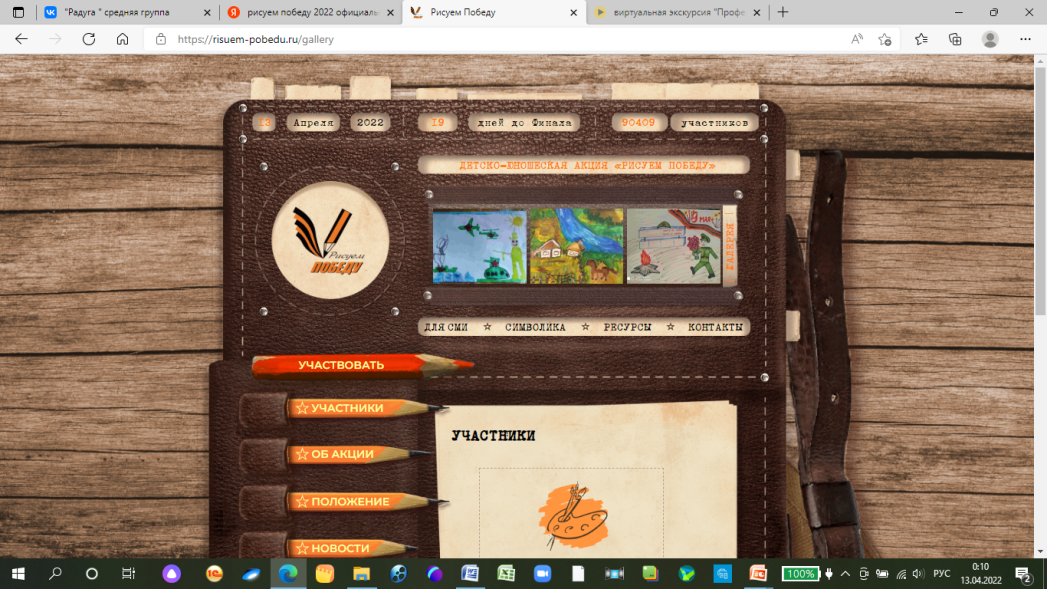 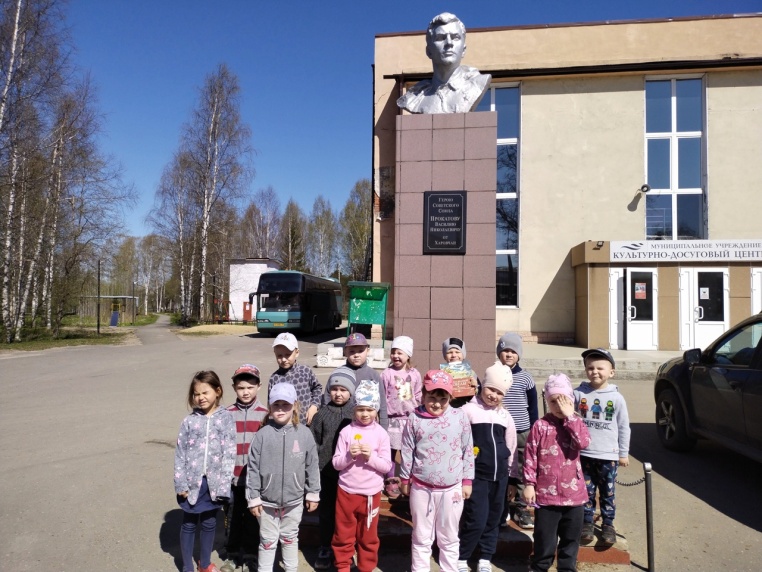 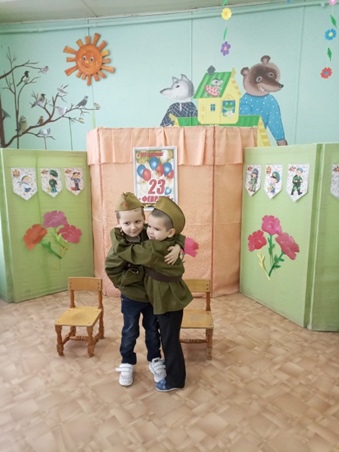 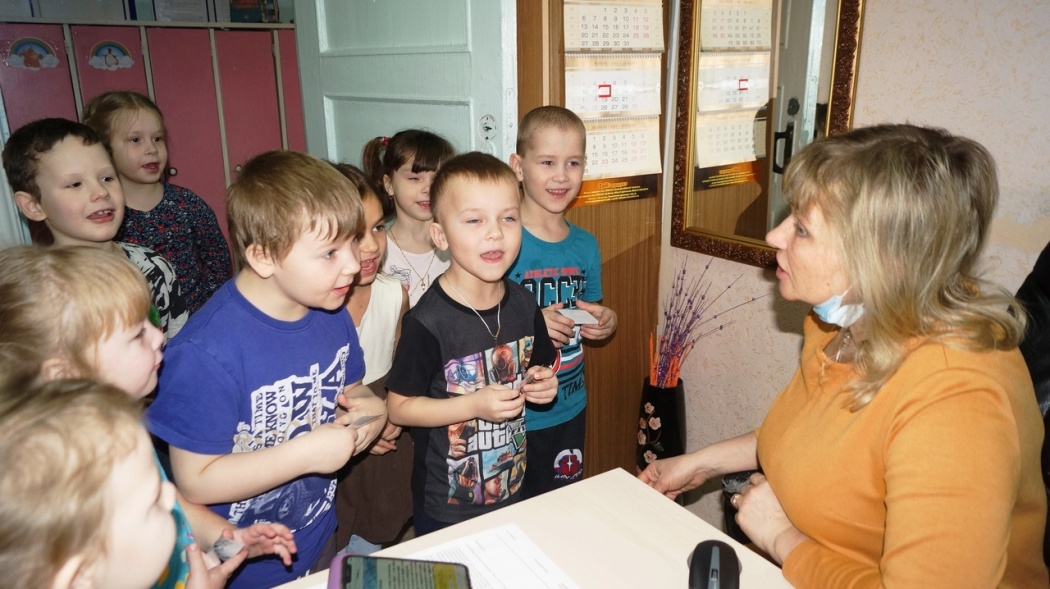 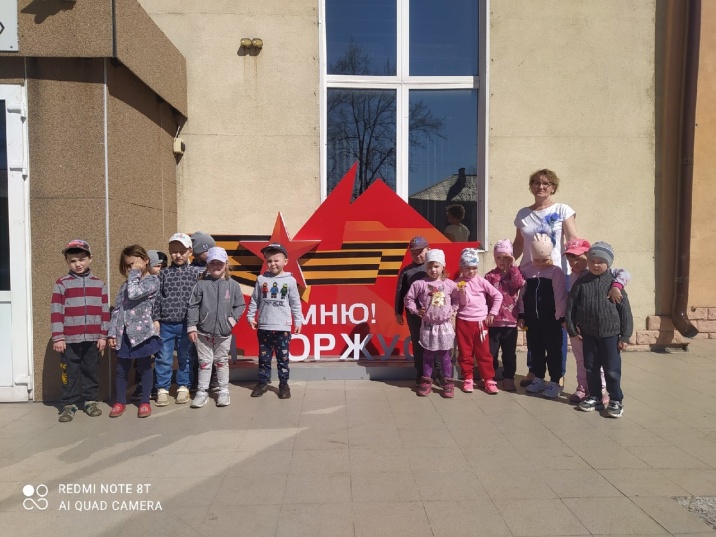 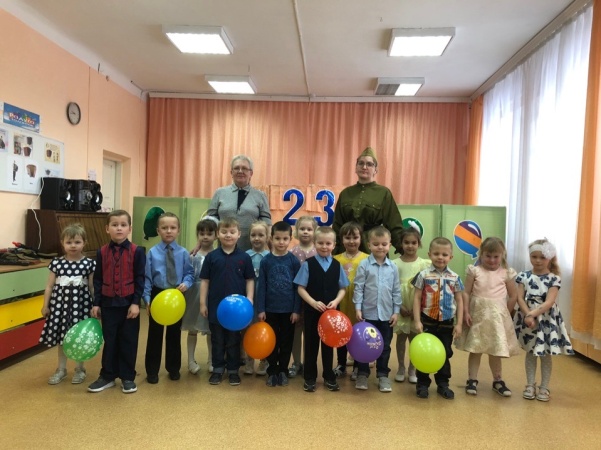 Традиции детского сада
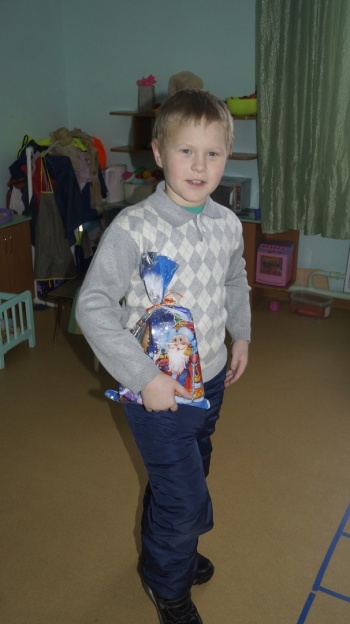 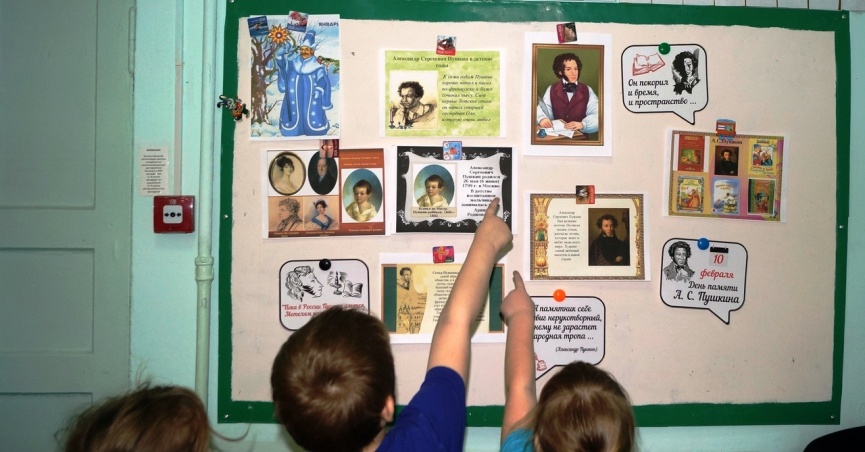 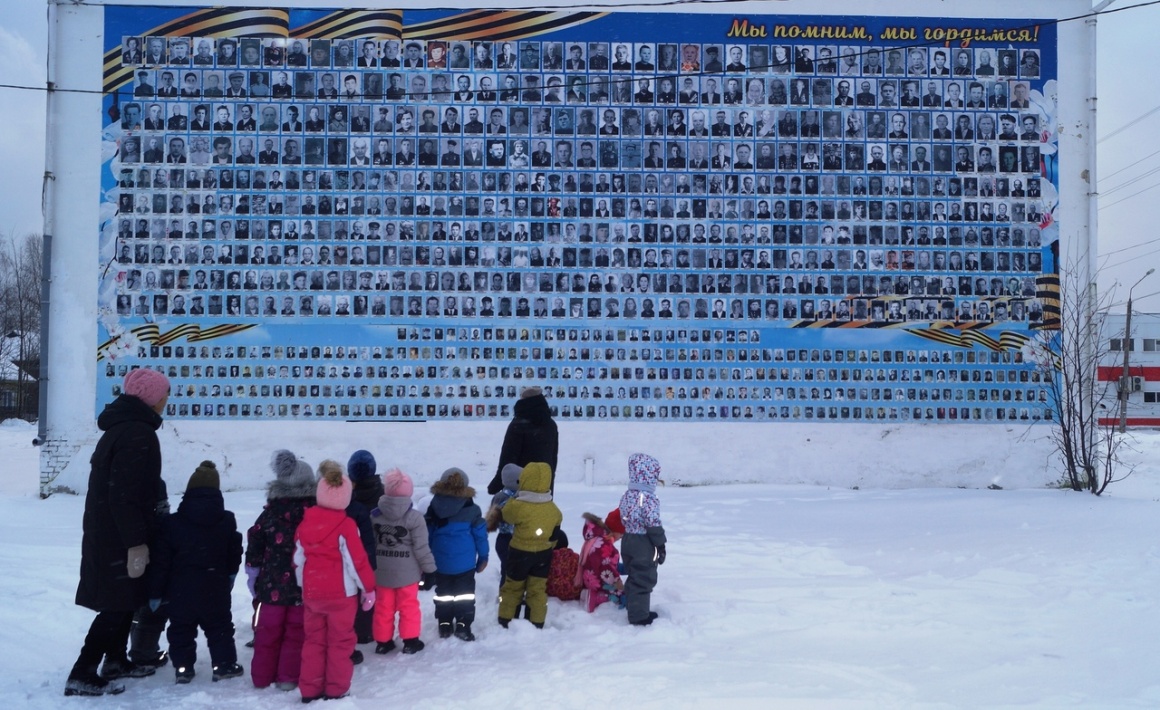 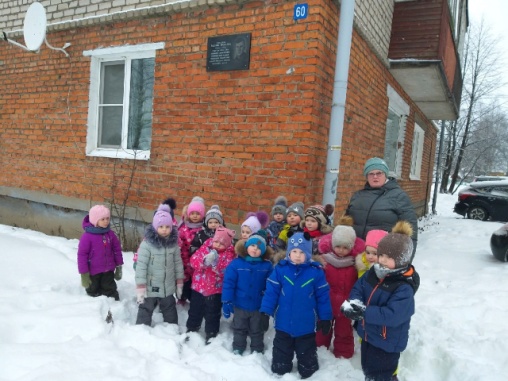 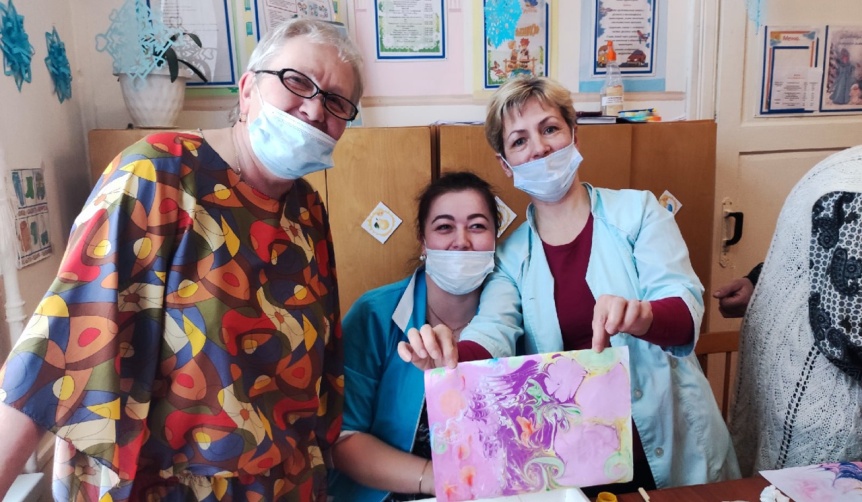 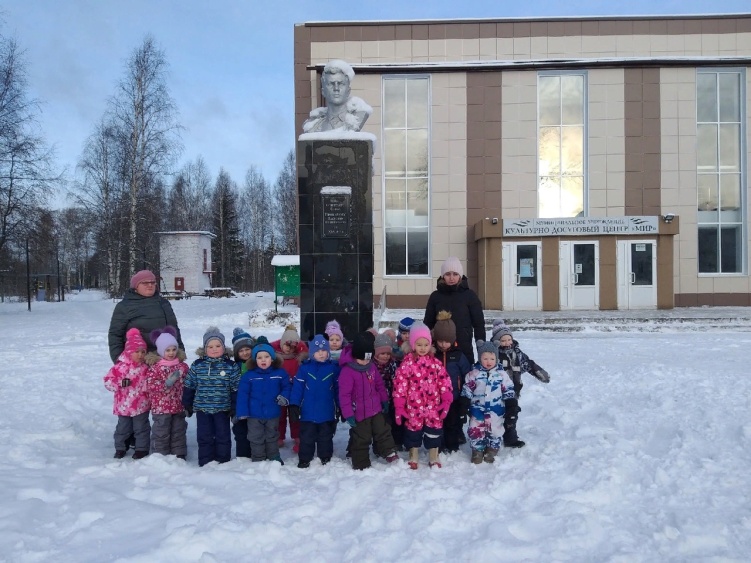 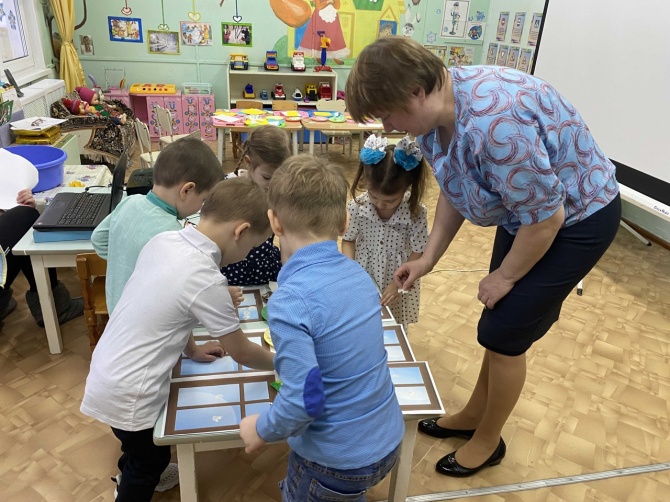 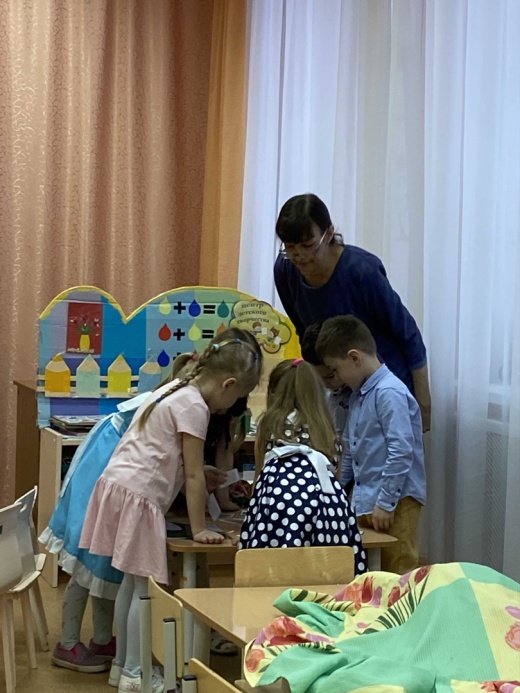 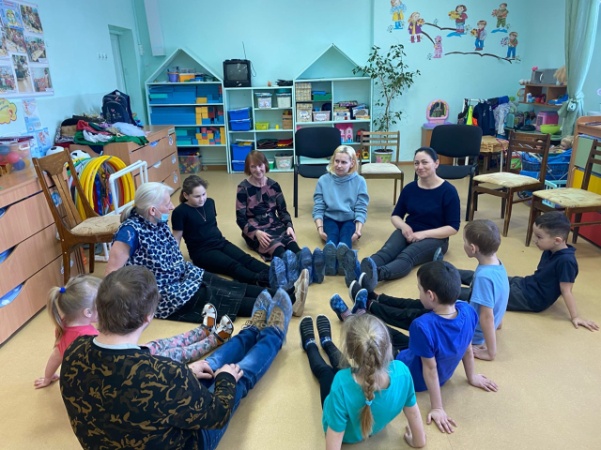 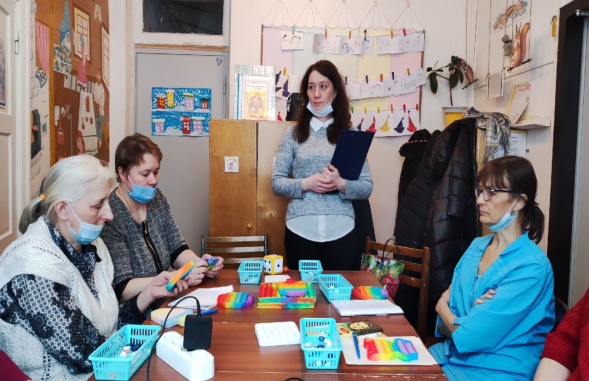 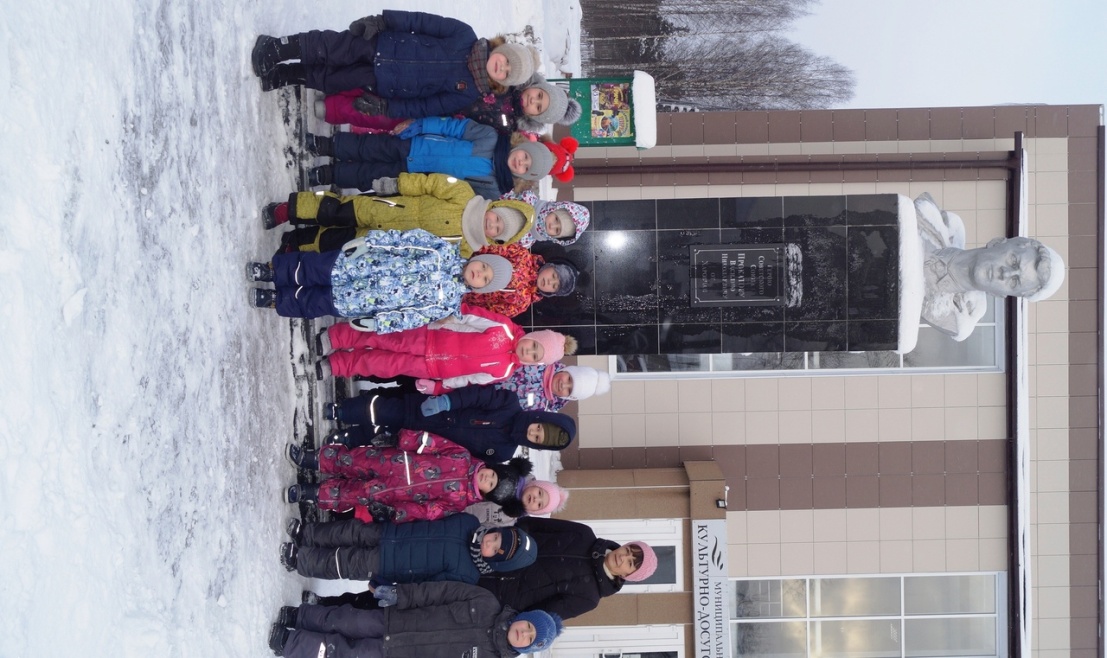 Ежегодные праздники
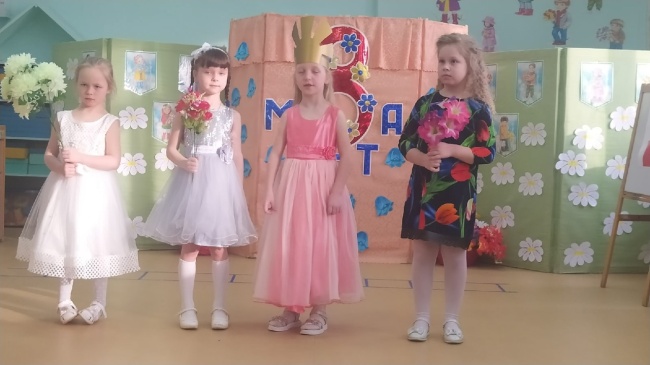 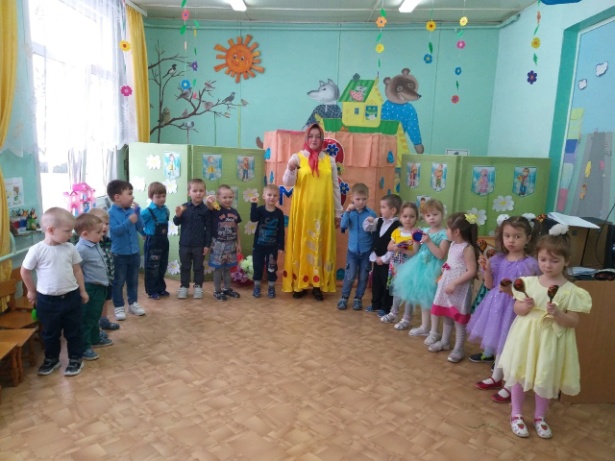 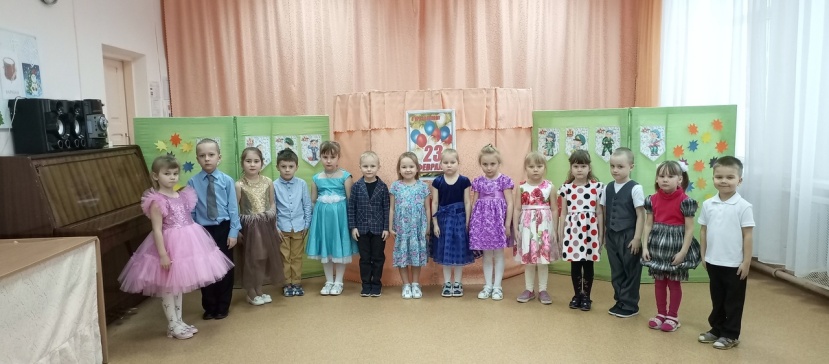 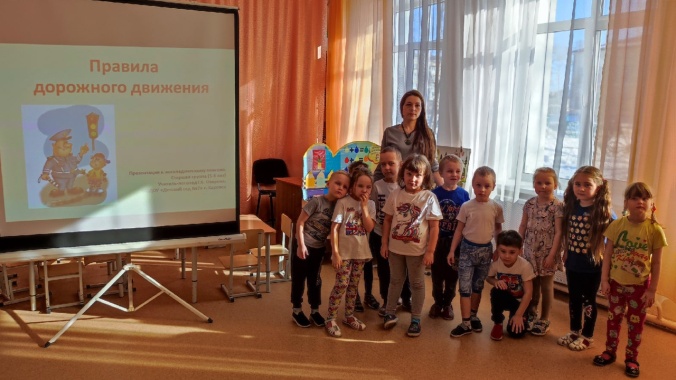 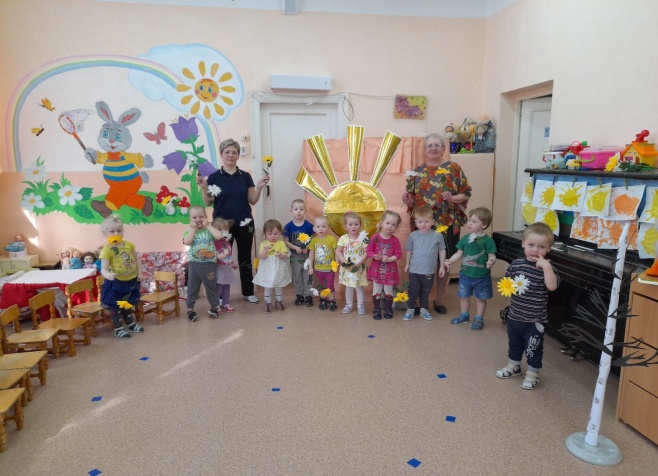 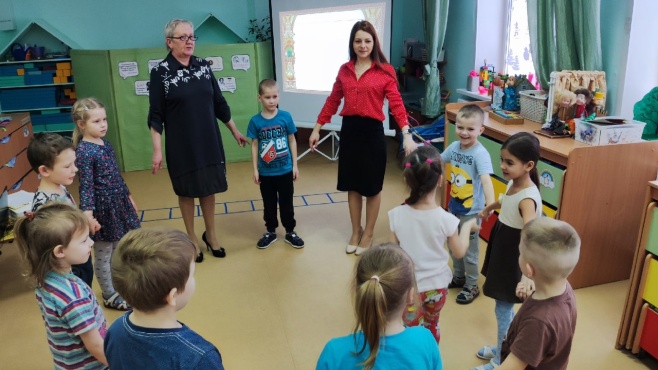 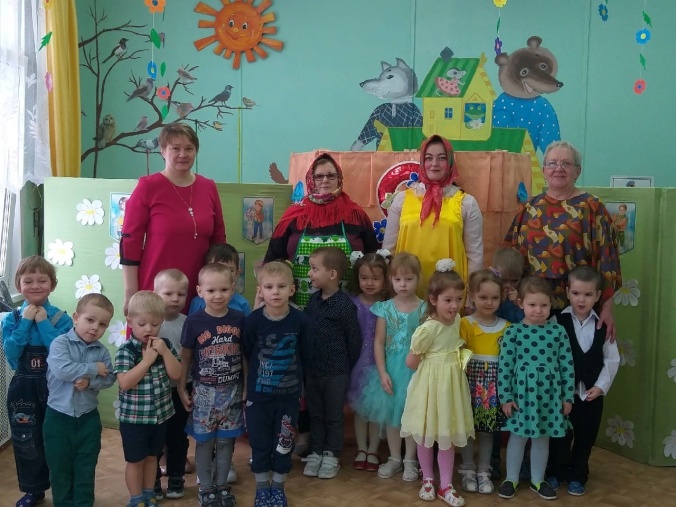 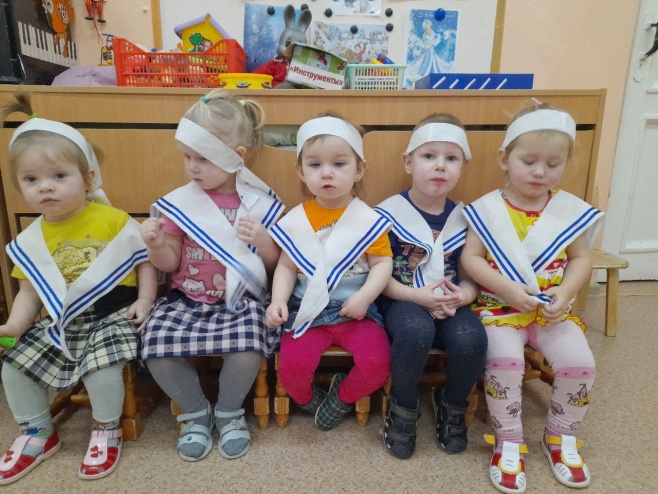 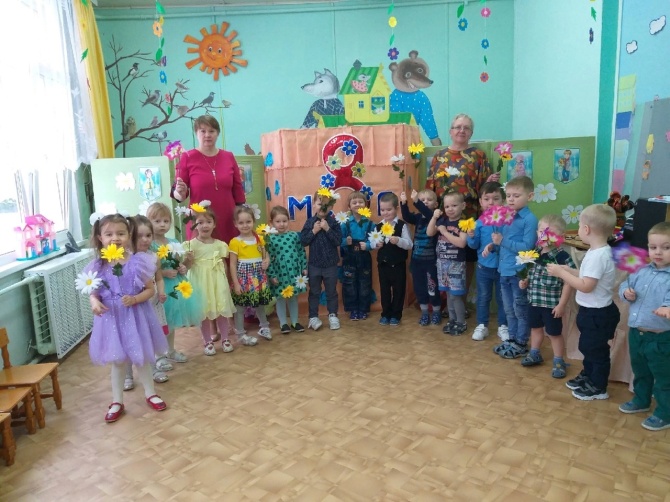 Проектная деятельность
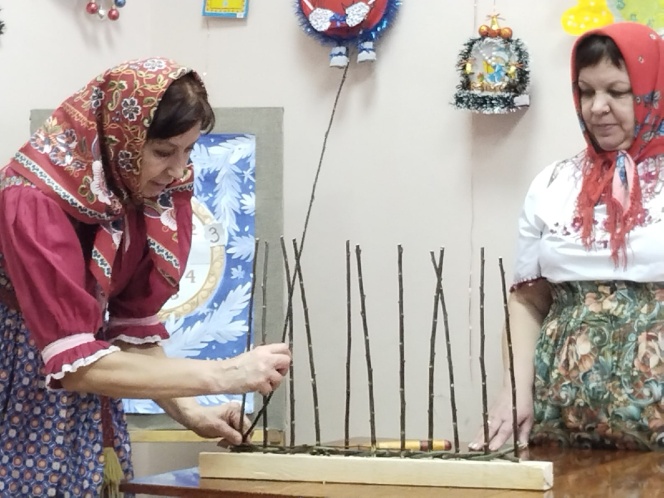 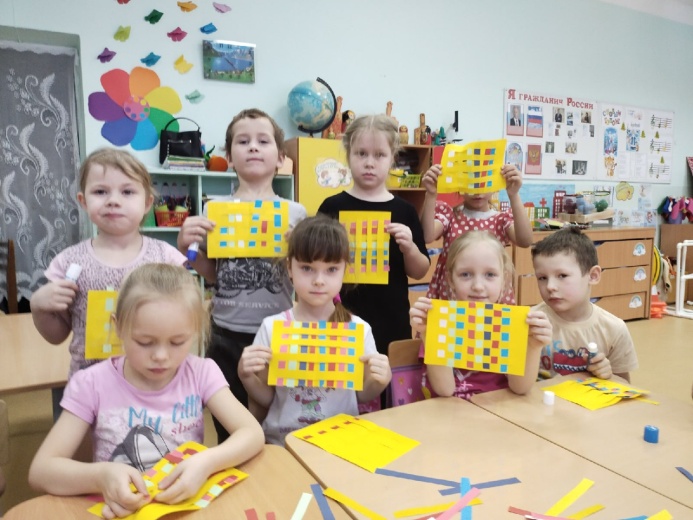 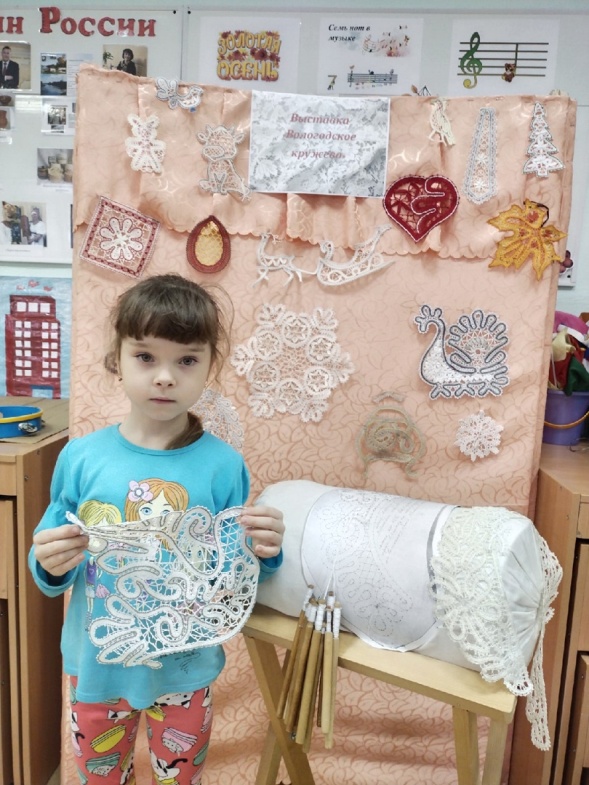 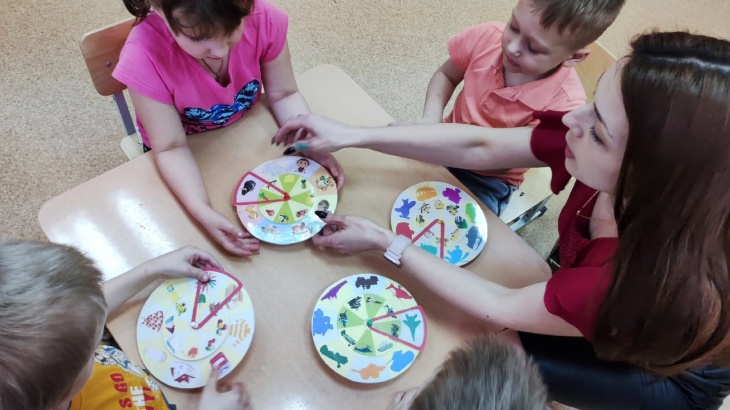 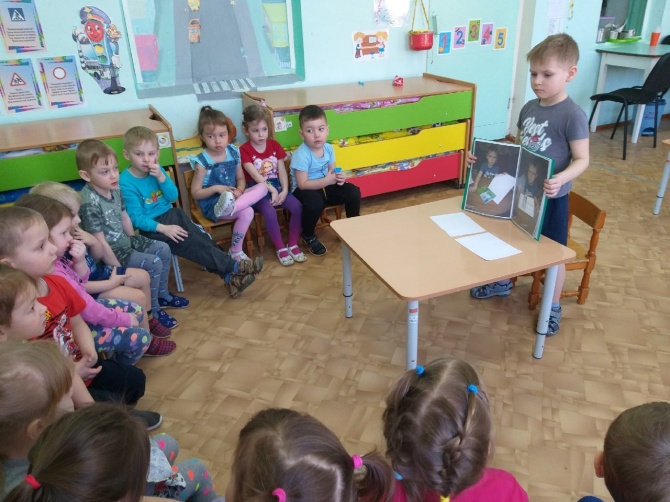 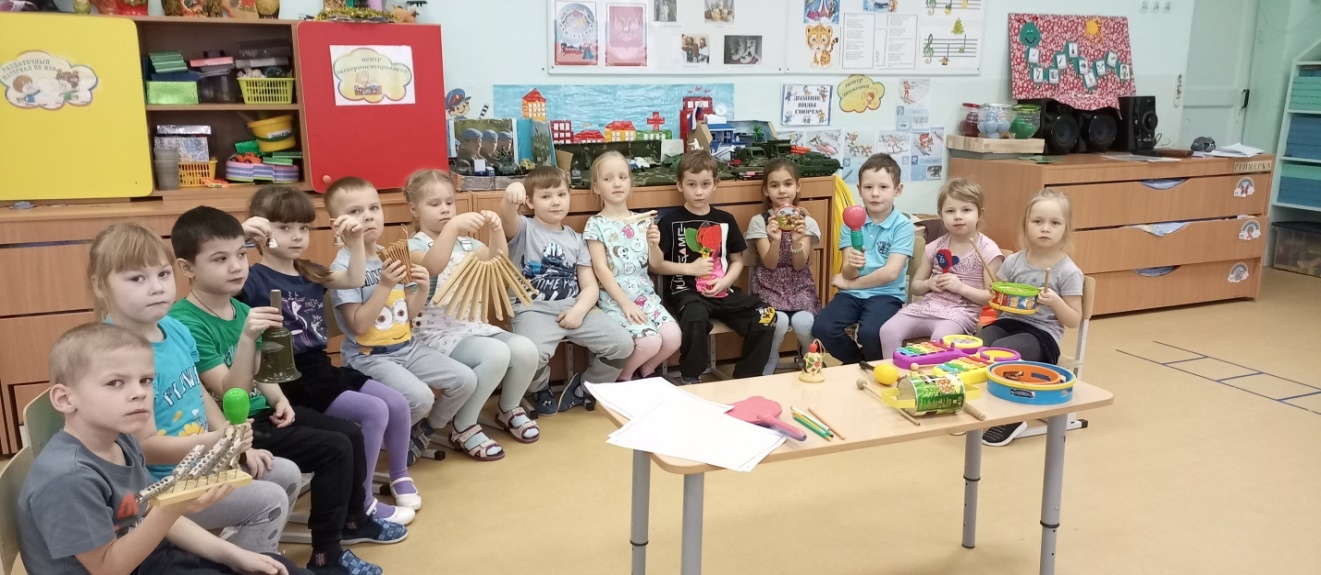 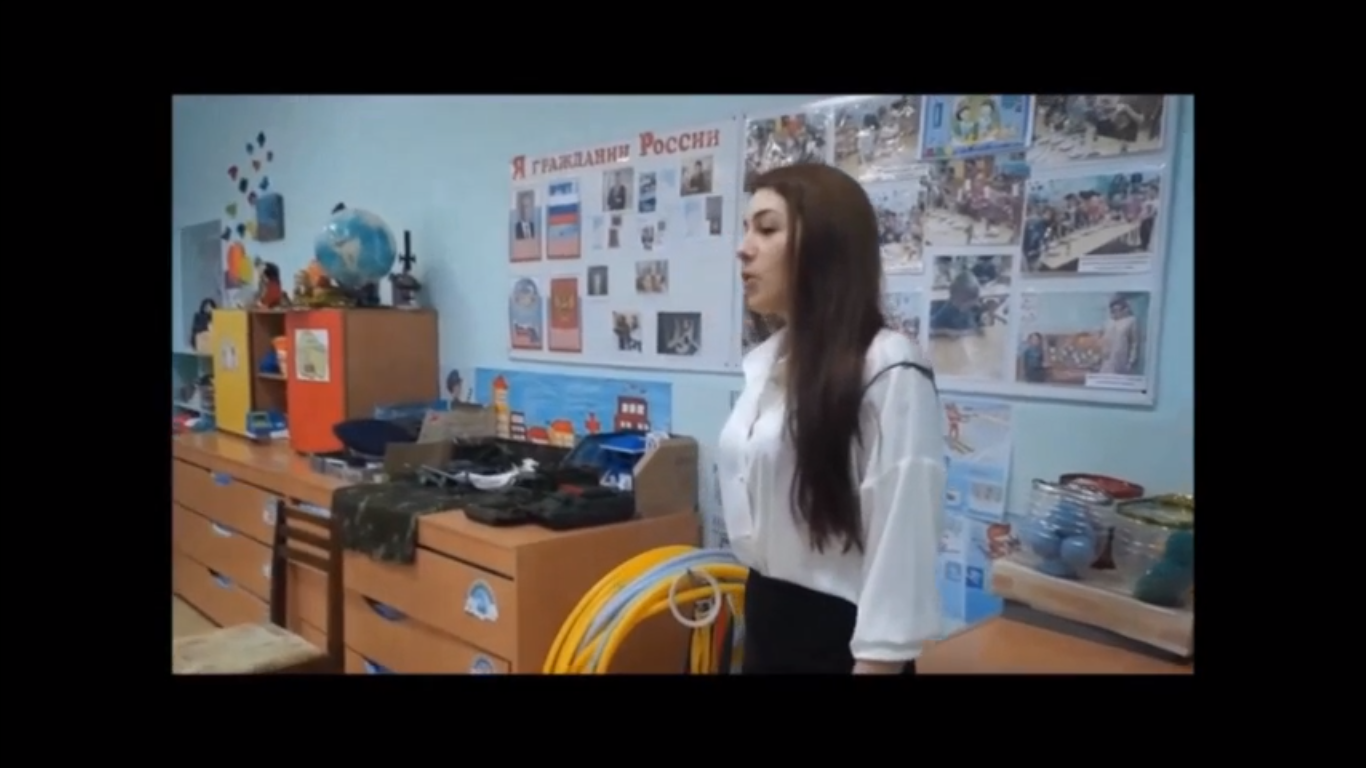 Модуль
«Конкурсное
движение»
Дипломы и благодарности
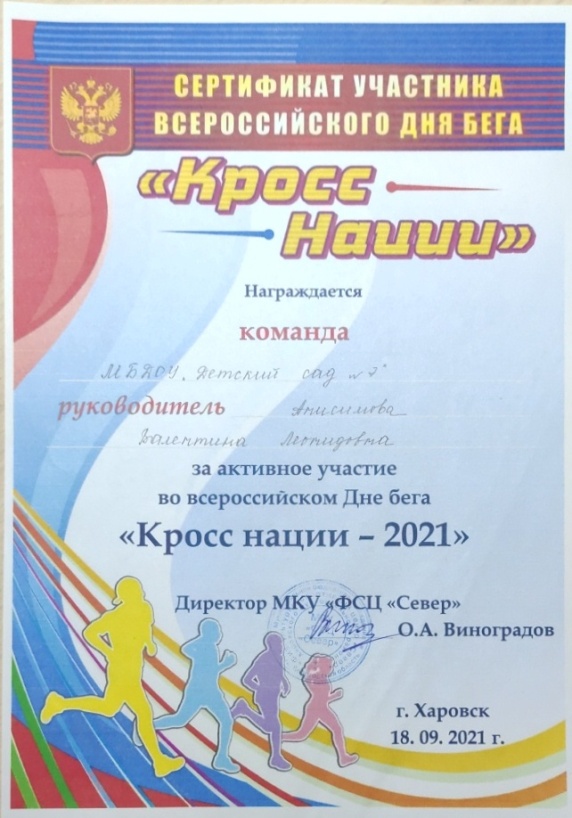 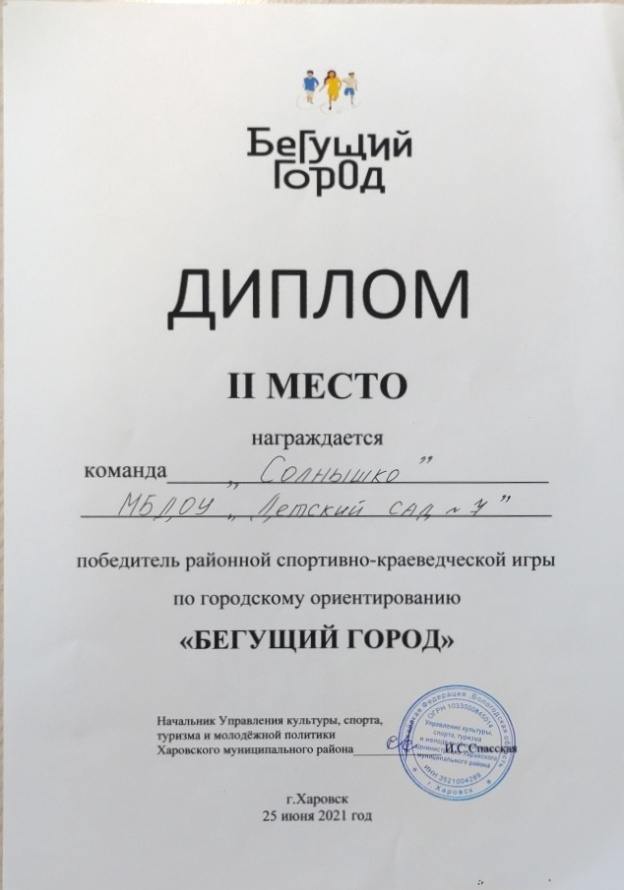 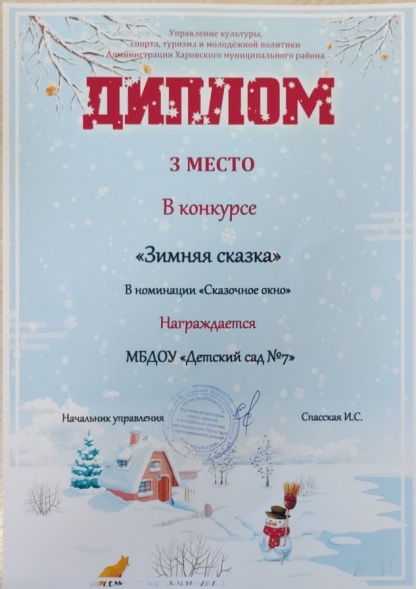 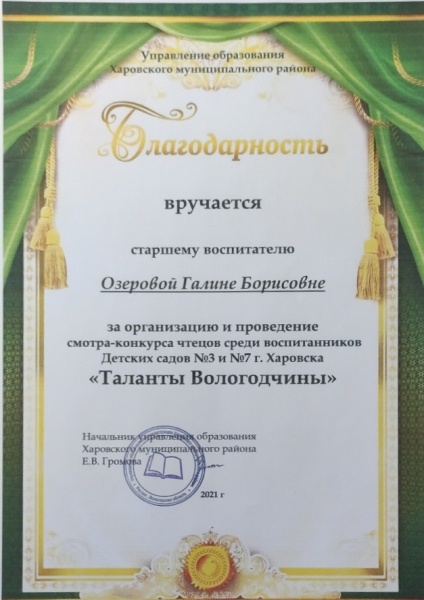 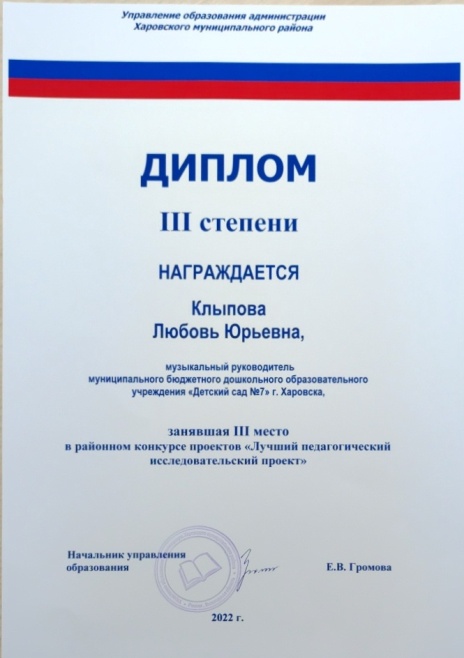 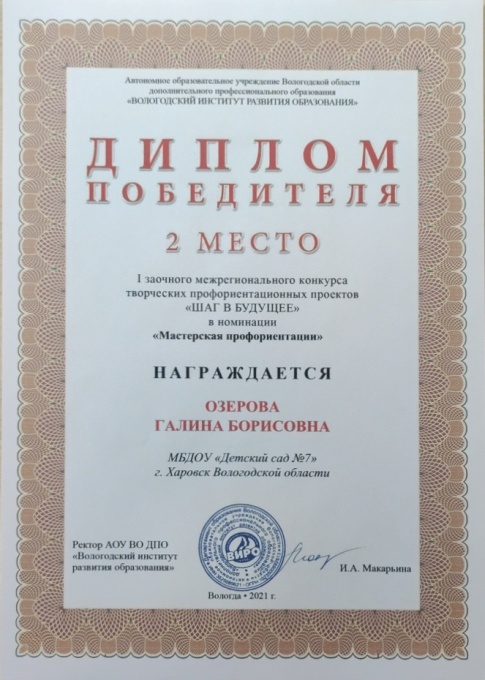 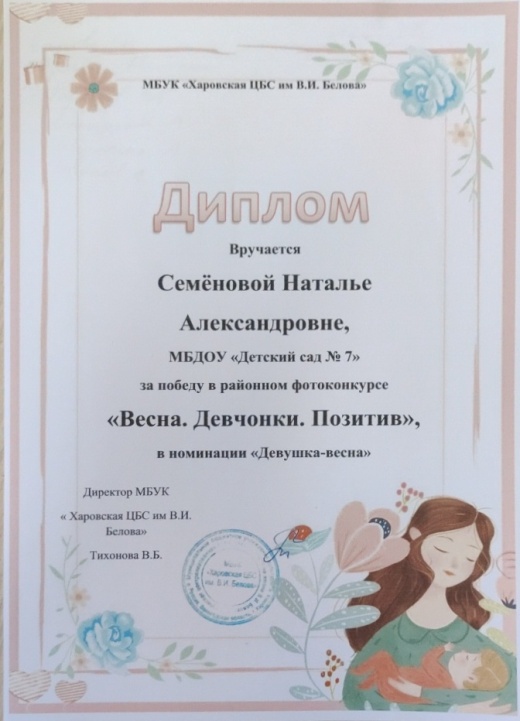 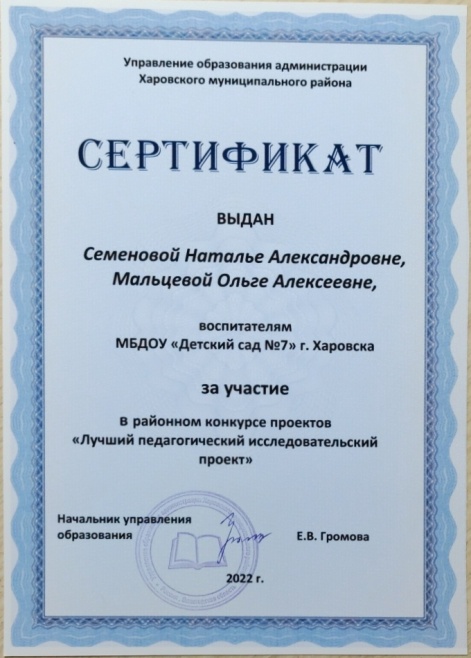 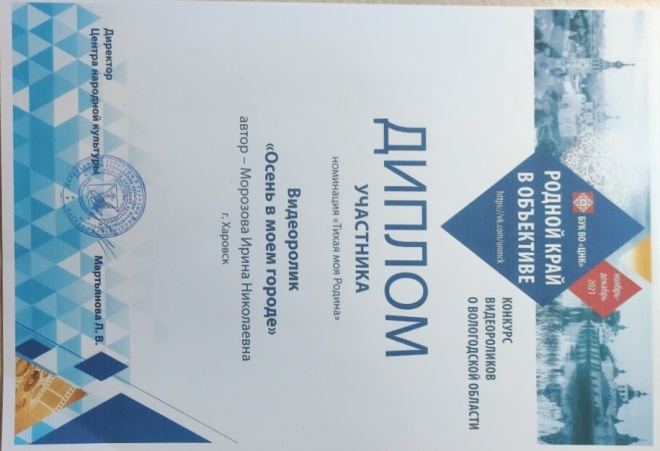 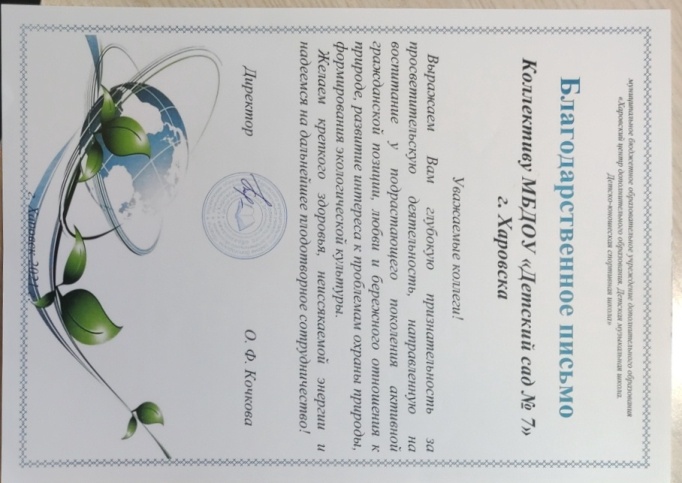 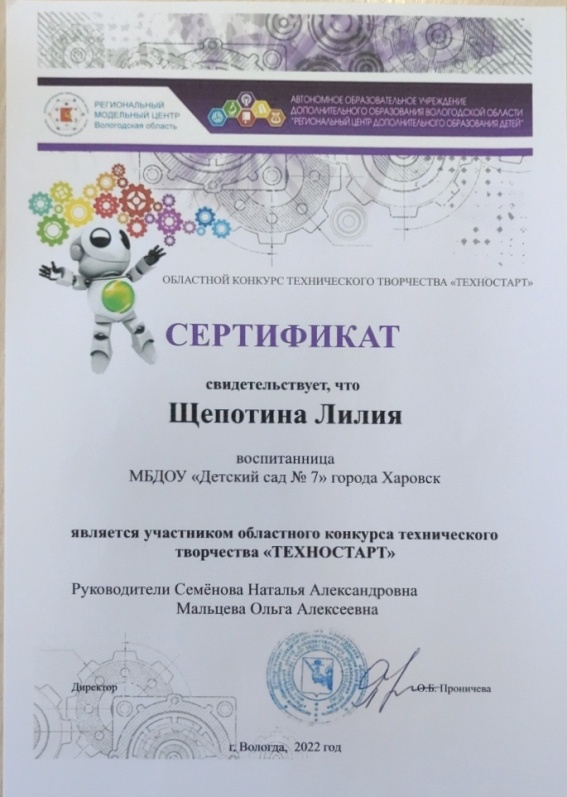 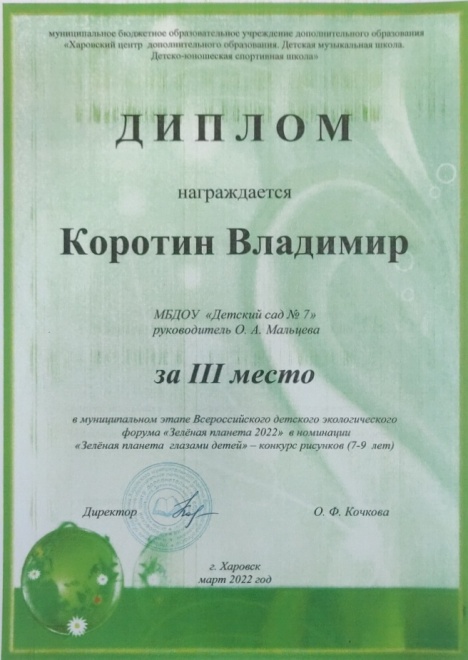 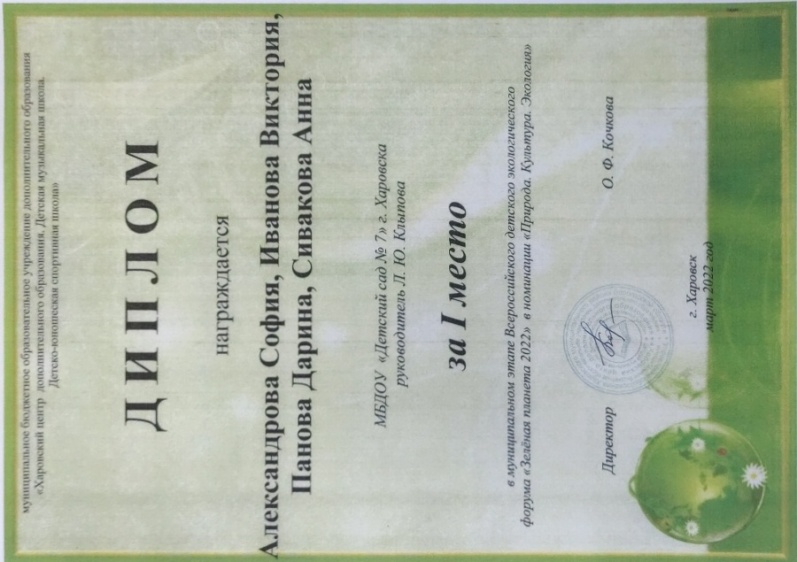 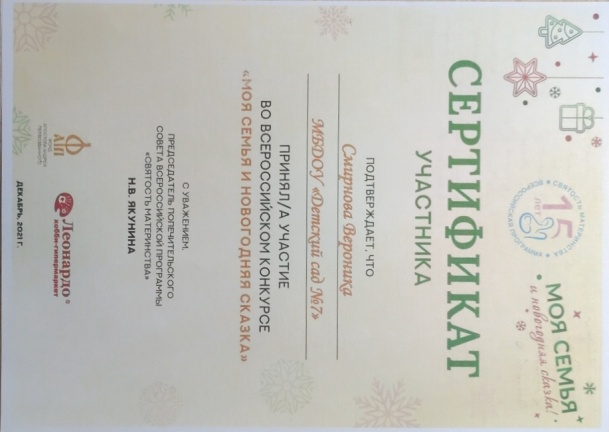 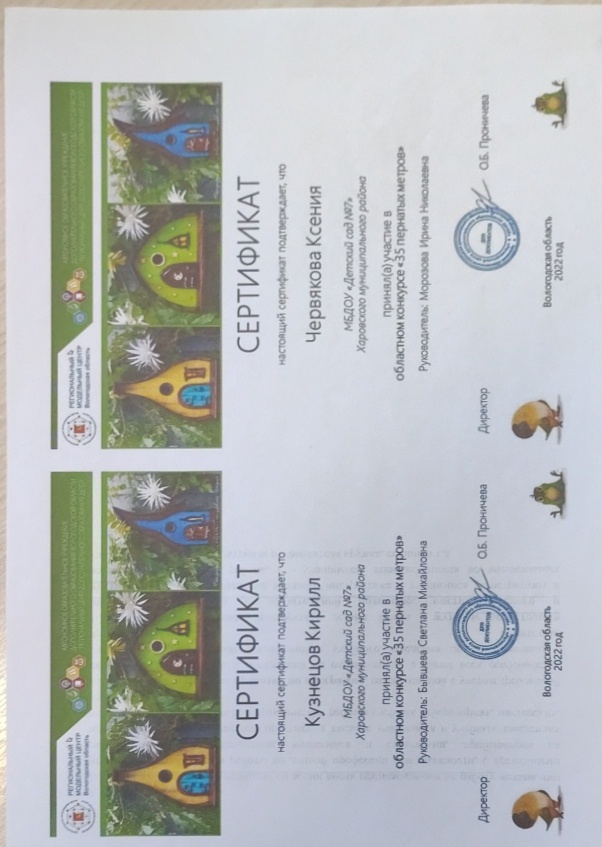 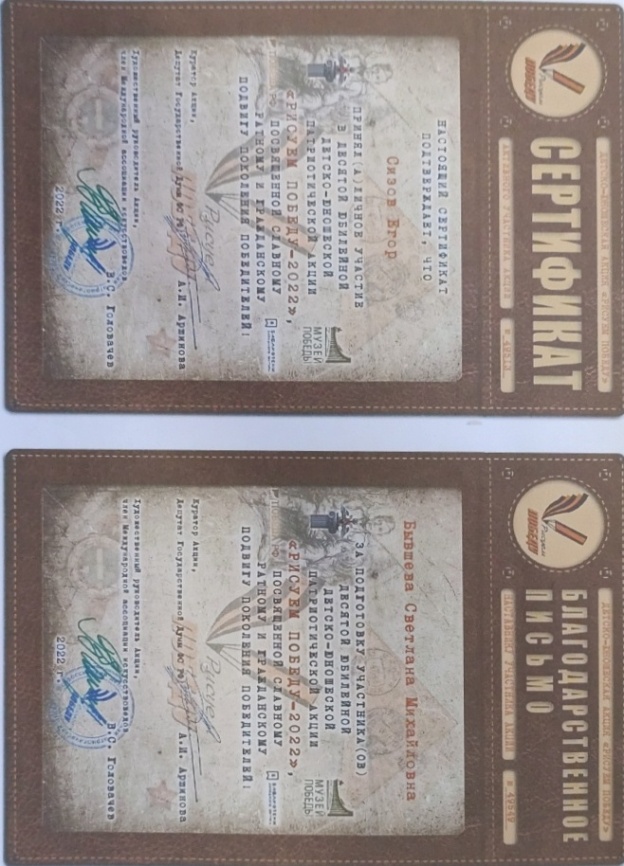 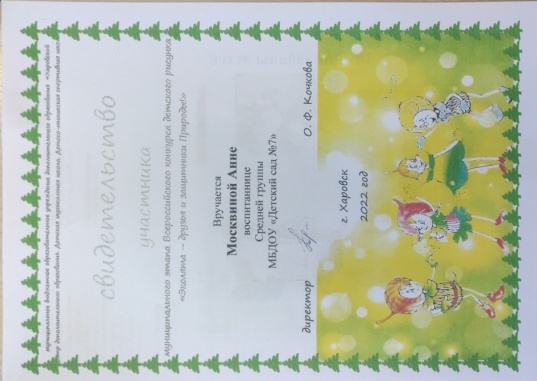 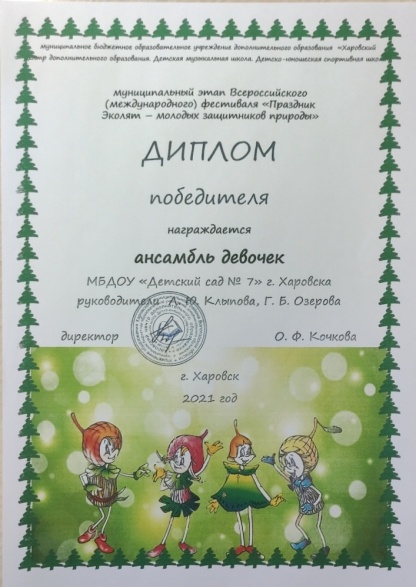 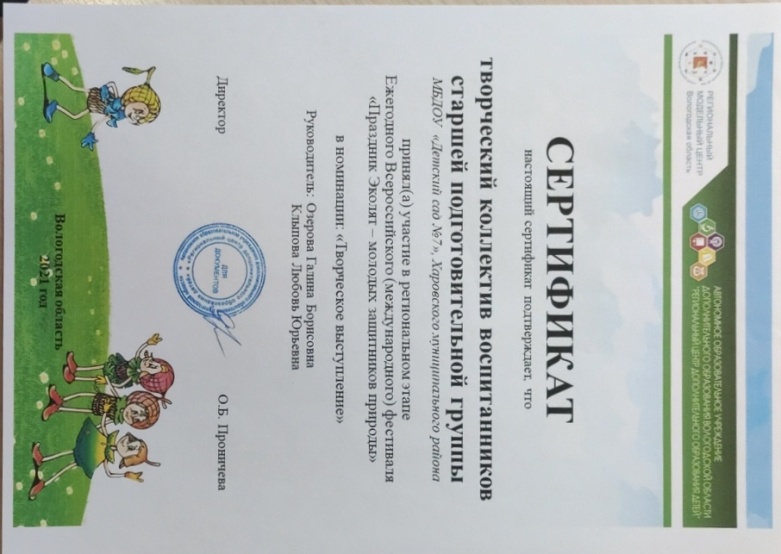 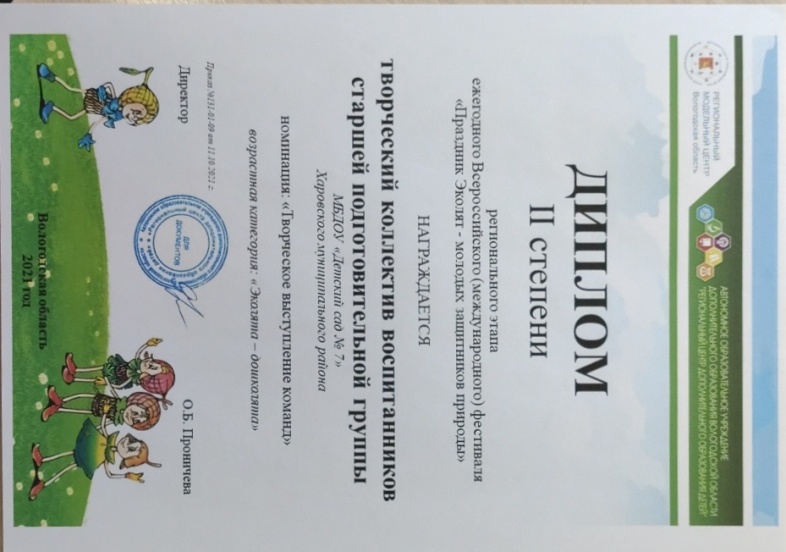 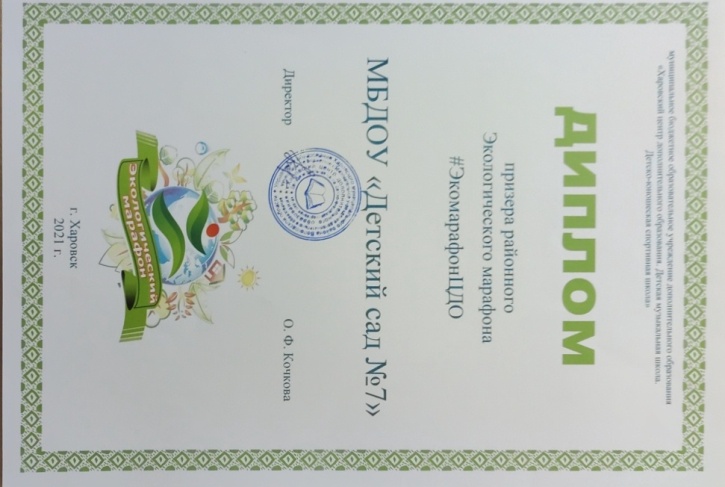 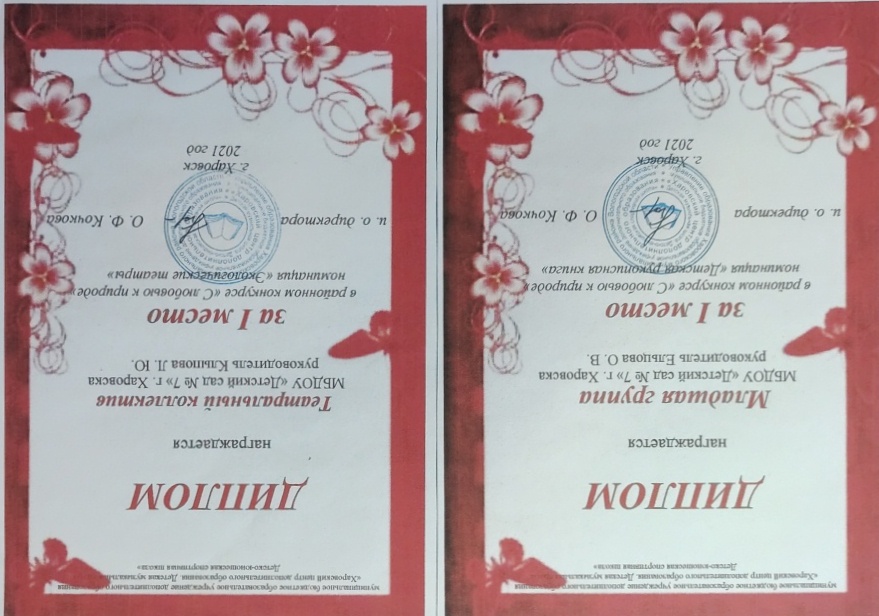 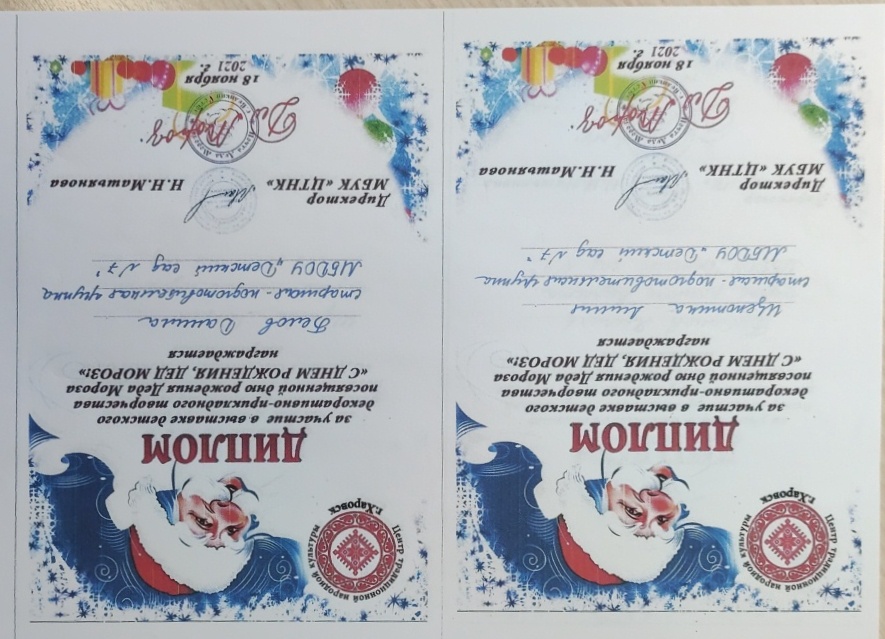 Международный и всероссийский уровень
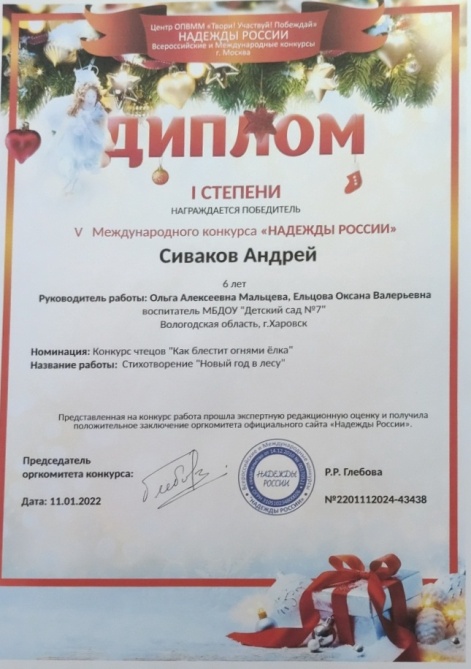 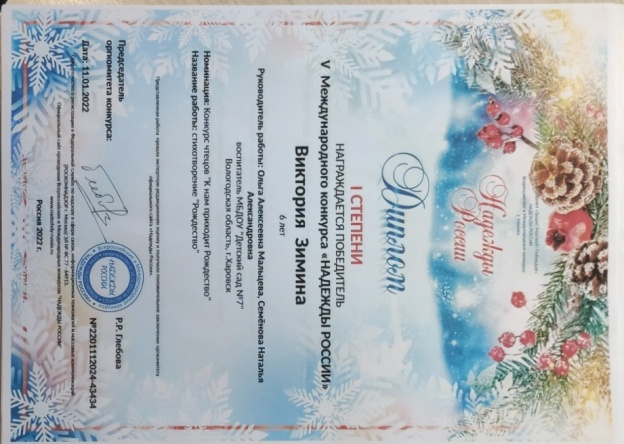 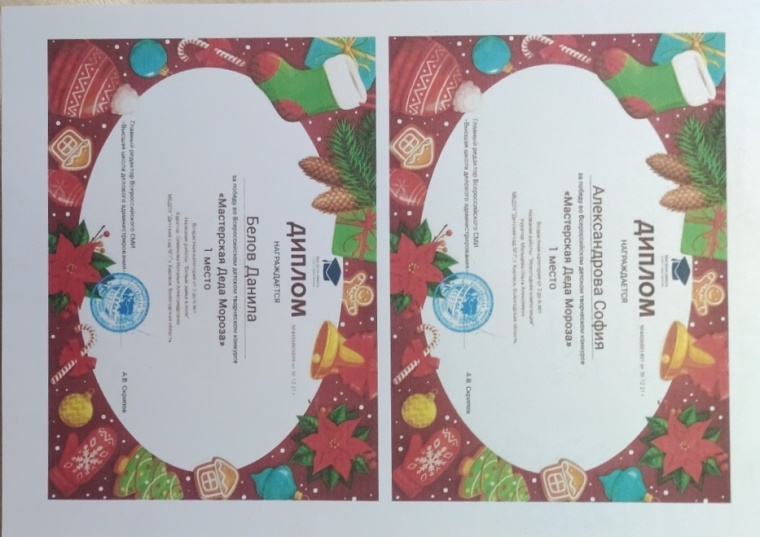 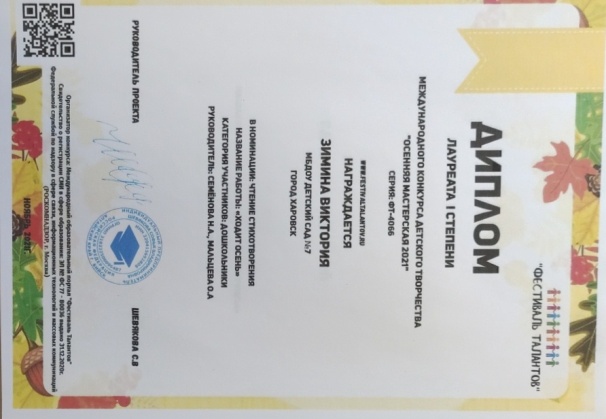 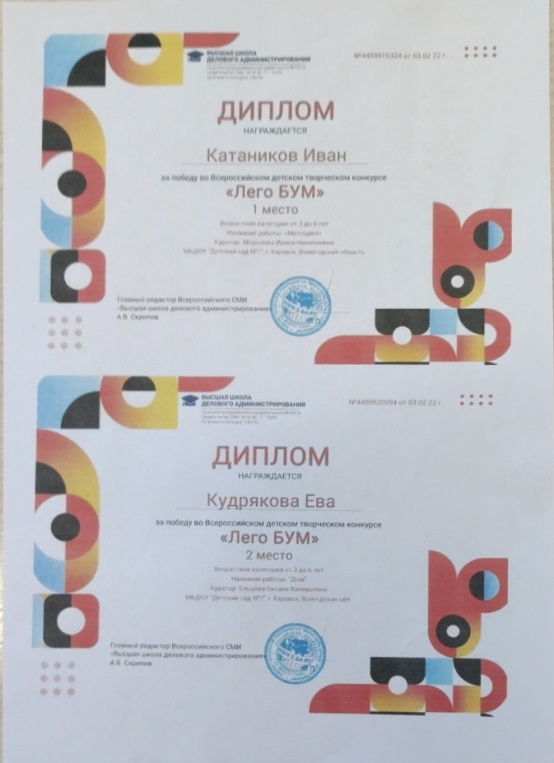 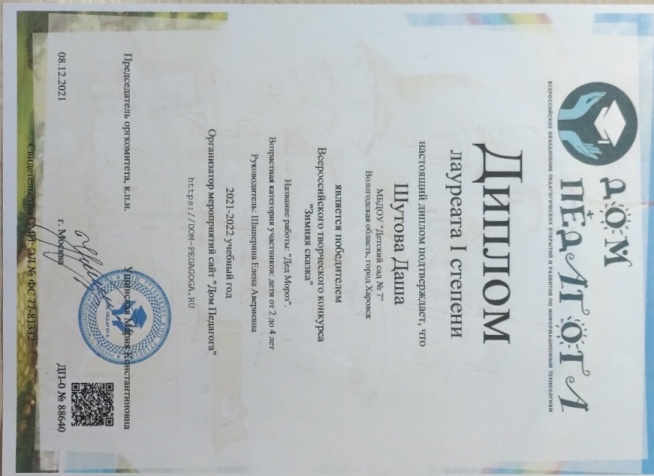 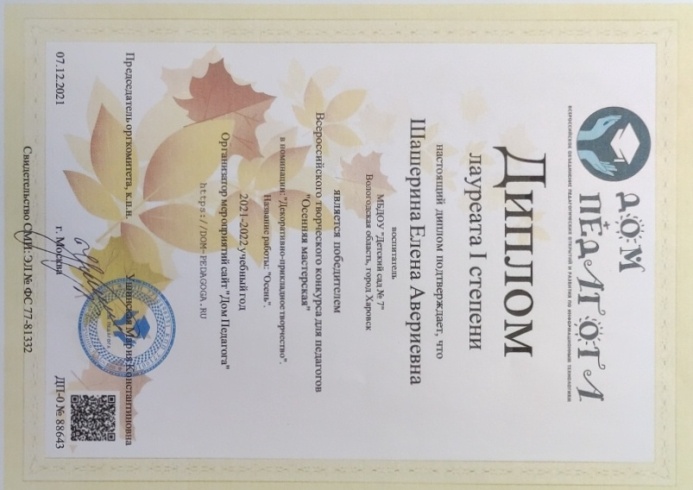 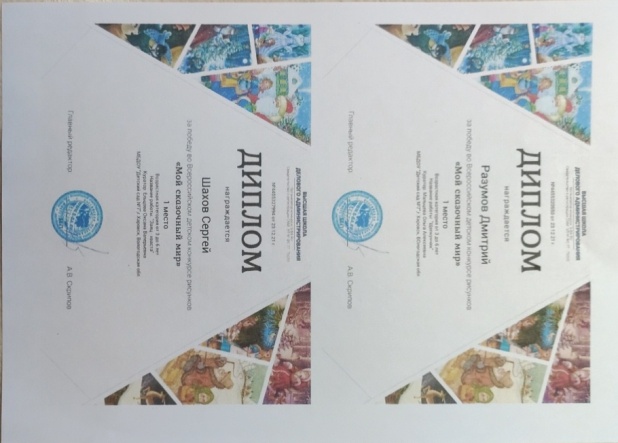 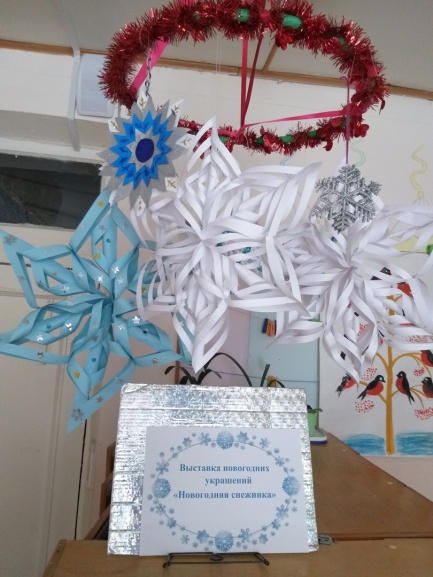 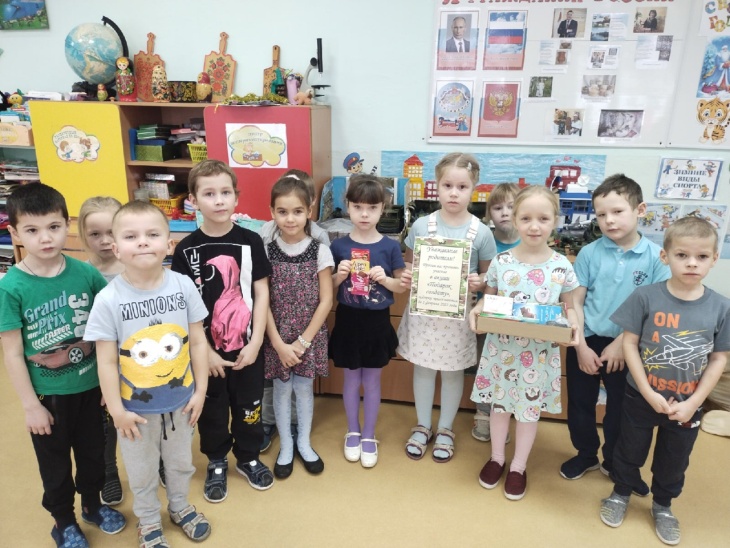 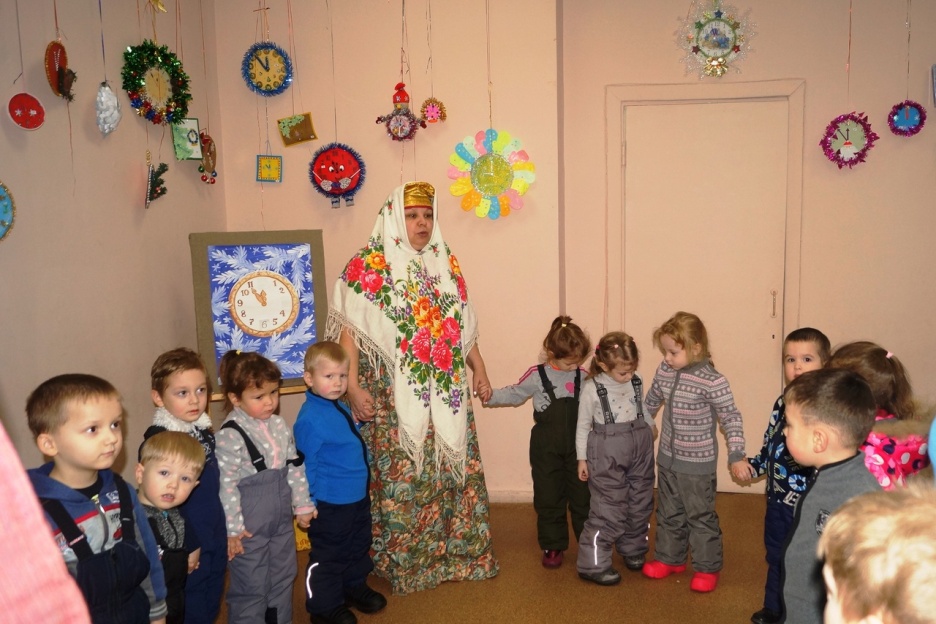 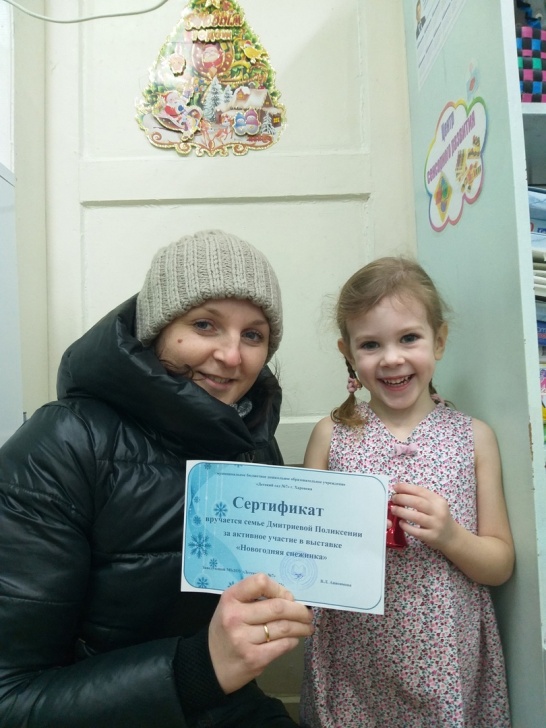 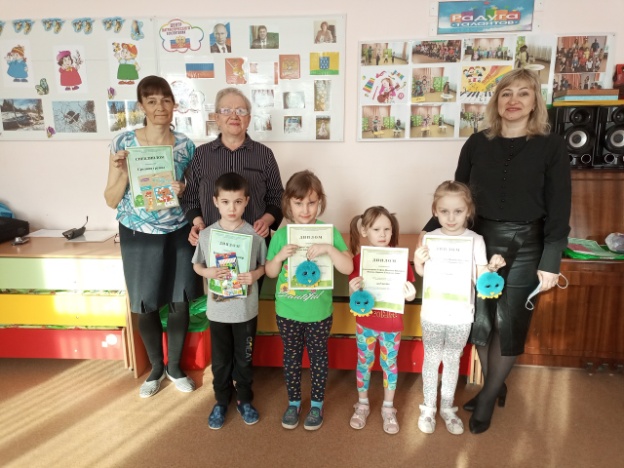 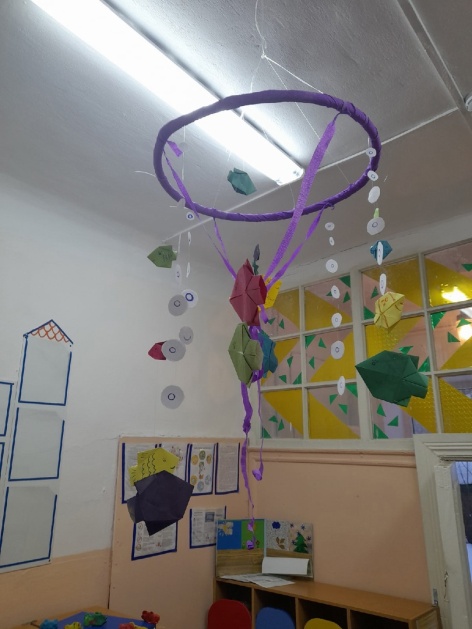 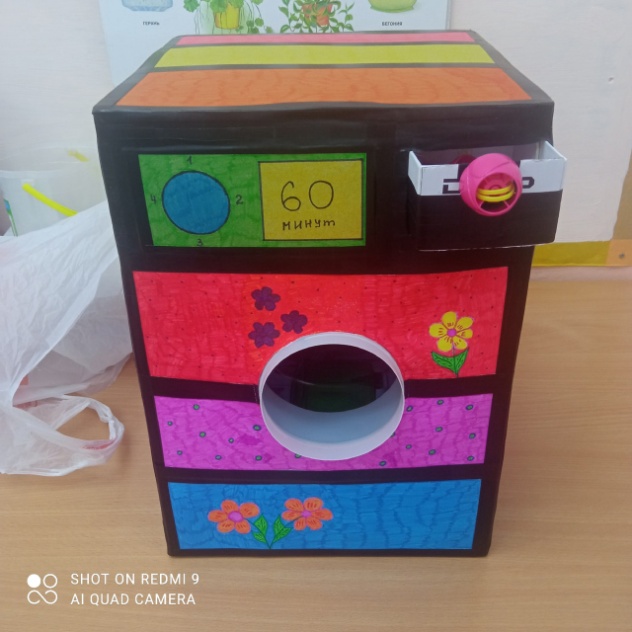 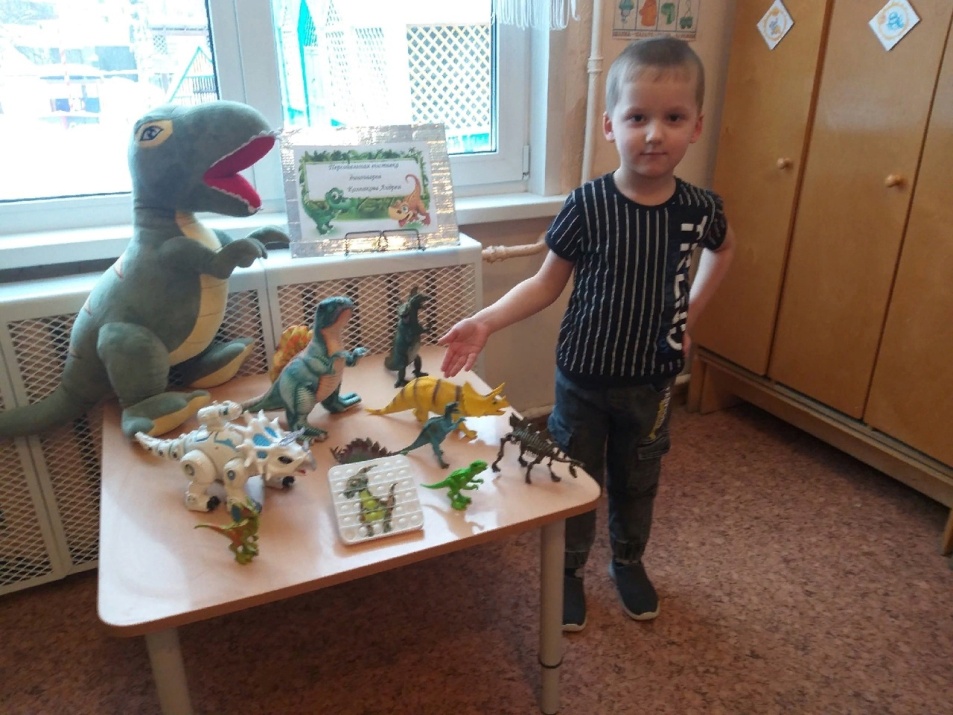 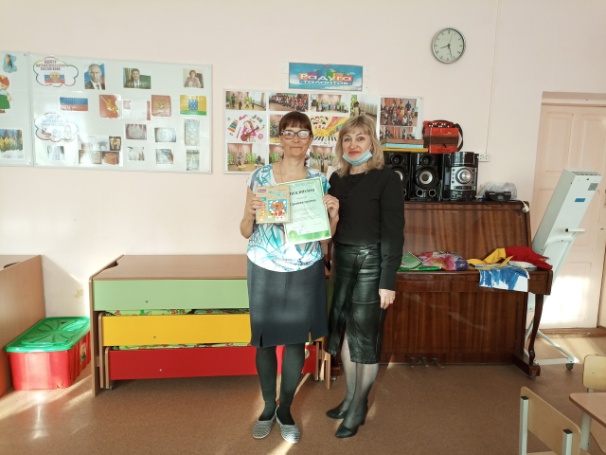 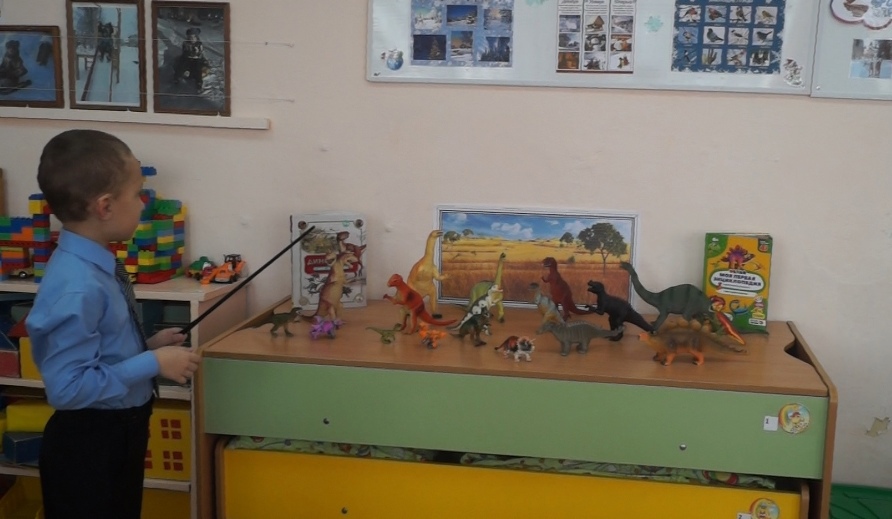 Спасибо 
за
 внимание!